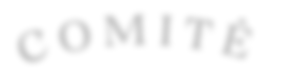 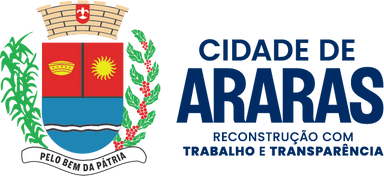 M
I
T
O
Ê
C
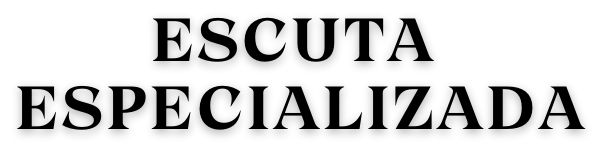 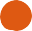 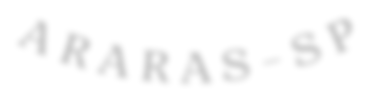 P
A
S
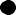 R
-
A
S
R
A
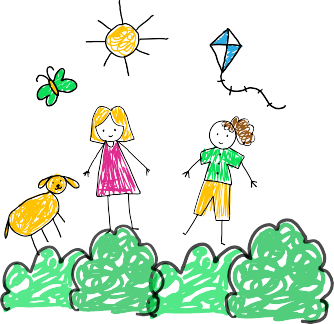 Laranja
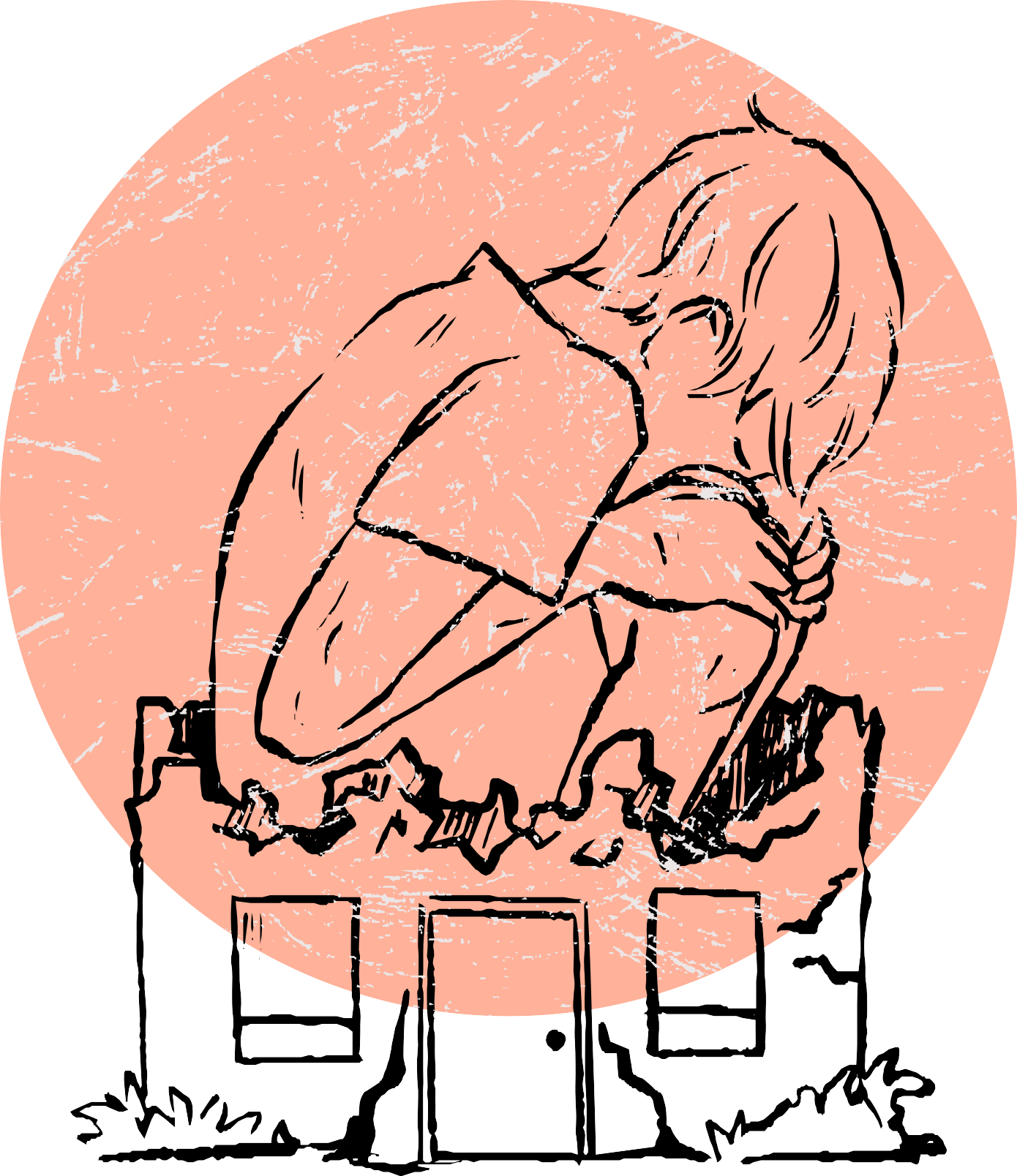 TECENDO REDES DE PROTEÇÃO:
O ENFRENTAMENTO DO ABUSO SEXUAL INFANTOJUVENIL, NAS SUAS DIVERSAS FACES.
INGRID NEPOMUCENO - ASSISTENTE SOCIAL DA EDUCAÇÃO E PRESIDENTE DO COMITÊ DE	E.E. CARLA CAMILLO - PSICOLOGA E COORDENADORA DA SAÚDE MENTAL
Laranja
MÊS DE COMBATE AO ABUSO E A EXPLORAÇÃO SEXUAL DE CRIANÇAS E ADOLESCENTES
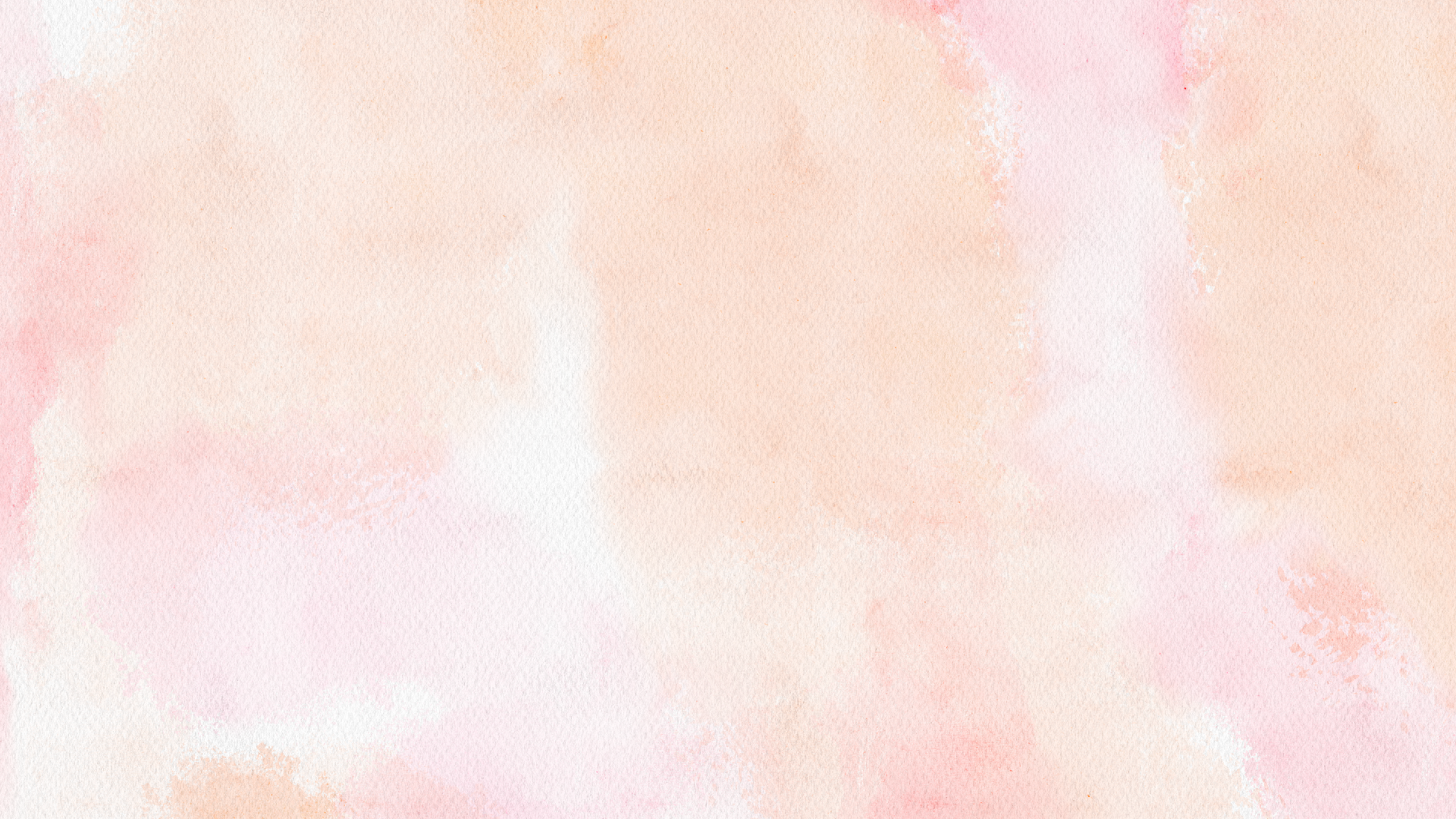 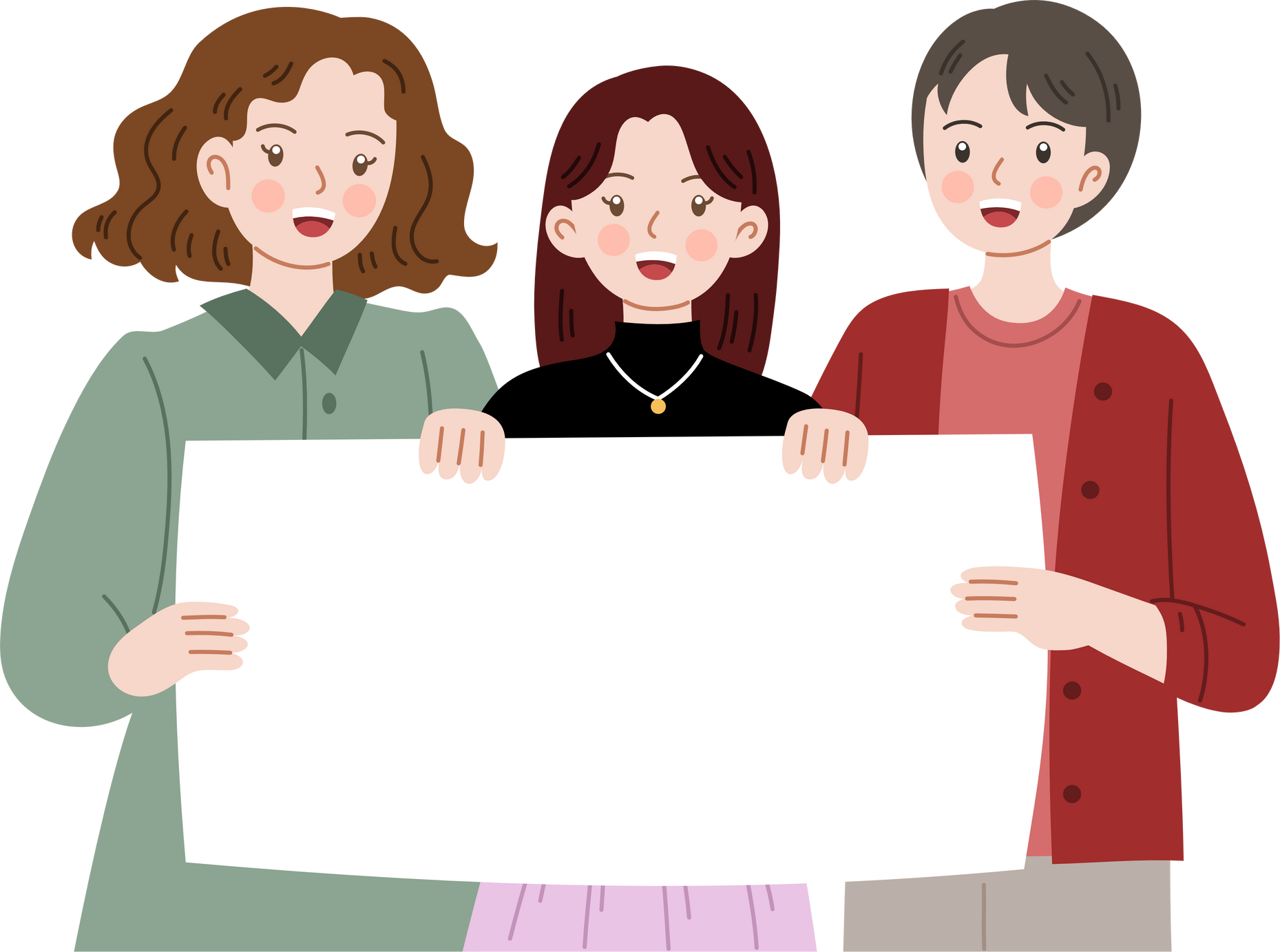 O Dia Nacional de Combate ao Abuso e Exploração Sexual de Crianças e Adolescentes é celebrado em 18 de maio. A data faz memória à menina capixaba Araceli, de apenas oito anos de idade. Ela foi sequestrada, drogada, espancada, estuprada e morta em 1973.
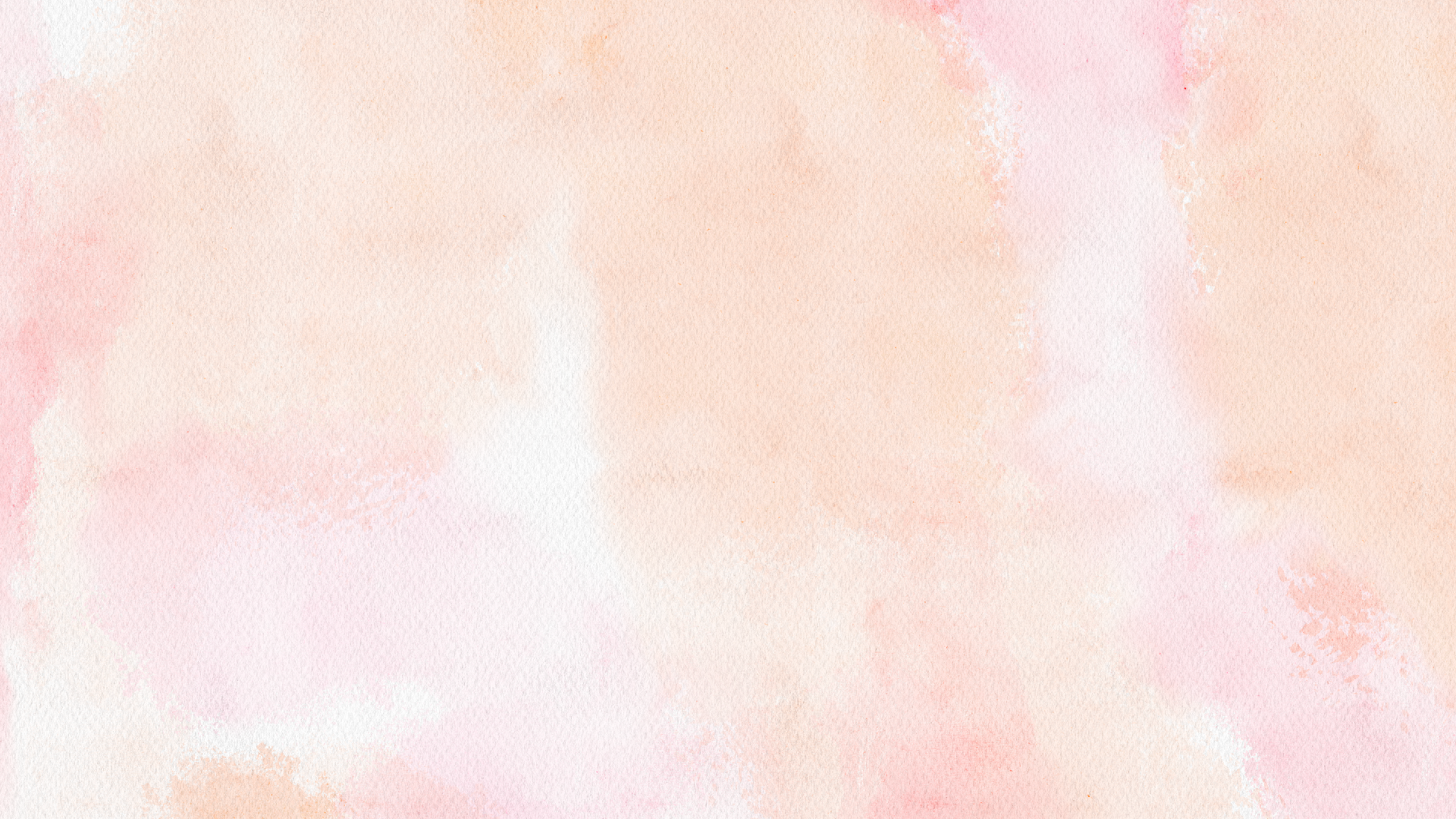 Por isso 18 de maio, foi escolhido como	“O Dia Nacional de Combate ao Abuso e Exploração Sexual de Crianças e Adolescentes”, pela Lei nº 9.970/2000. .
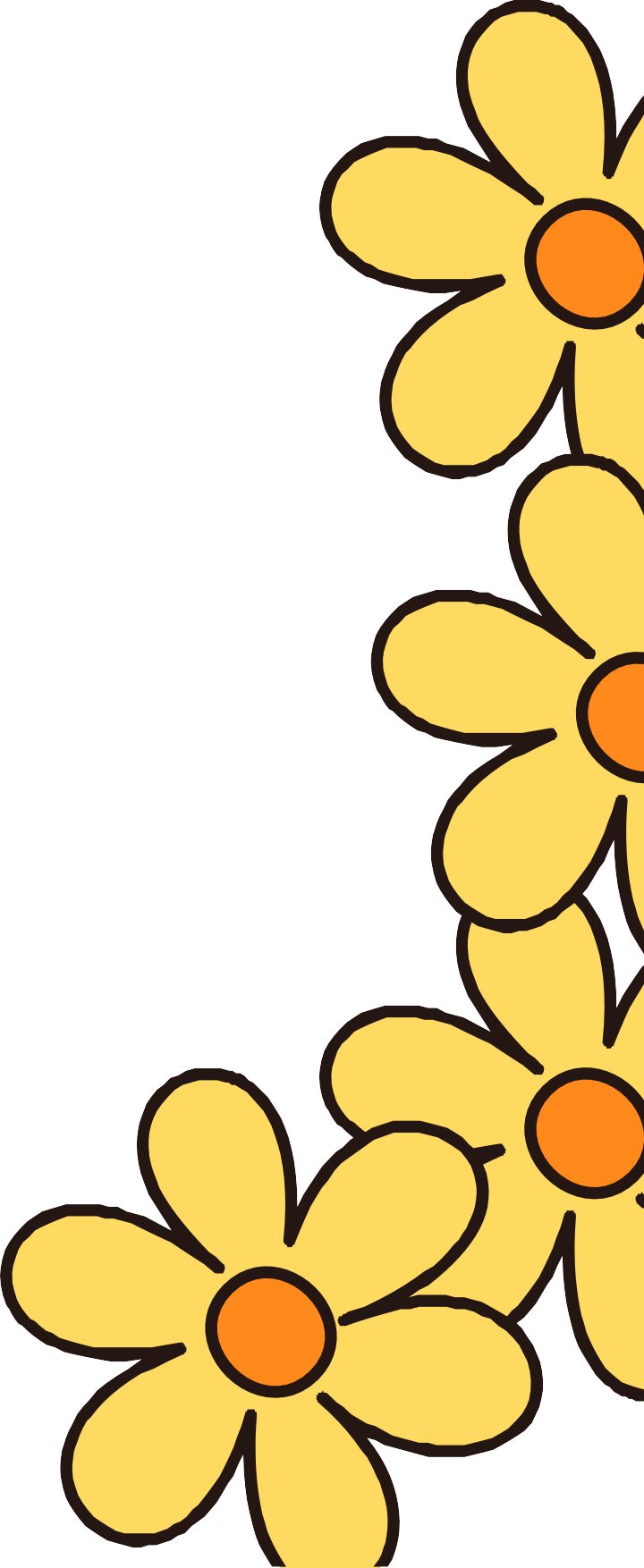 A Resolução Nº 236/2023 do CONANDA oficializou a campanha "Faça Bonito - Proteja nossas crianças e adolescentes", com a flor amarela e laranja como símbolo nacional do enfrentamento ao abuso e exploração sexual, orientando ações de prevenção e proteção em todo o território nacional.
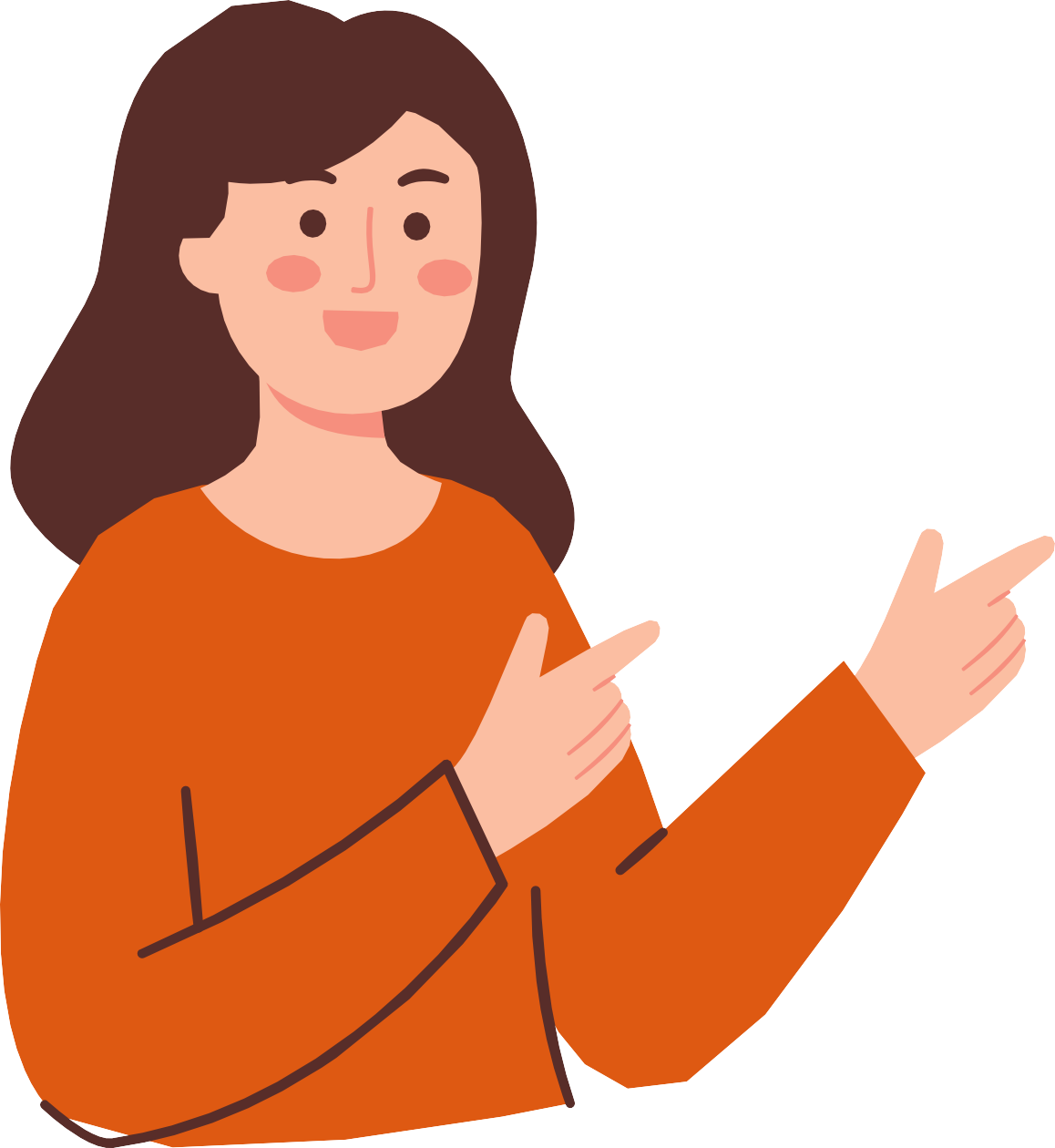 Fonte: https://www.facabonito.org/18demaio
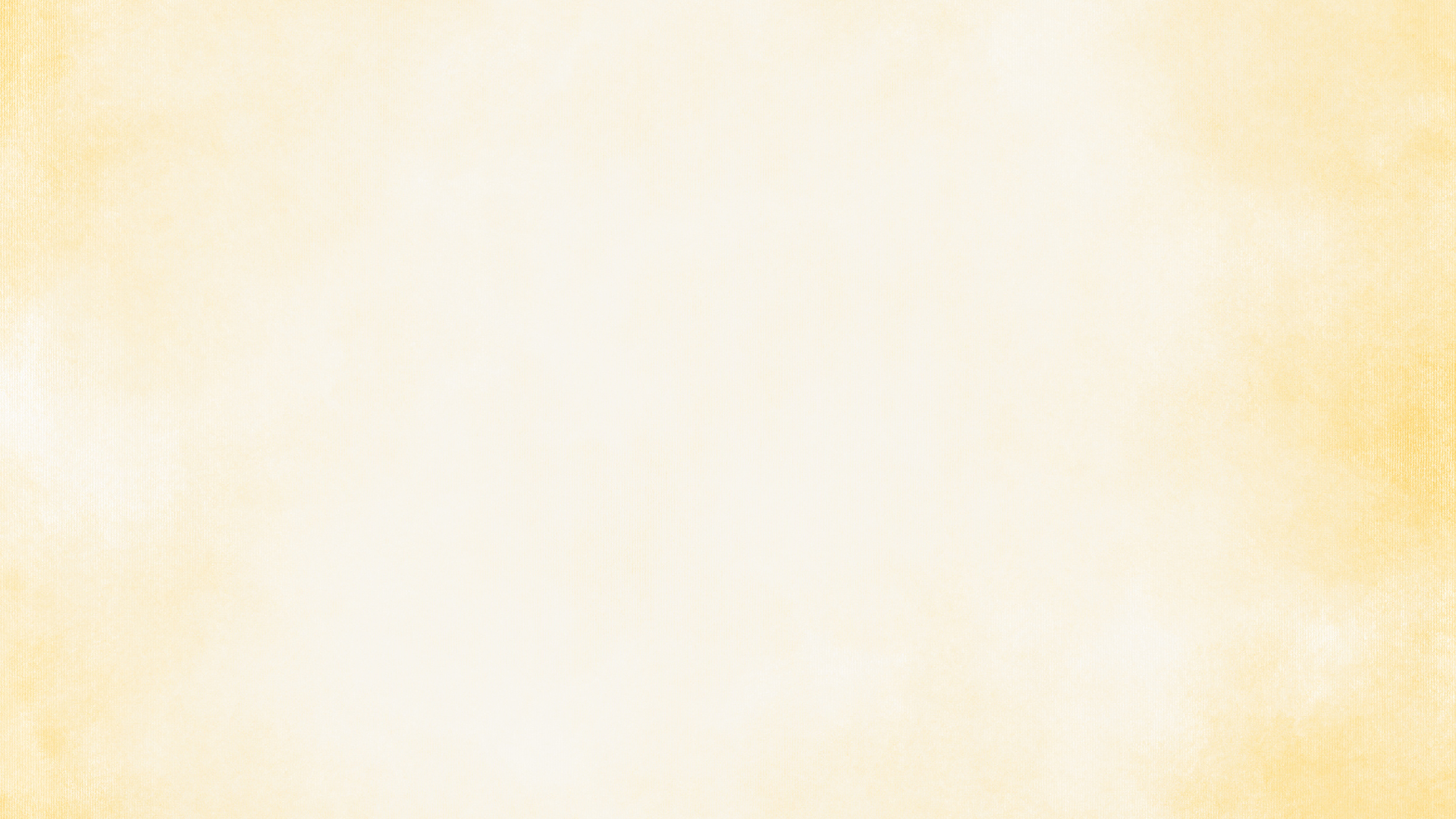 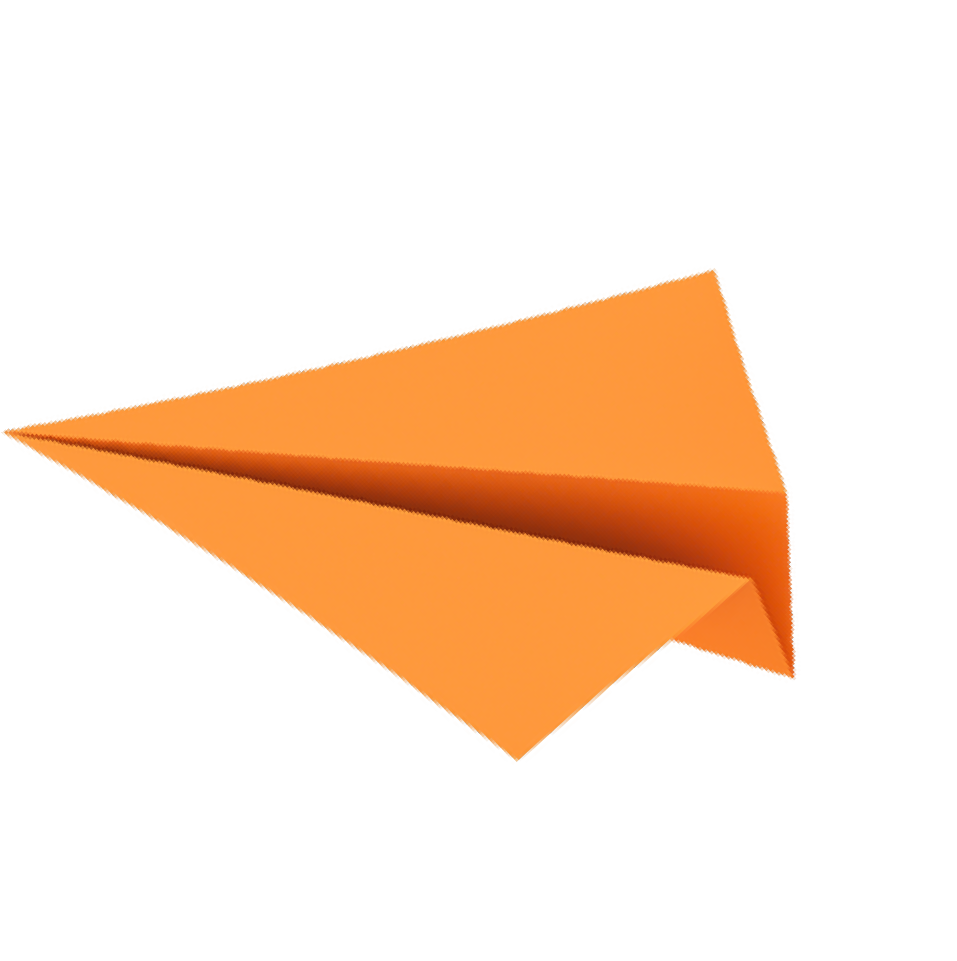 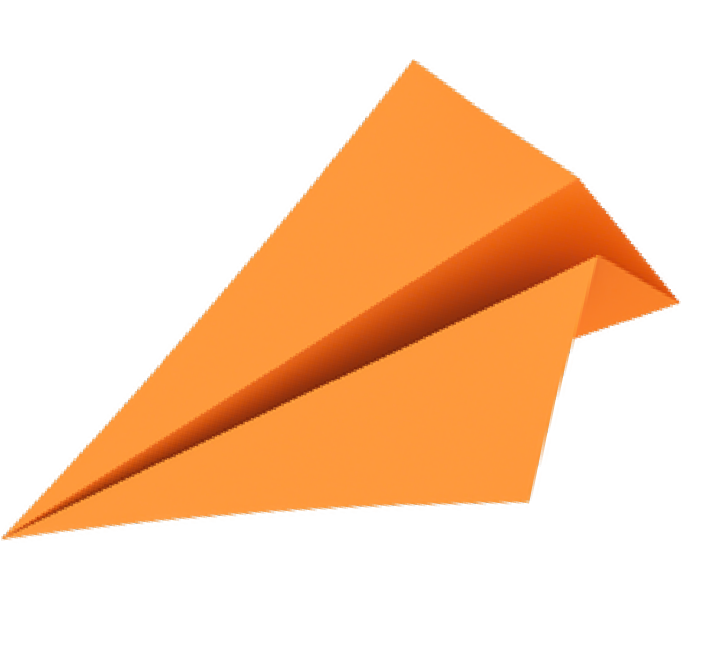 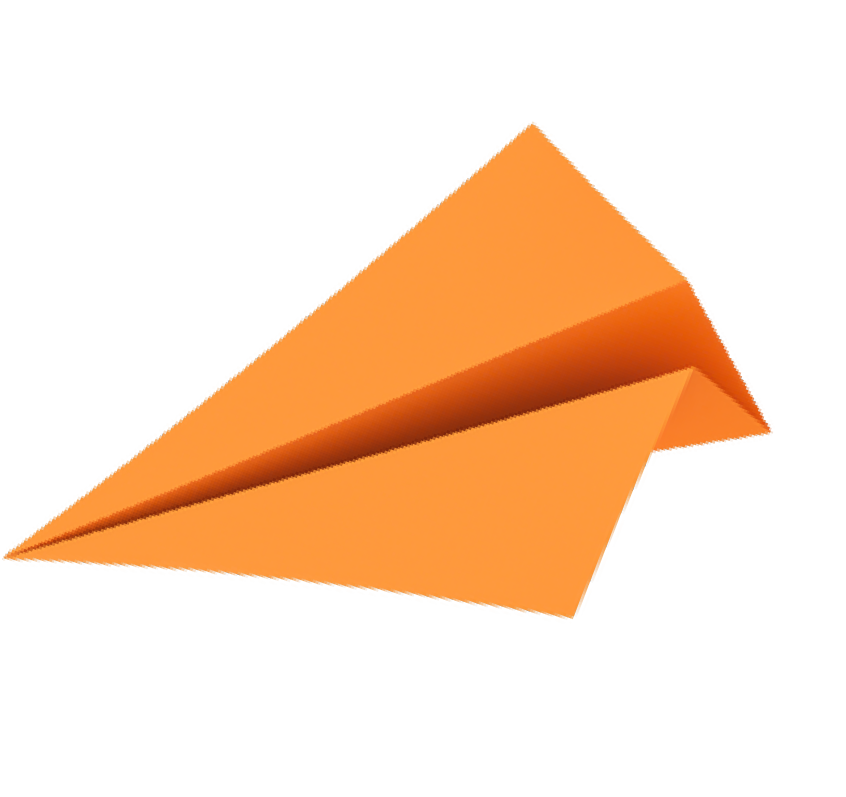 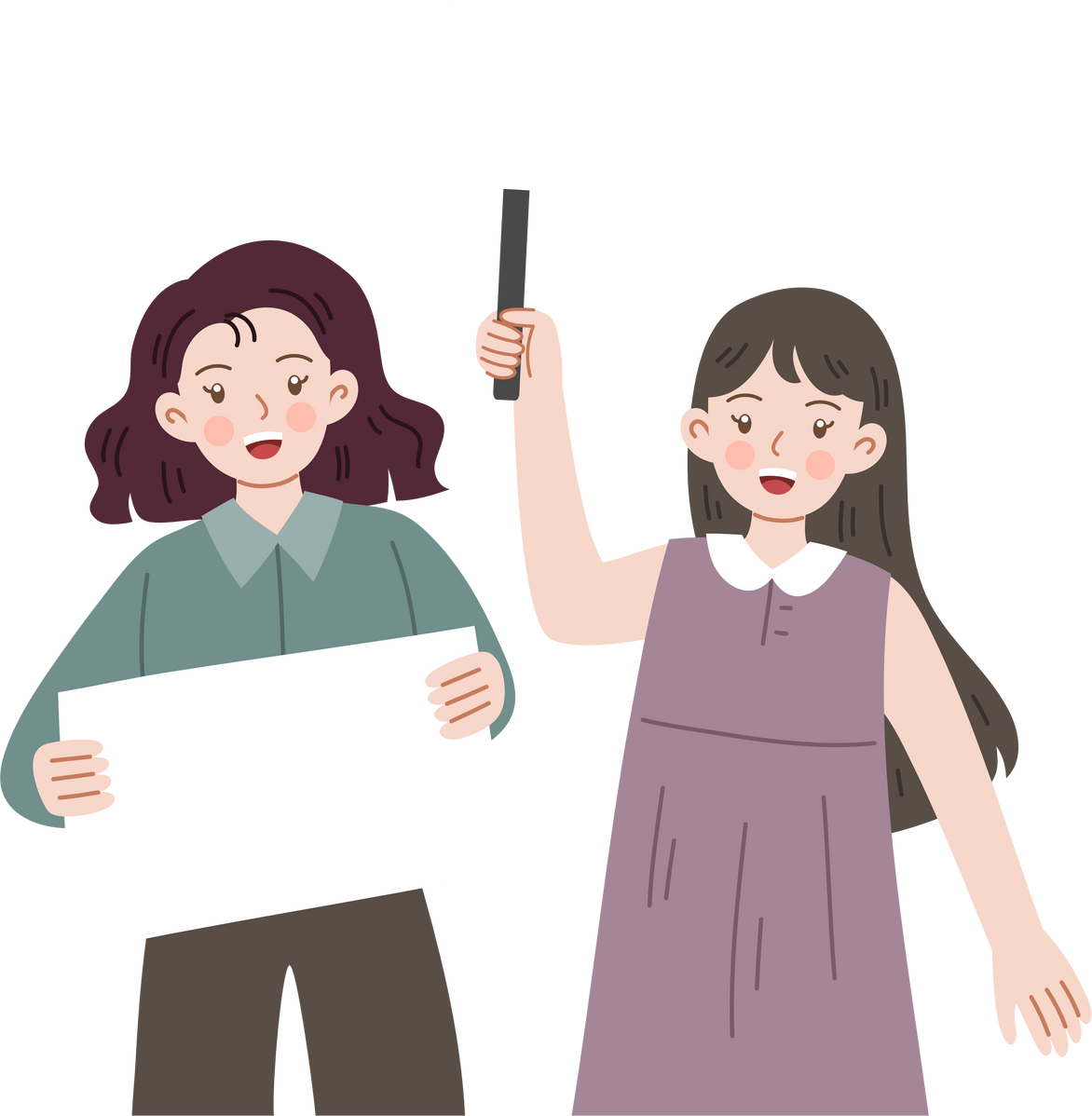 MAIO LARANJA
ENTENDER SOBRE A VIOLÊNCIA,
PARA QUE EU POSSA ME PROTEGER.
INFORMAÇÃO SALVA VIDAS
O ABUSO SEXUAL É UMA VIOLAÇÃO SEXUAL
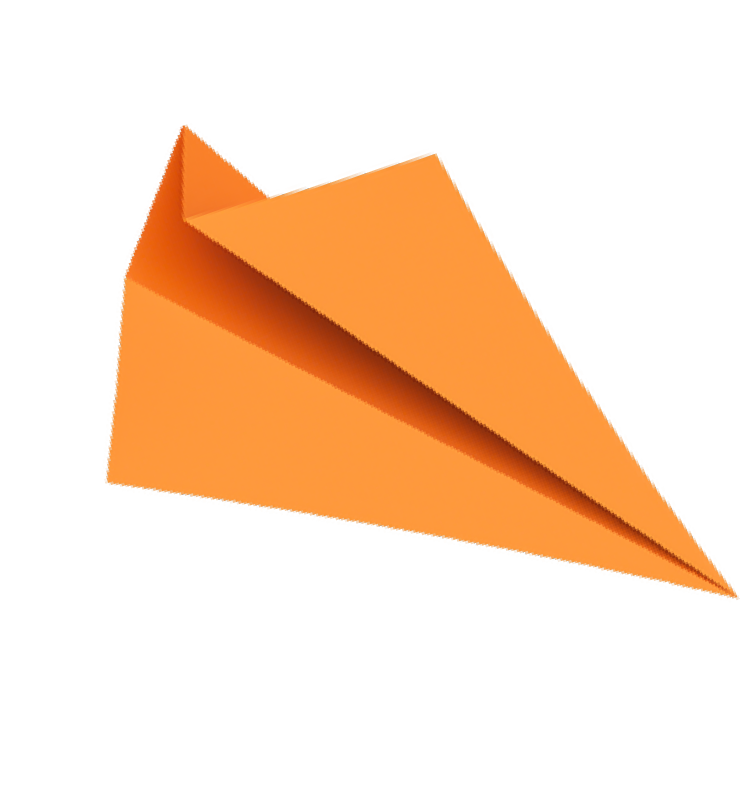 Existem diferentes tipos de abuso sexual que acontecem sem contato físico, como por exemplo: o assédio, abuso sexual verbal, o ato de mostrar os órgãos genitais, exposição a conteúdo pronográfico, manter relação sexual, se masturbar em frente de crianças ou adolescentes.


Ao contrário do que muitas pessoas pensam, o abuso sexual não acontece, necessariamente,	com o contato físico ou somente quando há o ato sexual.
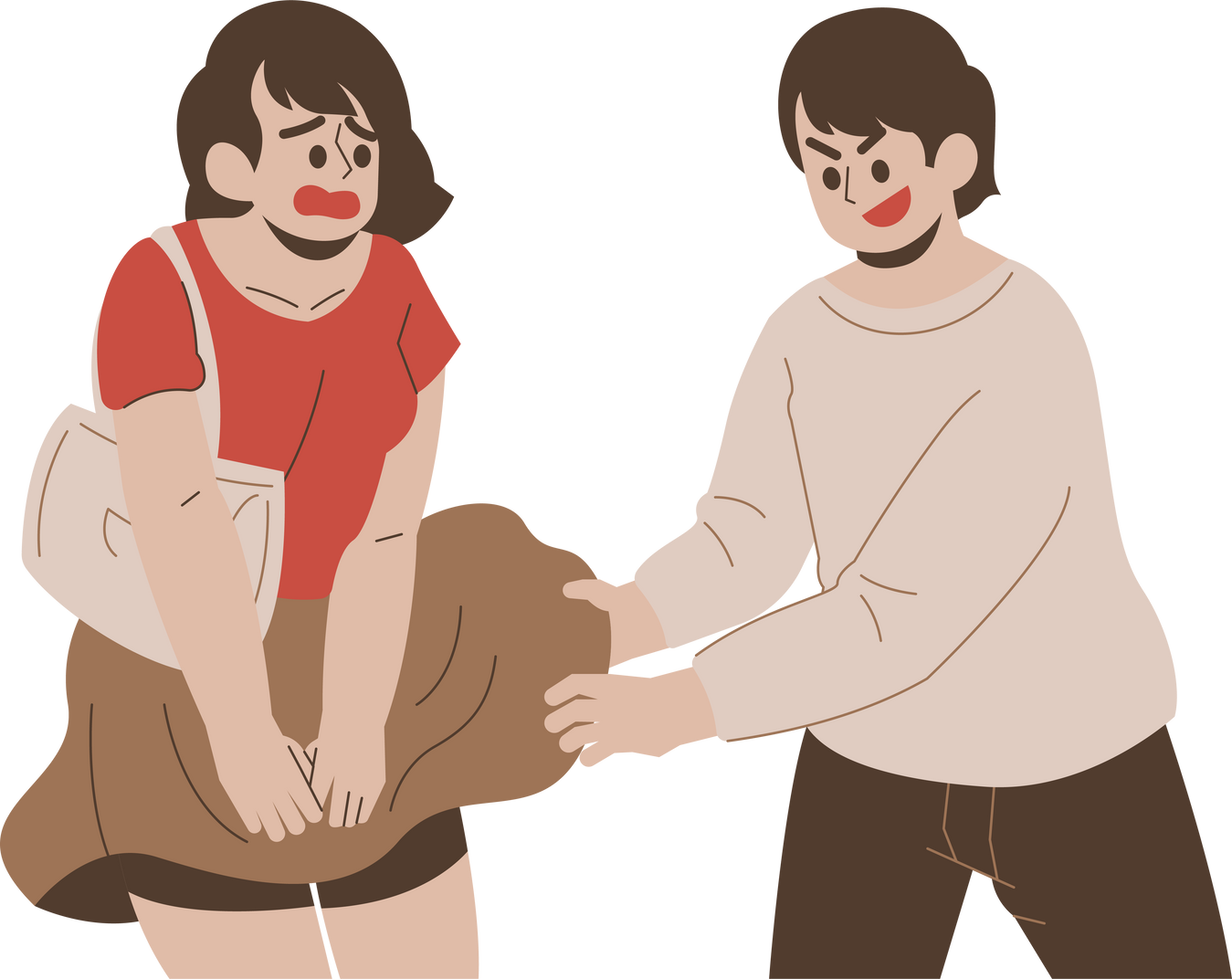 EXPLORAÇÃO SEXUAL DE CRIANÇASE ADOLESCENTES
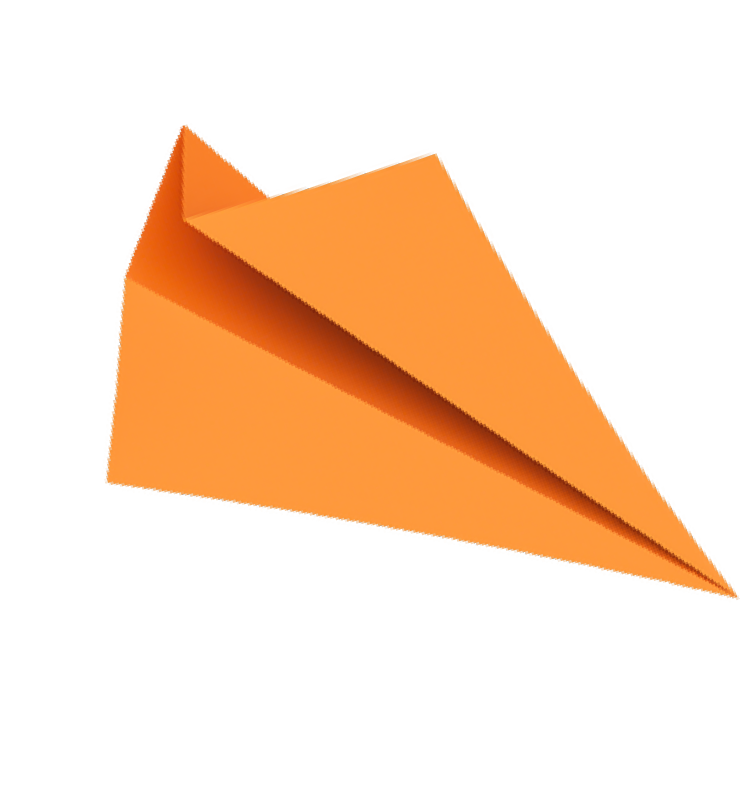 É o uso sexual de criança ou adolescente para obter lucro, troca ou
vantagem, que pode ser financeira ou de qualquer outra espécie. O jovem explorado é, na mesma situação, vítima dos dois tipos de violência, p ois está sendo explorado por um indivíduo, que o trata como mercadoria, e abusado por outro. Expressa-se de quatro formas: prostituição, pornografia, tráfico e turismo sexual. Trata-se de uma violência que atinge tanto o sexo feminino quanto o masculino.
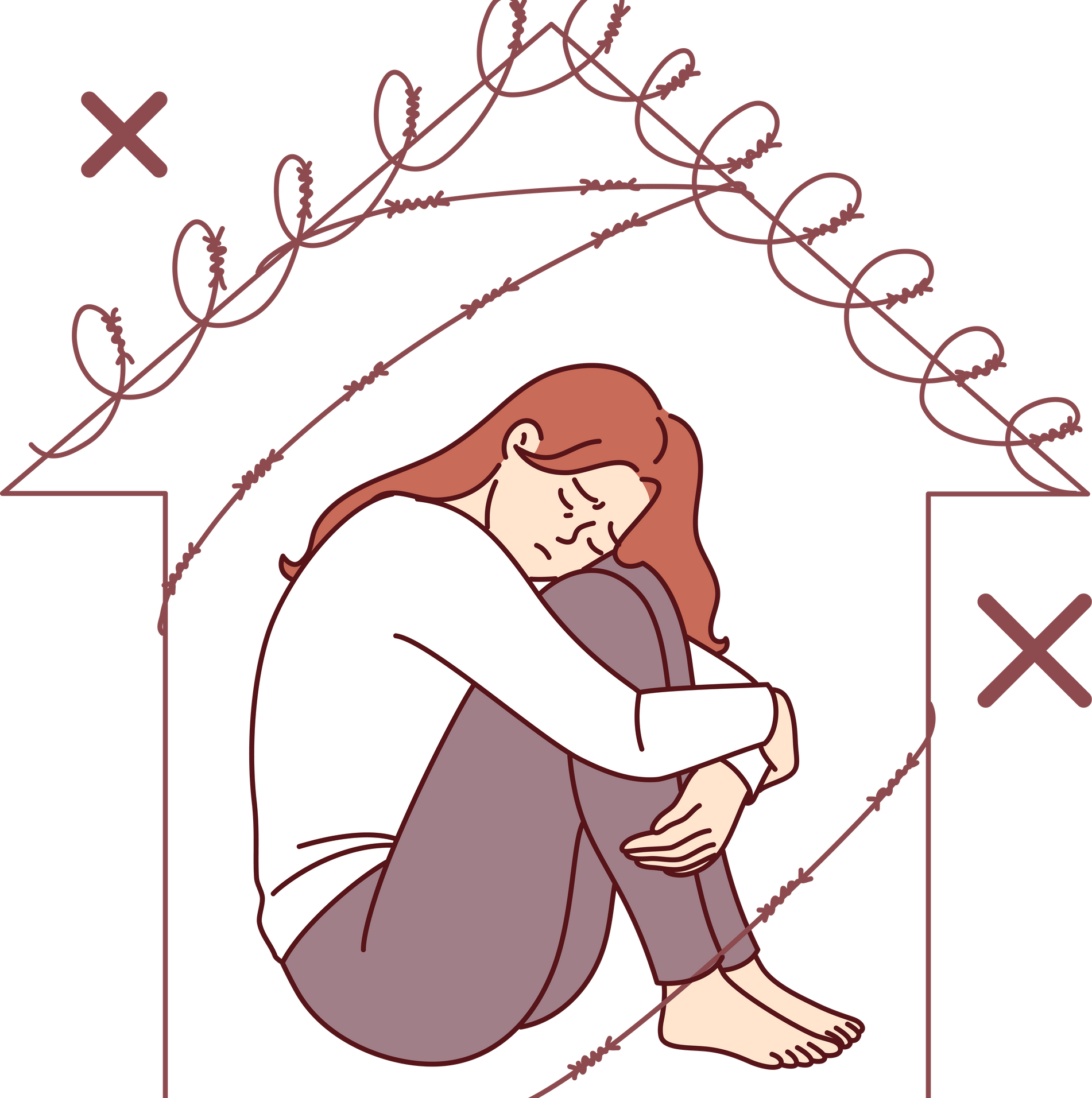 Fonte:  https://www.defensoria.se.def.br/wp-content/uploads/2021/05/CARTULhA-COMPLETA-EM-PDF-1.pdf
MODALIDADES VIRTUAIS DE ABUSO E EXPLORAÇAO SEXUAL
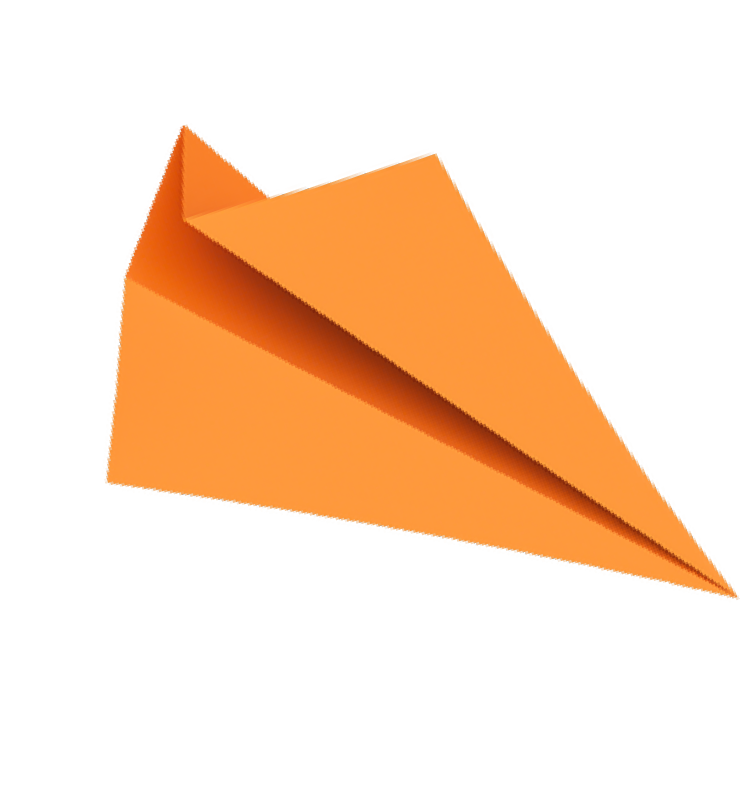 SEXTING - É o envio de mensagens, fotos e vídeos pessoais de conteúdo erótico e sensual, utilizando-se de qualquer meio eletrônico.
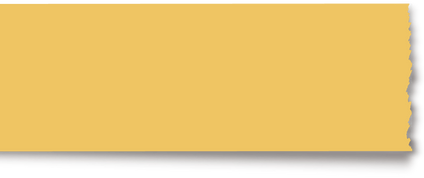 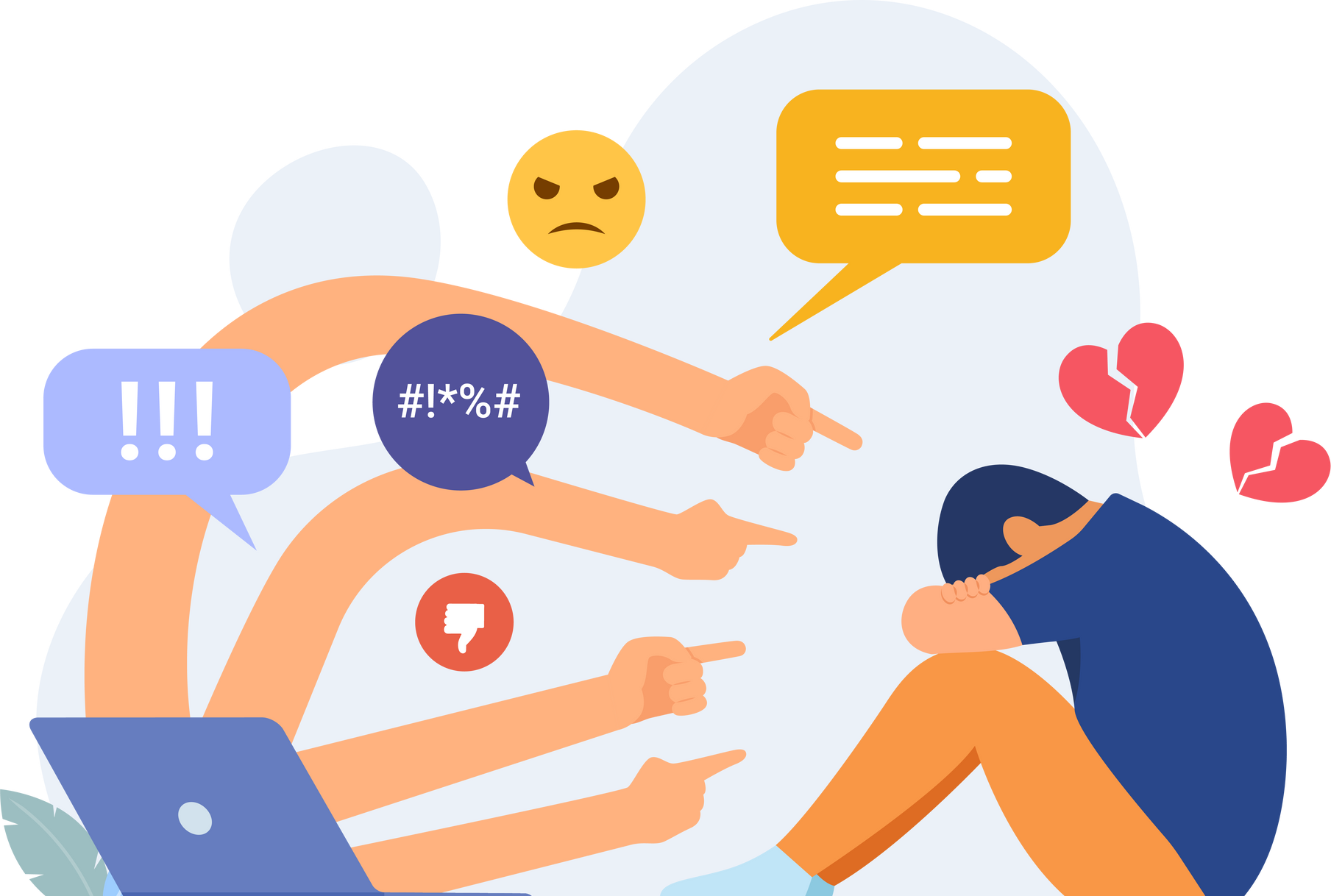 SEXTORTION   -   Prática   de   chantagens   com fotografias  ou  vídeos  da  criança  ou  adolescente sem  roupa  ou  em  relações  íntimas  com  fins  de exploração sexual.
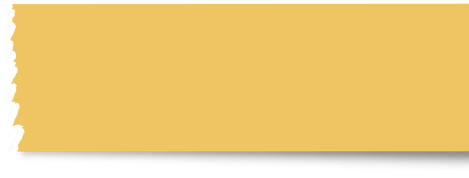 Fonte:  https://www.defensoria.se.def.br/wp-content/uploads/2021/05/CARTULhA-COMPLETA-EM-PDF-1.pdf
MODALIDADES VIRTUAIS DE ABUSO E EXPLORAÇAO SEXUAL
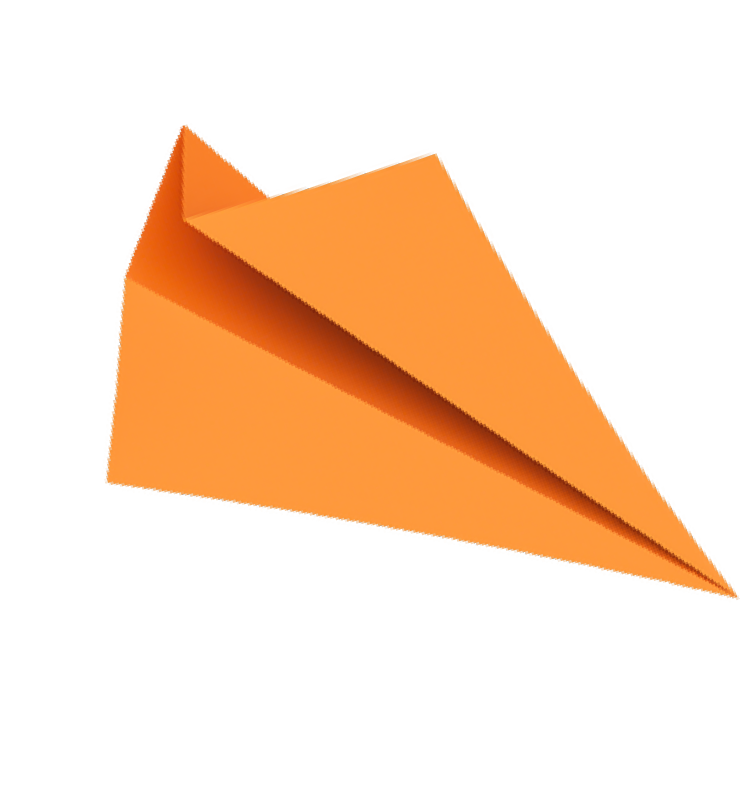 GROOMING - Caracterizado pela ação de um adulto ao se aproximar de crianças ou adolescentes  via  internet,  por  meio  de  chats  em  redes  sociais,com  o  objetivo  de praticar abuso sexual ou exploração sexual.

STALKING - Prática de perseguição podendo  pode perturbar a vítima  pessoalmente,  realizar  ligações  telefônicas,  enviar  e- mails e mensagens para o celular, além de publicar fatos ou boatos  na internet, entre outras ações;
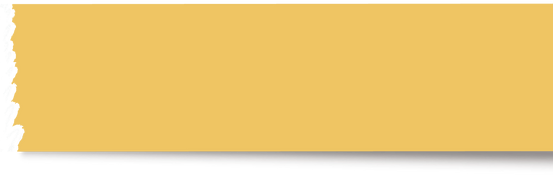 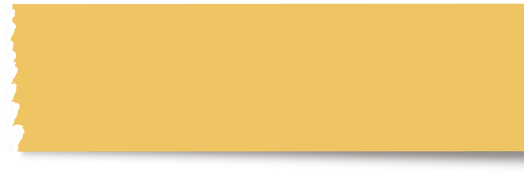 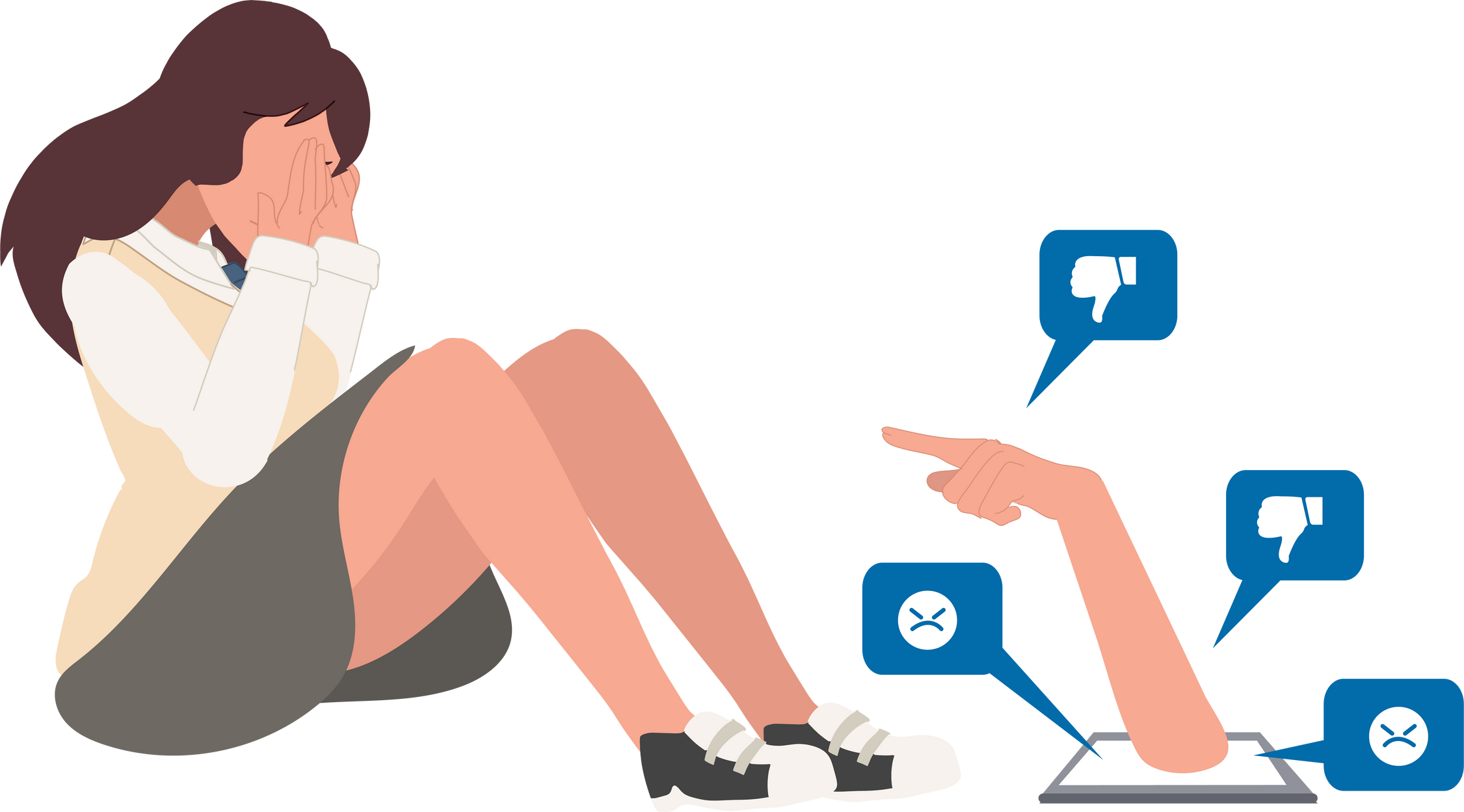 Fonte:  https://www.defensoria.se.def.br/wp-content/uploads/2021/05/CARTULhA-COMPLETA-EM-PDF-1.pdf
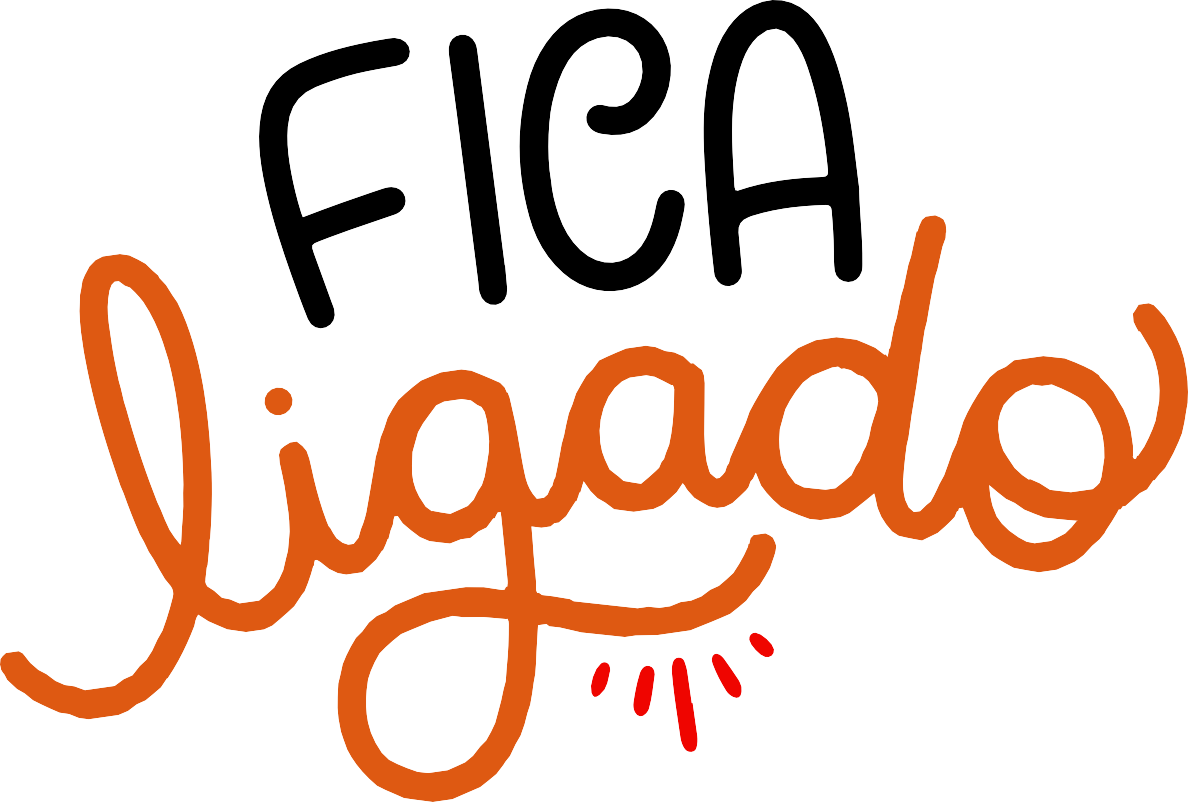 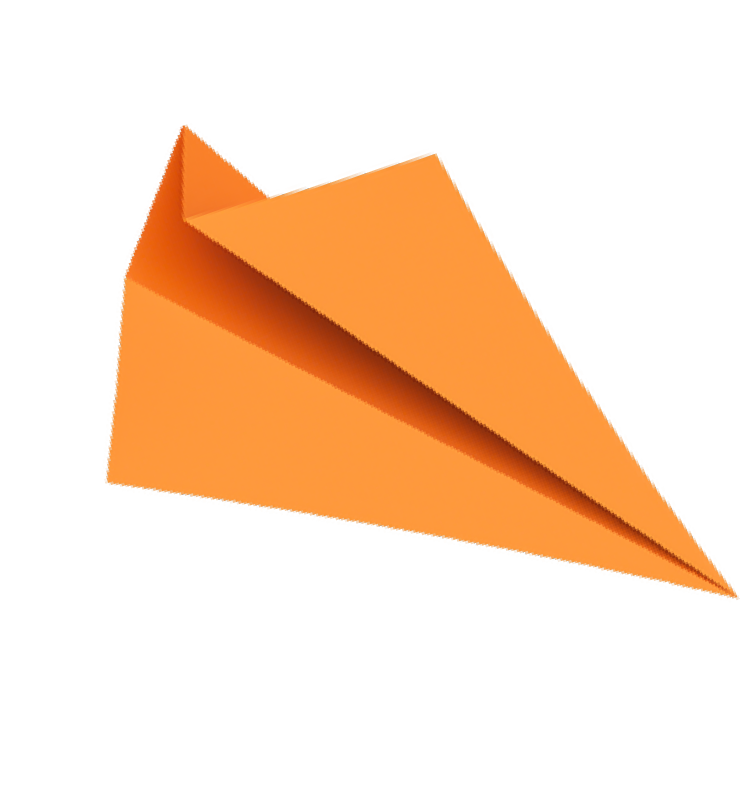 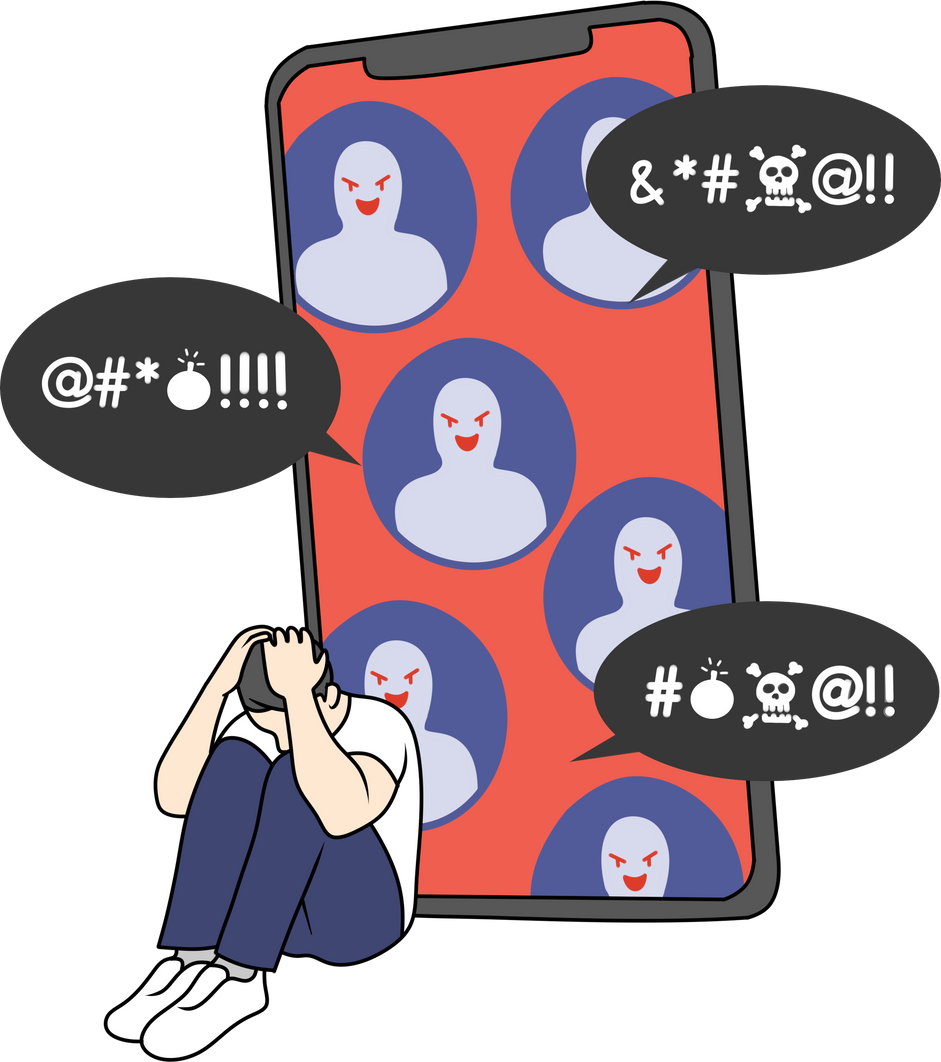 Se algum adulto conhecido ou desconhecido, ou o parceiro  (a)  que  você  teve  te  pedir  fotos  sem roupas como prova de amor ou chanteagendo.


BUSQUE AJUDA!

Que seja alguém da sua confiança.
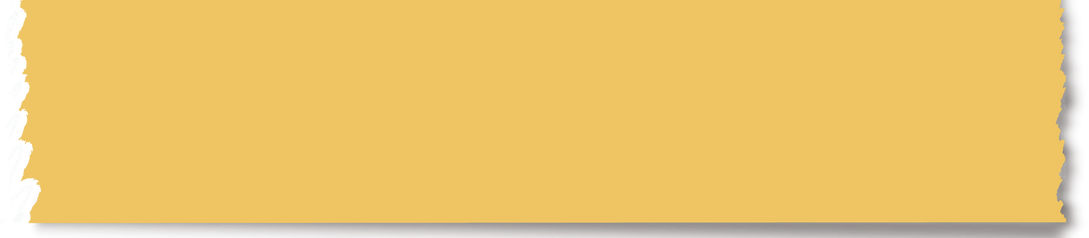 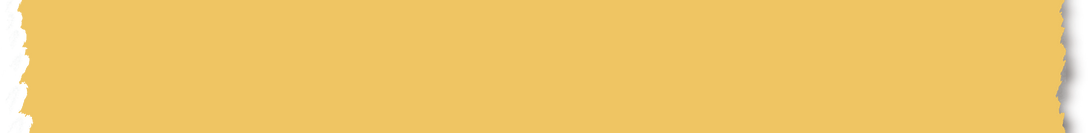 EXISTEM DUAS MODALIDADES DE ABUSO SEXUAL CONTRA CRIANÇAS E ADOLESCENTES:
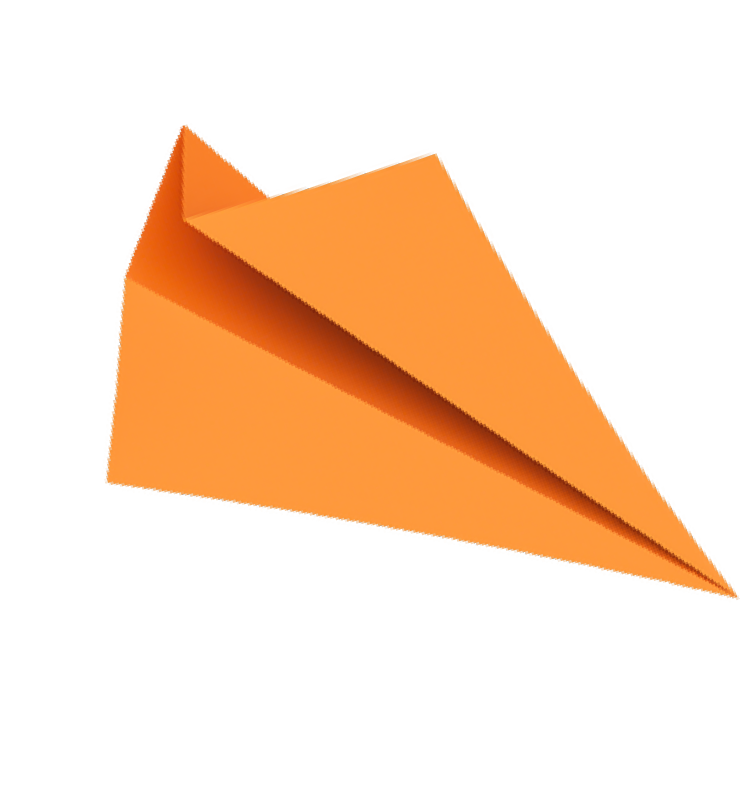 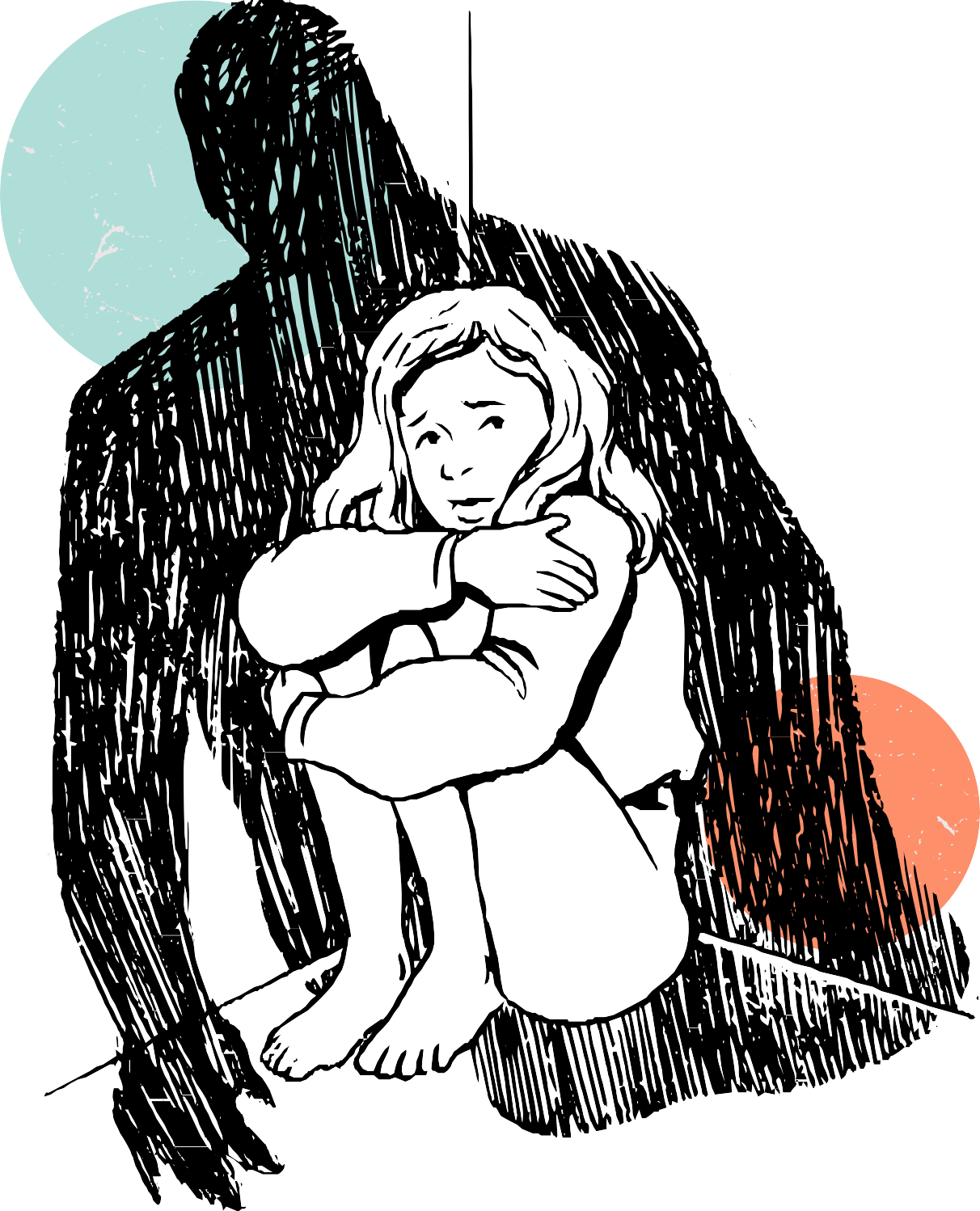 INTRAFAMILIAR - O agressor está ligado à pessoa
da  vítima  por  laços  de  consanguinidade  (pais, irmãos,  avós,  tios,  etc.),  legalidade  (guarda, tutela,  adoção,  etc.)  ou  afinidade  (padrasto, madrasta, cunhado, etc.).
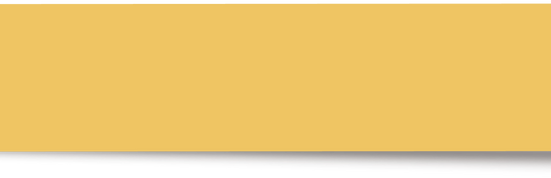 Fonte:  https://www.defensoria.se.def.br/wp-content/uploads/2021/05/CARTULhA-COMPLETA-EM-PDF-1.pdf
EXISTEM DUAS MODALIDADES DE ABUSO SEXUAL CONTRA CRIANÇAS E ADOLESCENTES:
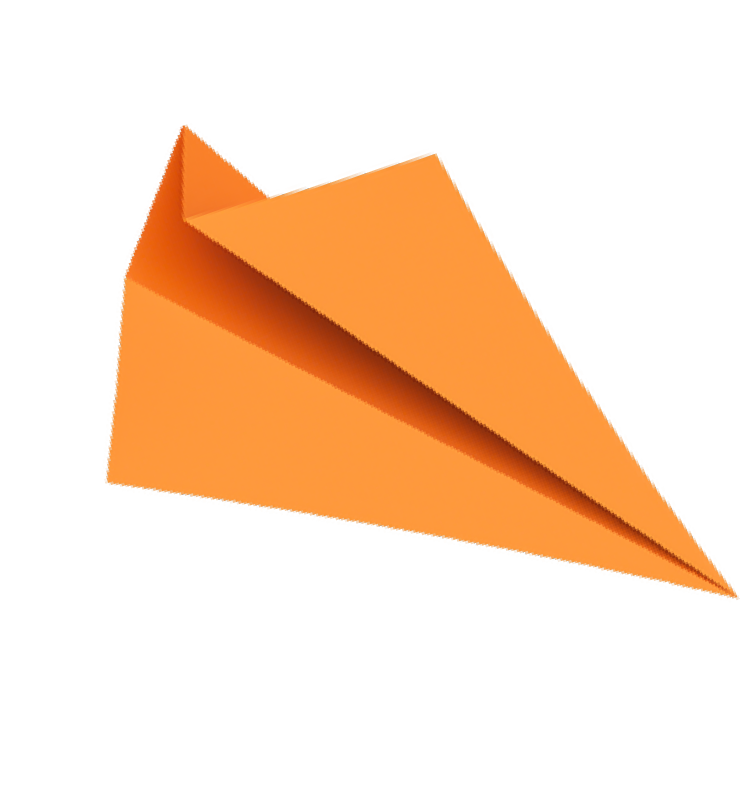 EXTRAFAMILIAR  -   O  agressor  é  uma  pessoa  conhecida  ou
desconhecida  da  vítima  e  que  busca  obter  vantagem psicoemocional dessa relação. Por exemplo: amigos, vizinhos, professores,   médicos,   líderes   religiosos   ou   pessoas desconhecidas  (funcionários  ou  prestadores  de  serviço  com acesso à criança).
Fonte:  https://www.defensoria.se.def.br/wp-content/uploads/2021/05/CARTULhA-COMPLETA-EM-PDF-1.pdf
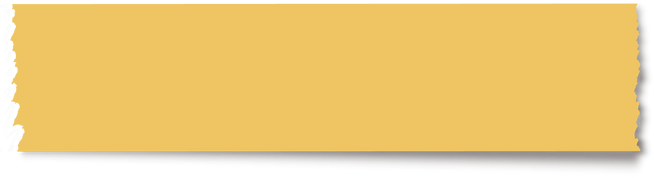 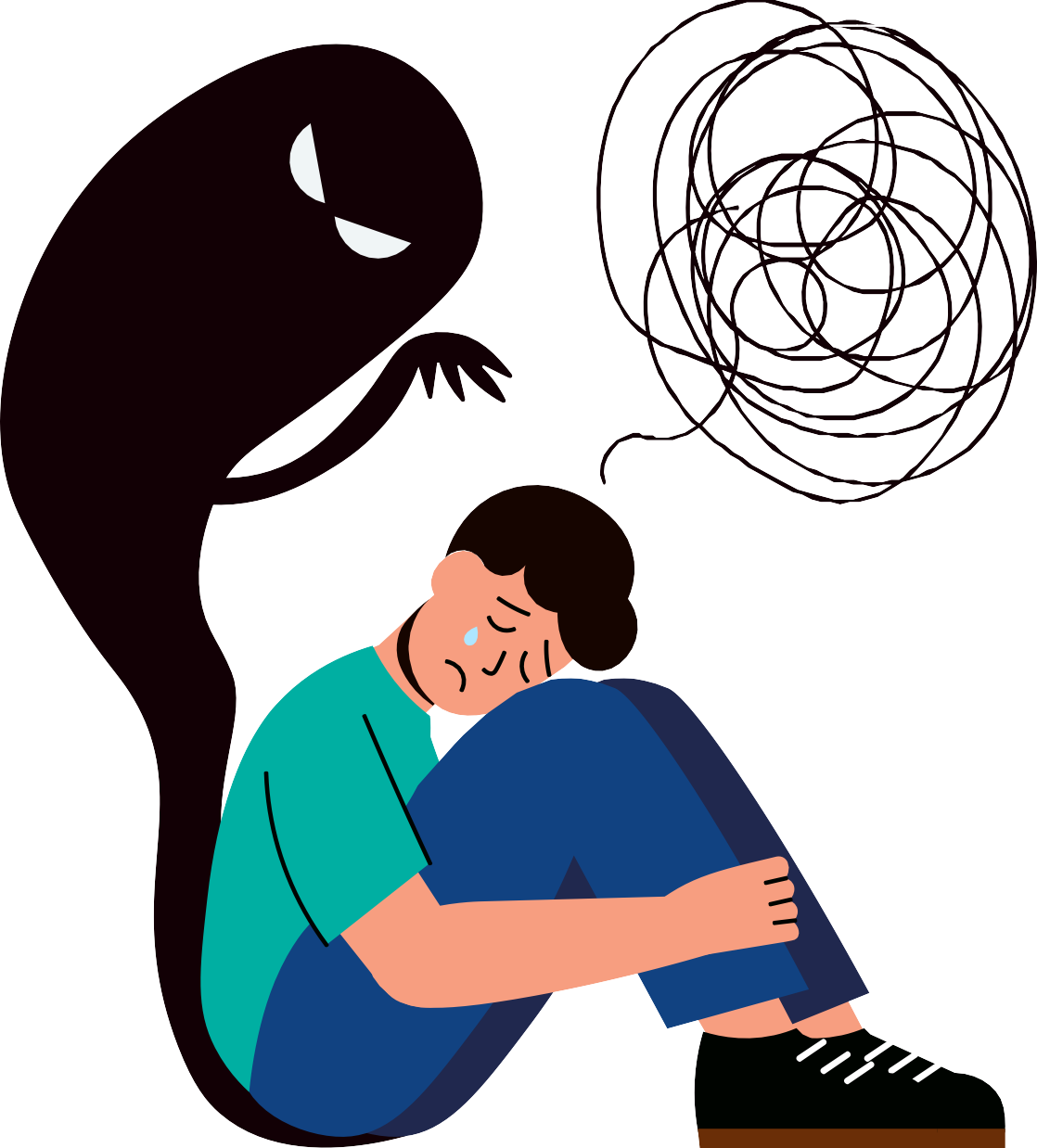 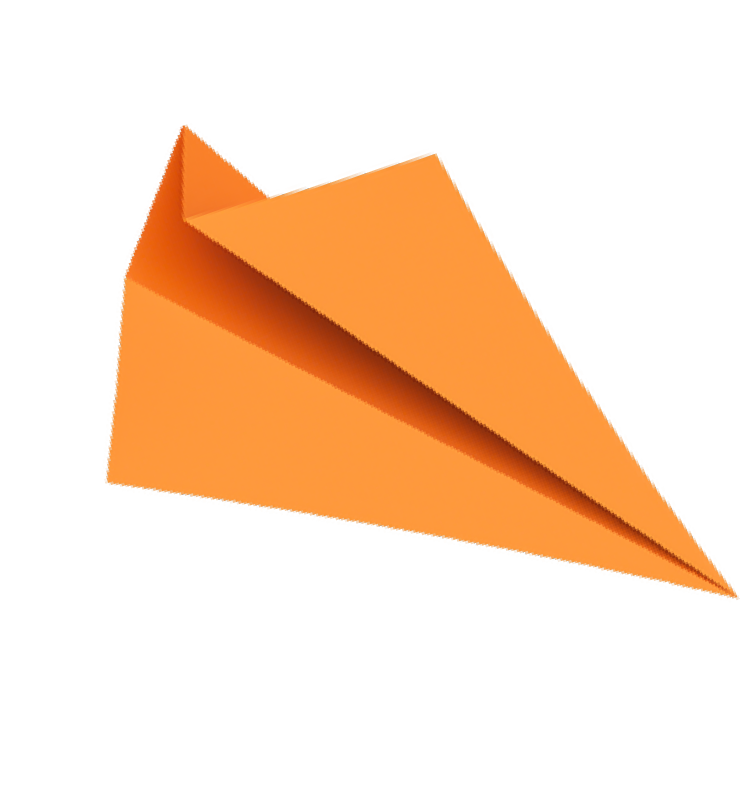 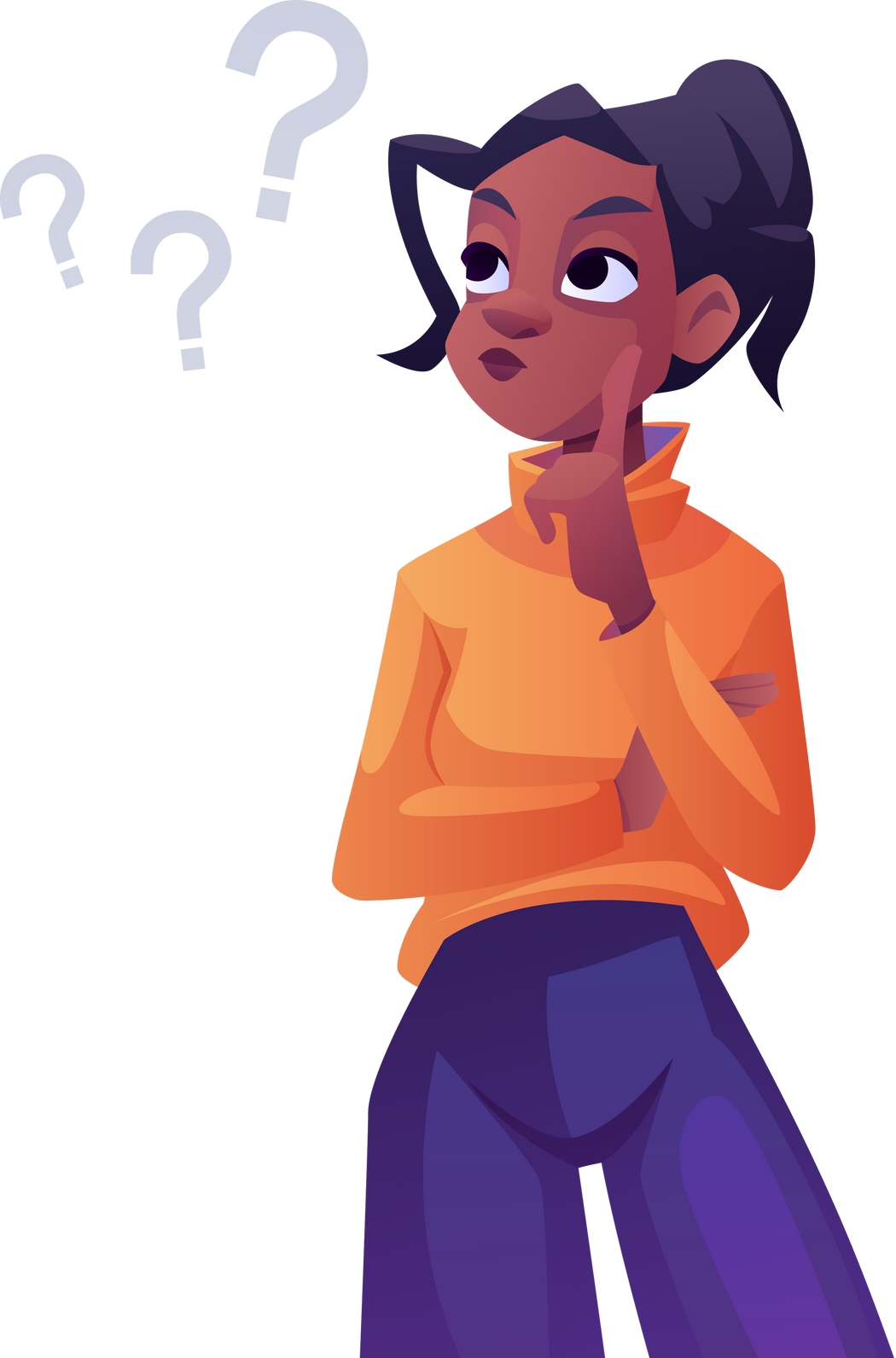 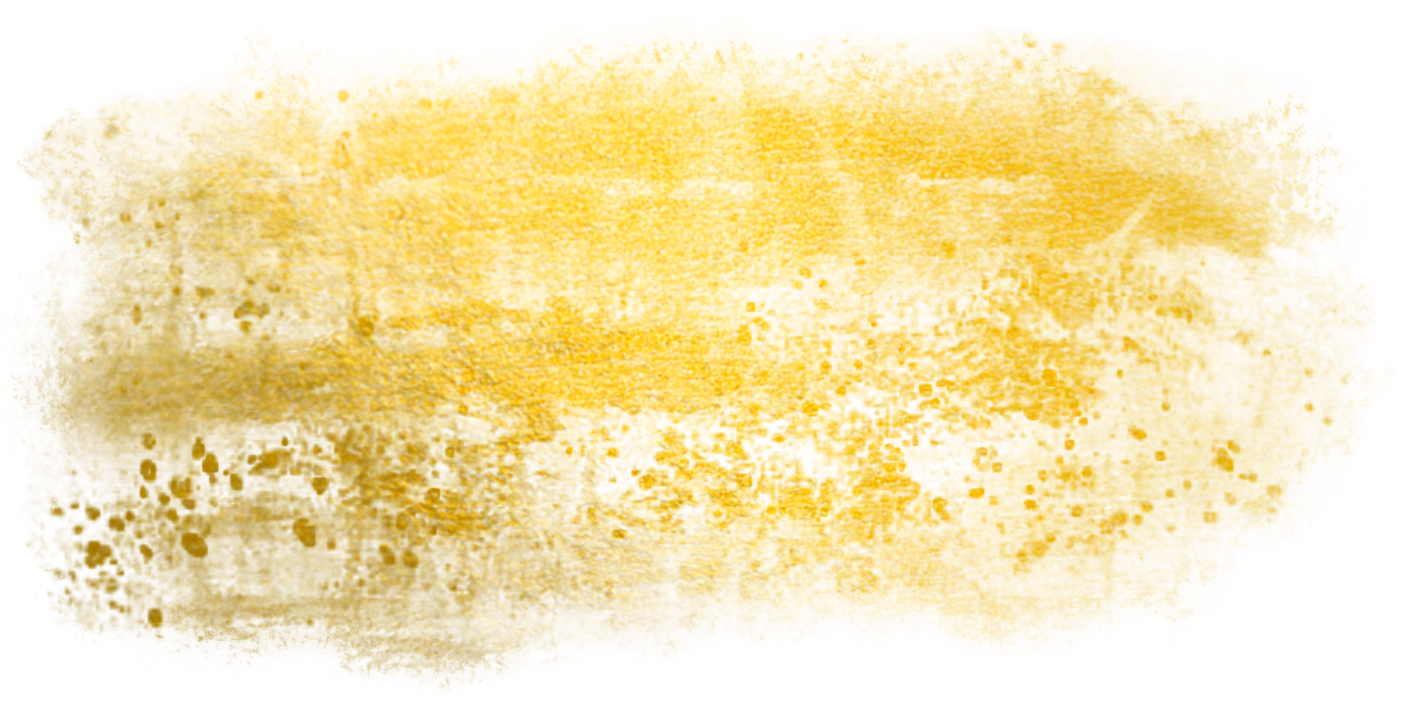 SE A CRIANÇA	OU ADOLESCENTE

CONSENTE, NÃO hÁ VIOLÊNCIA SEXUAL?
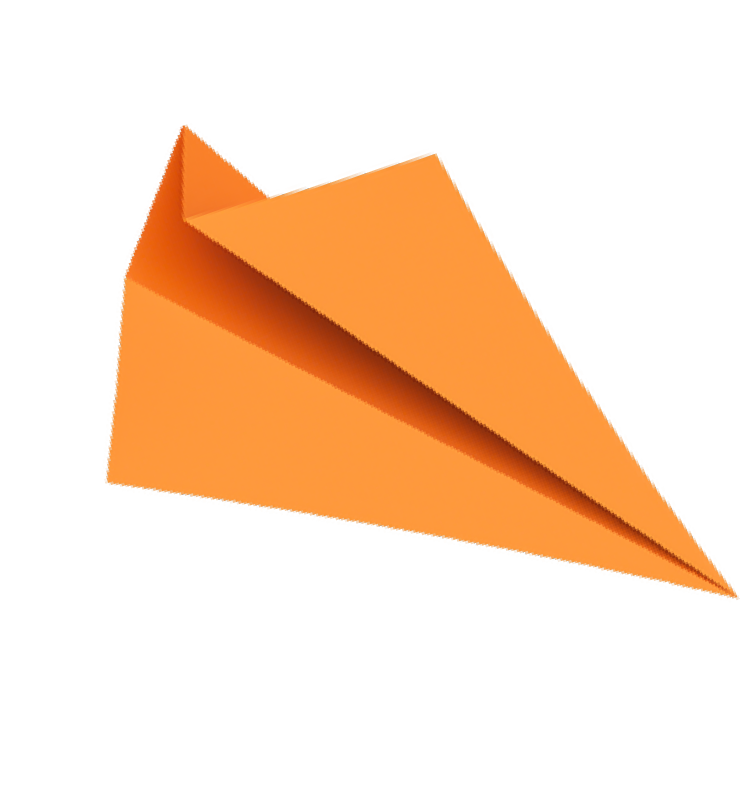 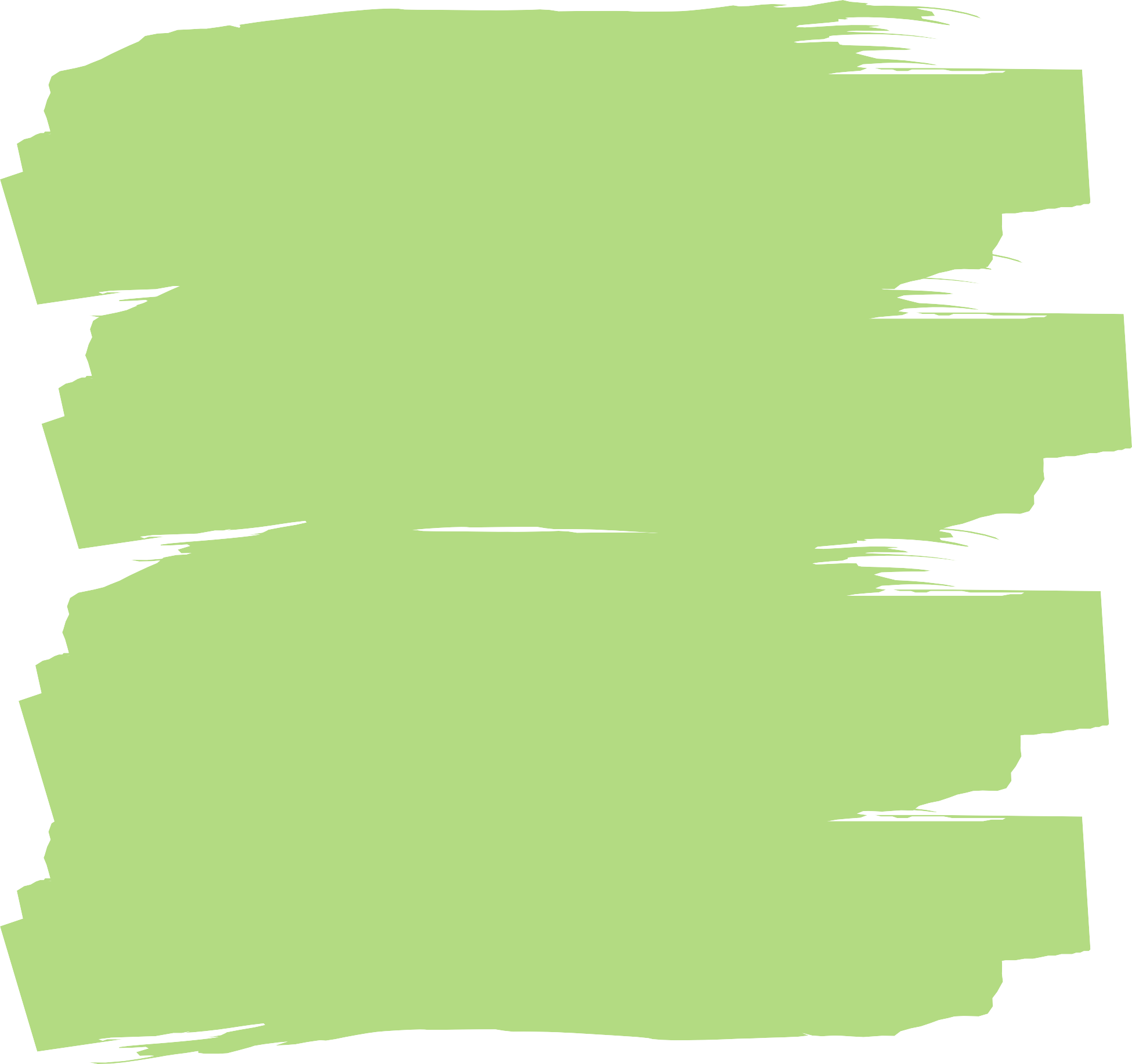 A	vontade	ou	a	permissão	da	criança	ou	do
adolescente menor de 14 anos em participar de
atividades que violem sua dignidade sexual não significam um sinal verde para essas ações ou a exclusão dos crimes e demais ilícitos, pois, na condição de pessoas em desenvolvimento, elas não têm maturidade para consentir algo que está completamente fora do universo infantil.
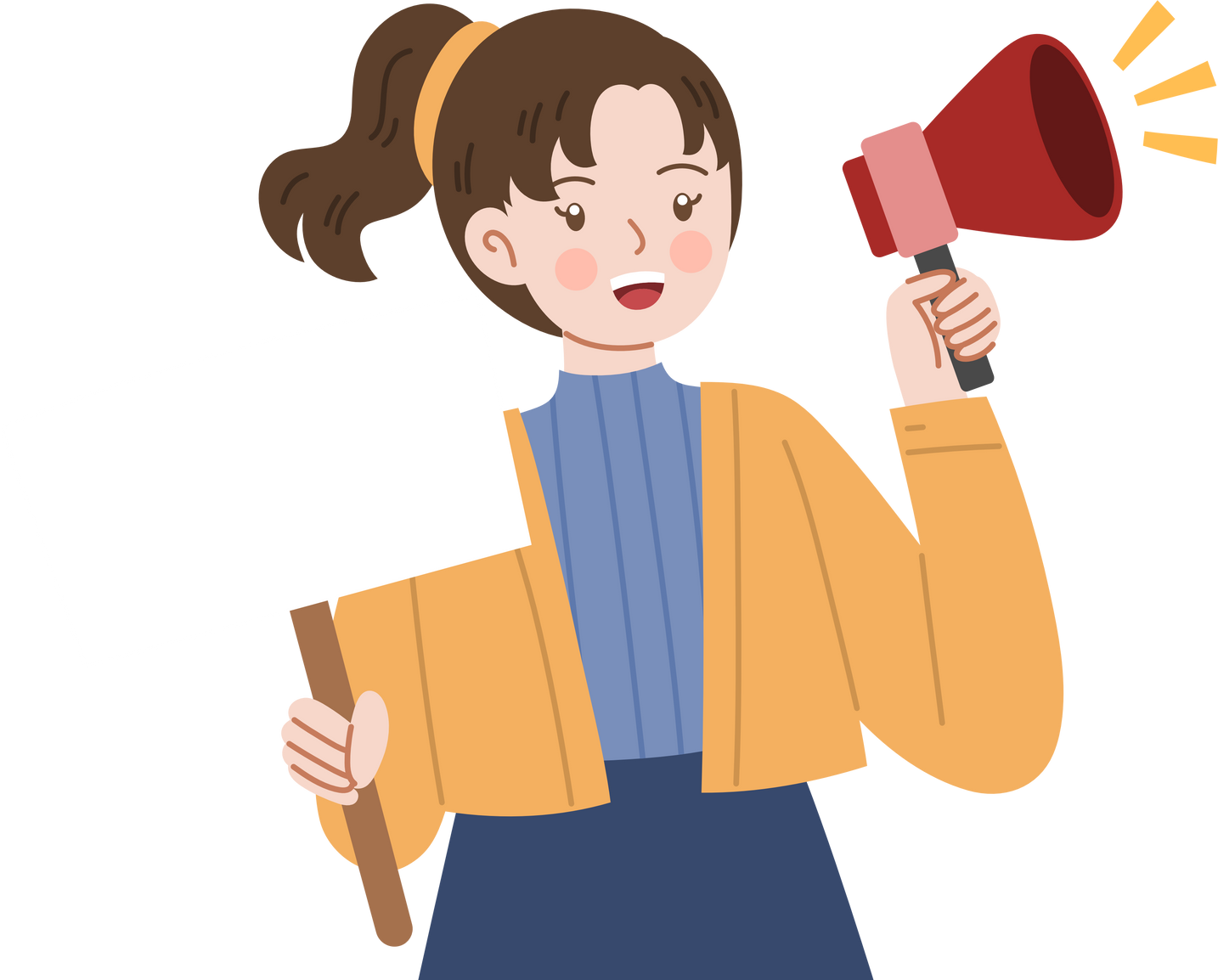 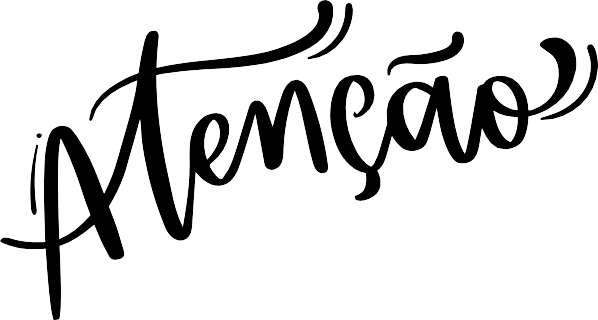 Fonte:  https://www.defensoria.se.def.br/wp-content/uploads/2021/05/CARTULhA-COMPLETA-EM-PDF-1.pdf
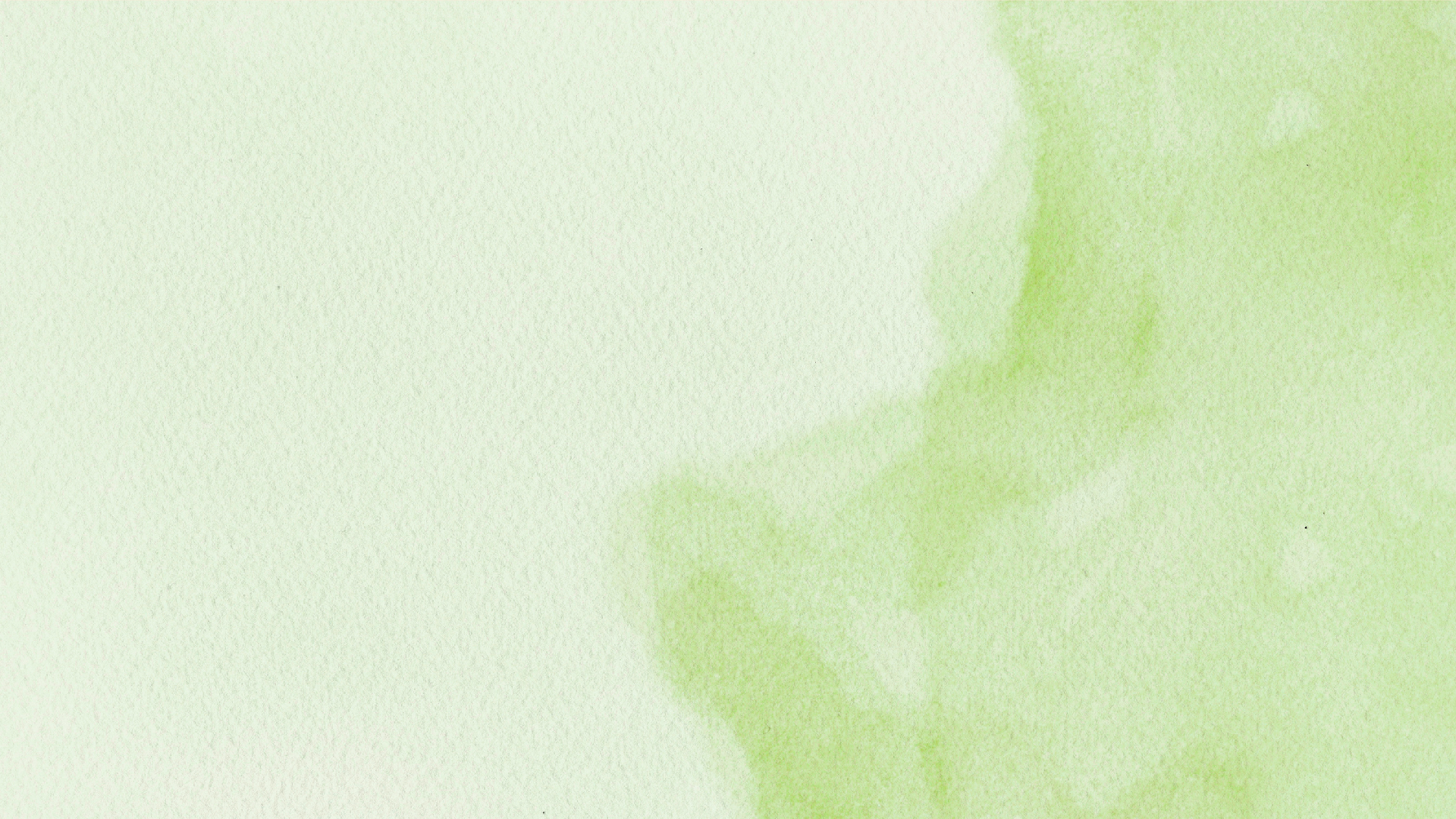 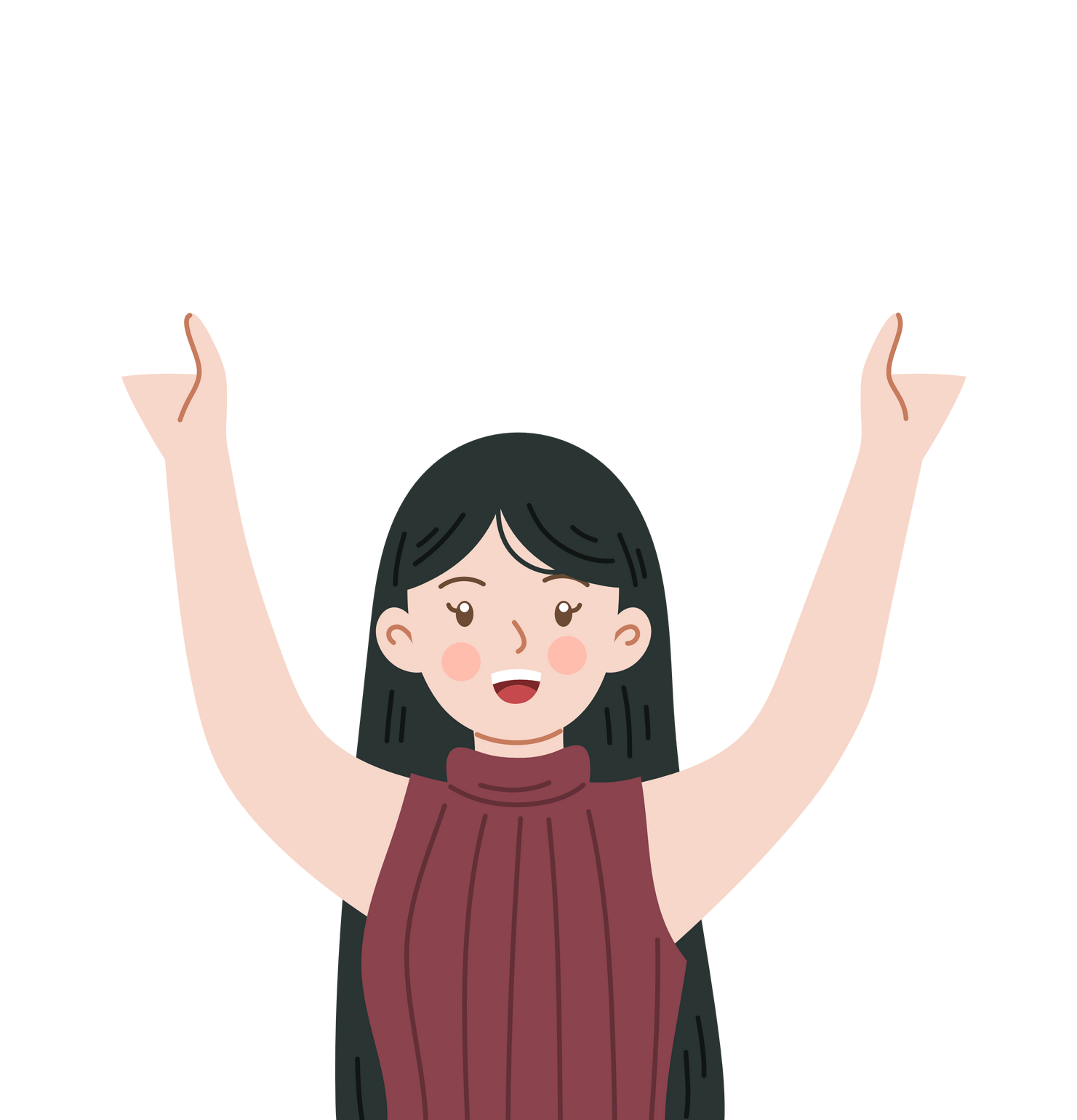 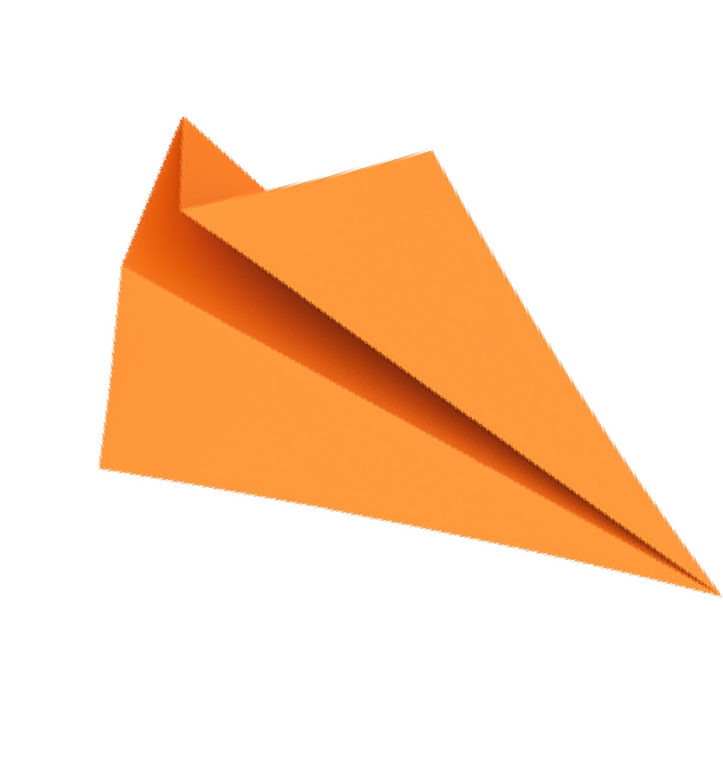 O	SEU	CORPO	E	A	INVIOLÁVEL,	OU	SEJA,

NINGUÉM TEM O DIREITO DE VIOLAR SEU CORPO!
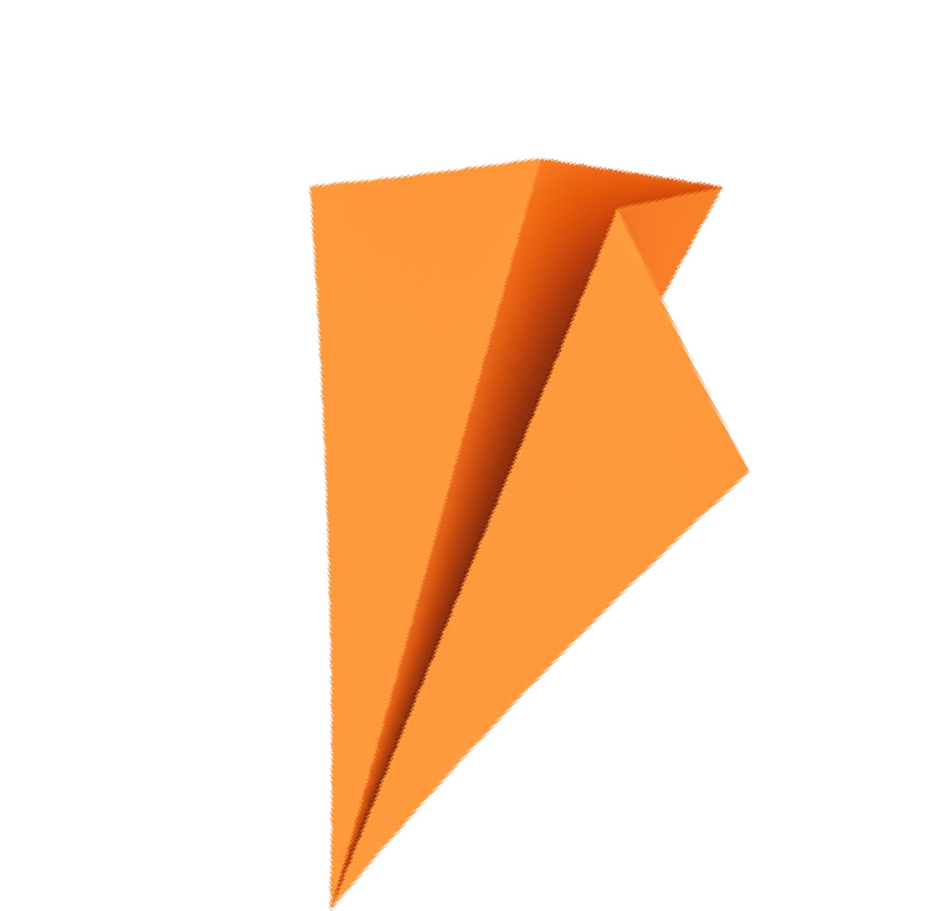 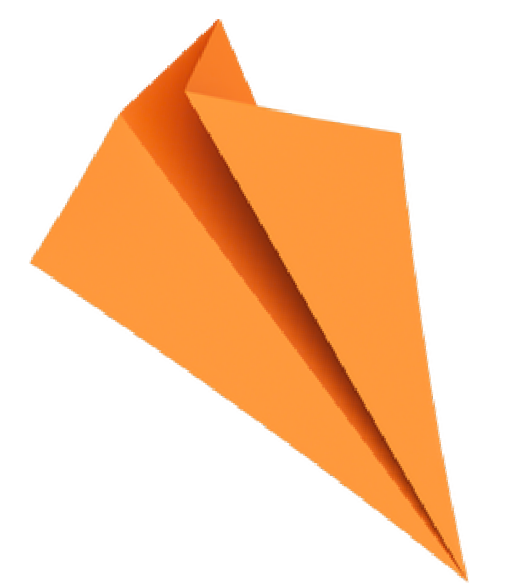 OS PERIGOS ESCONDIDOS NAS REDES SOCIAIS
As	redes	sociais	fazem	parte	do	cotidiano	de	crianças	e	adolescentes, mas você sabe até que ponto o uso desses instrumentos são saudáveis?

Você conhece todas as pessoas, que estão em sua Rede Social ?
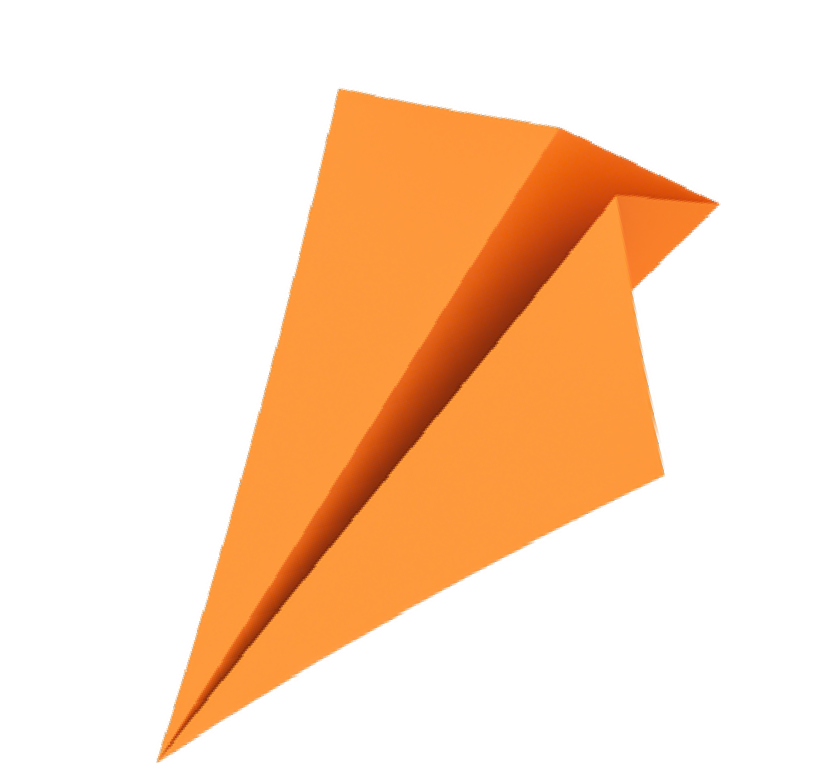 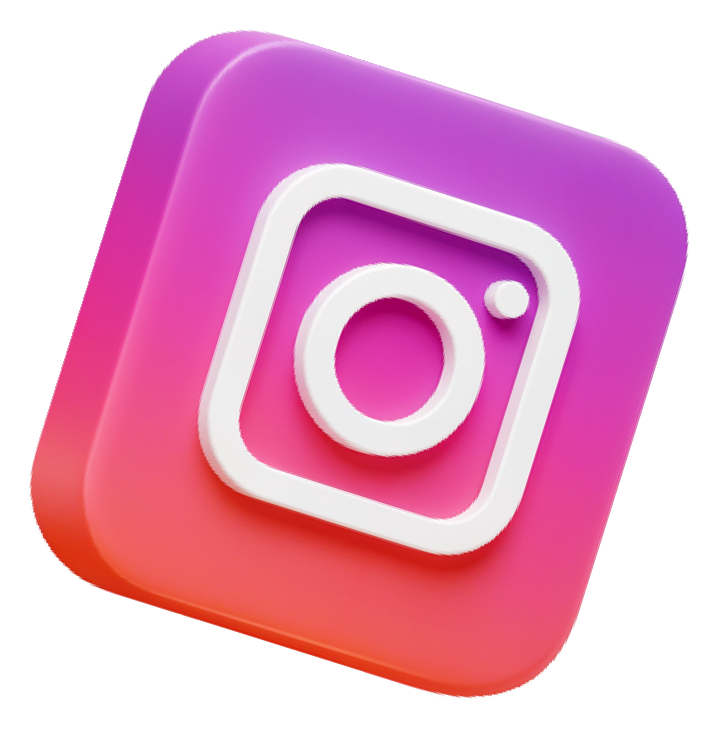 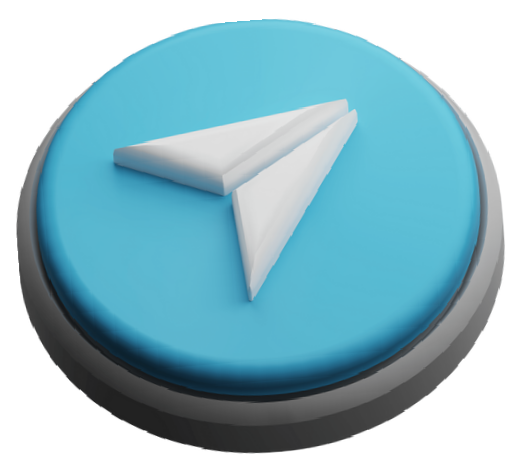 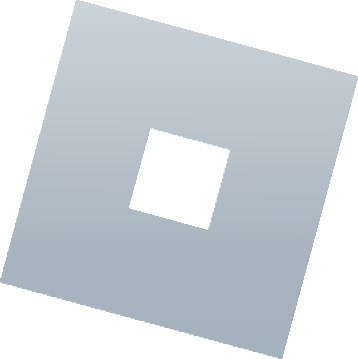 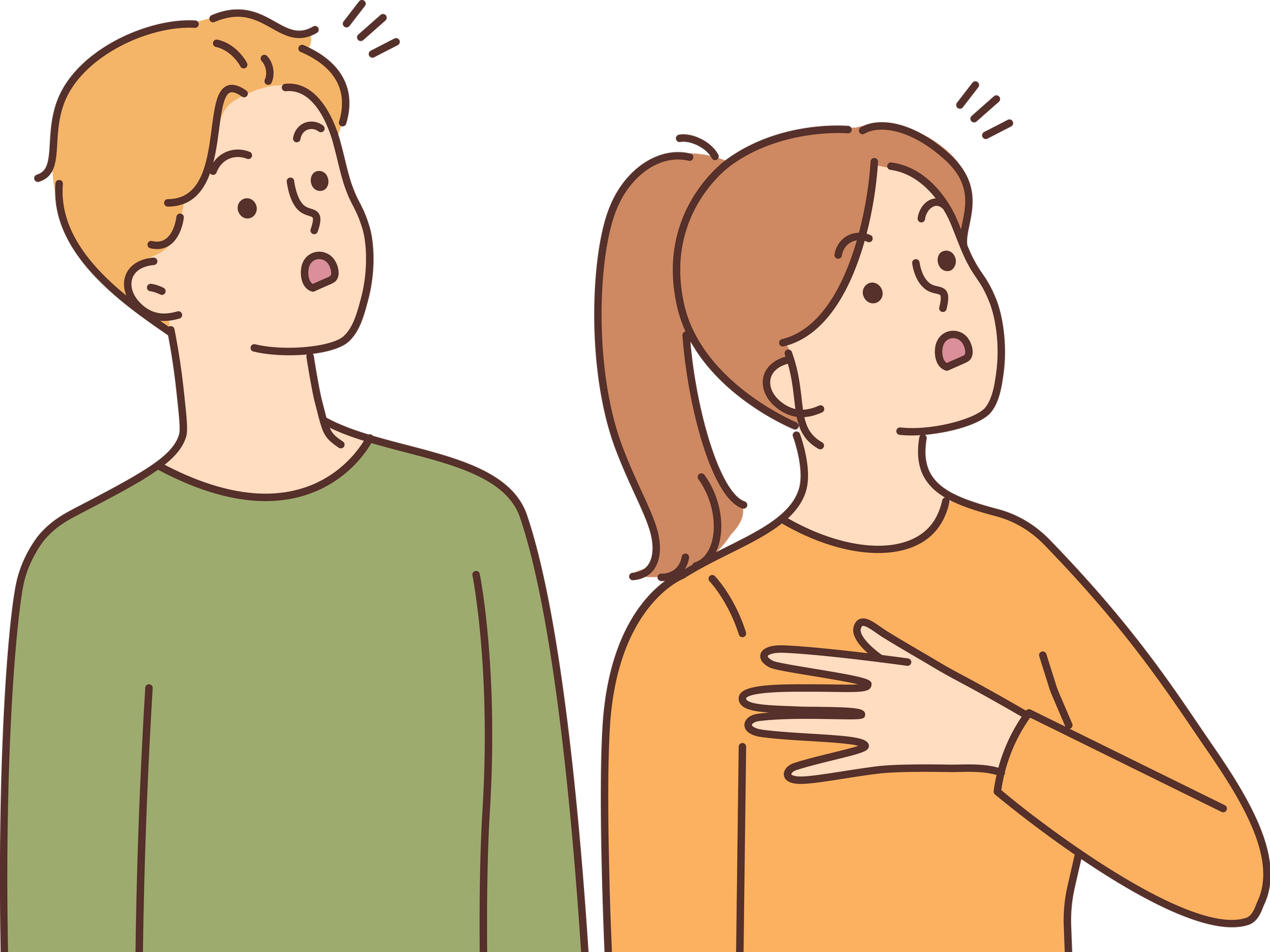 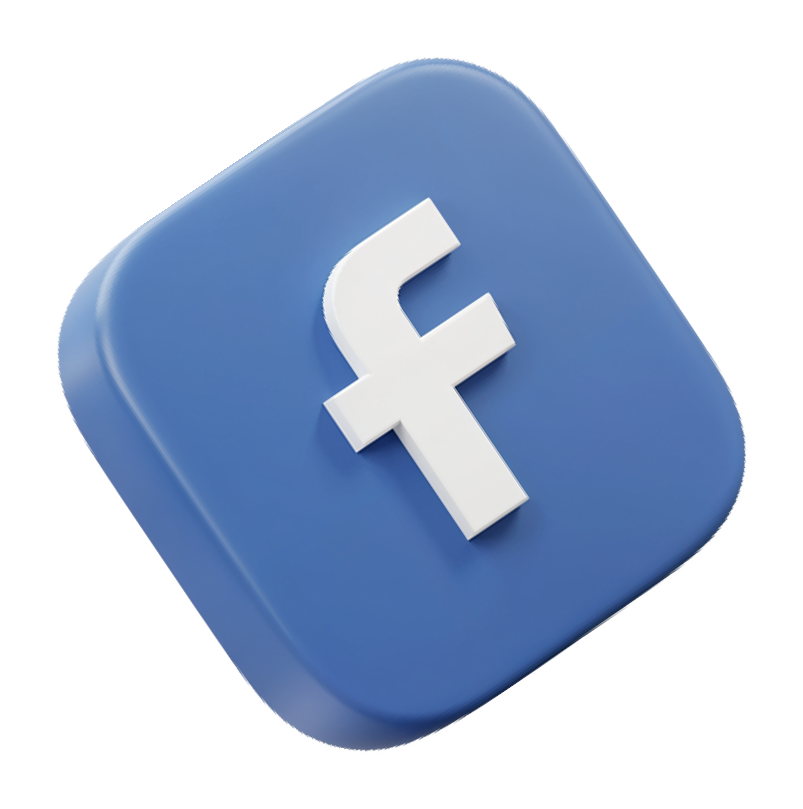 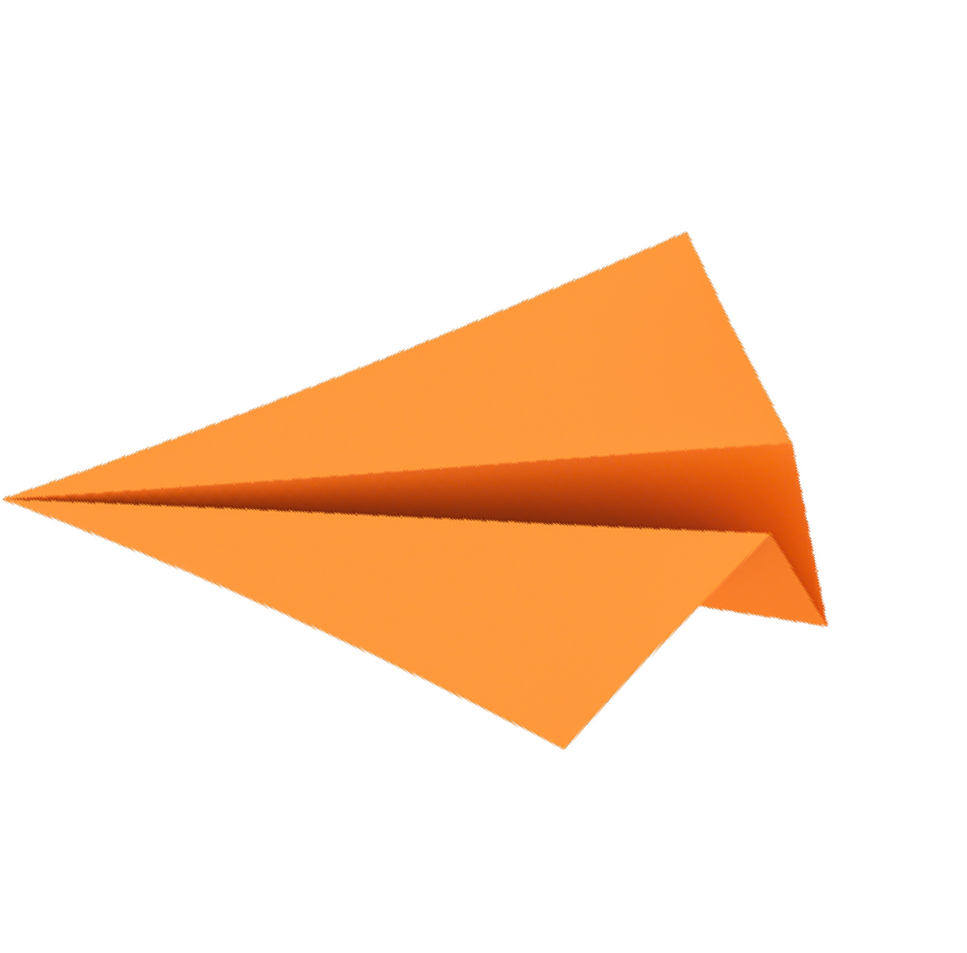 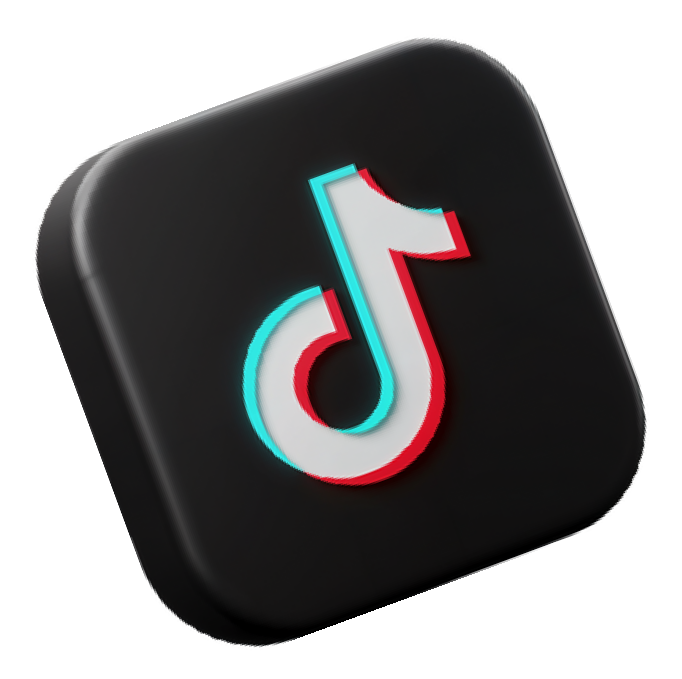 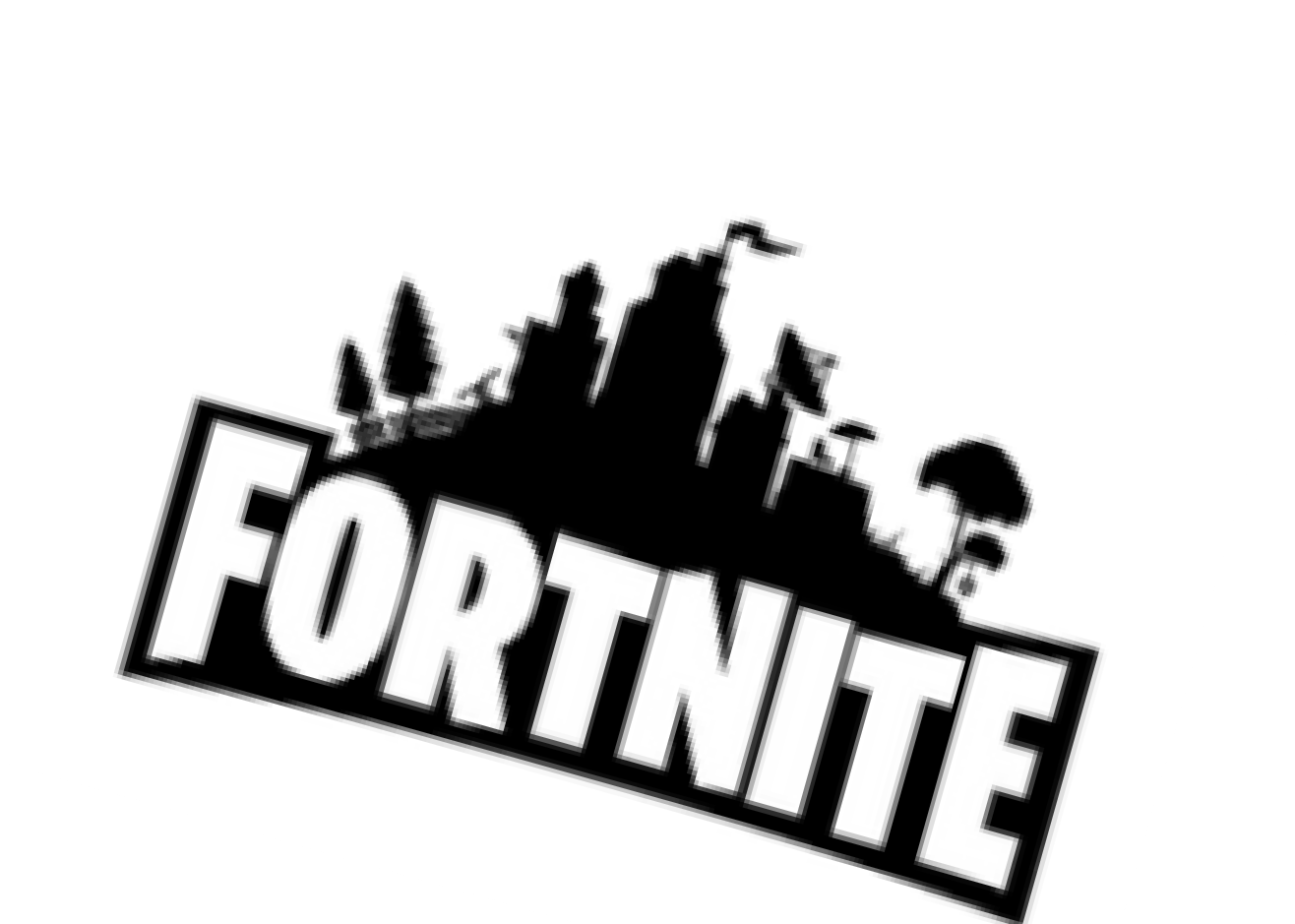 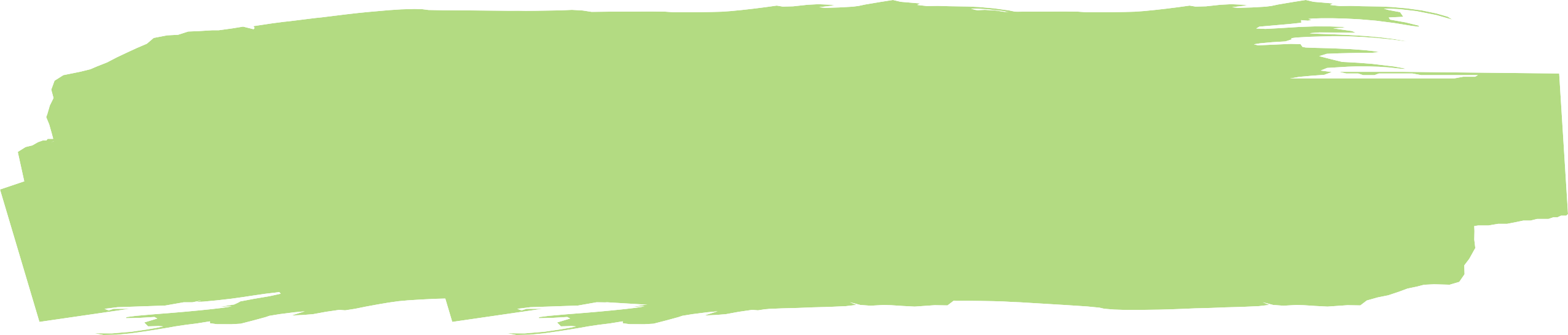 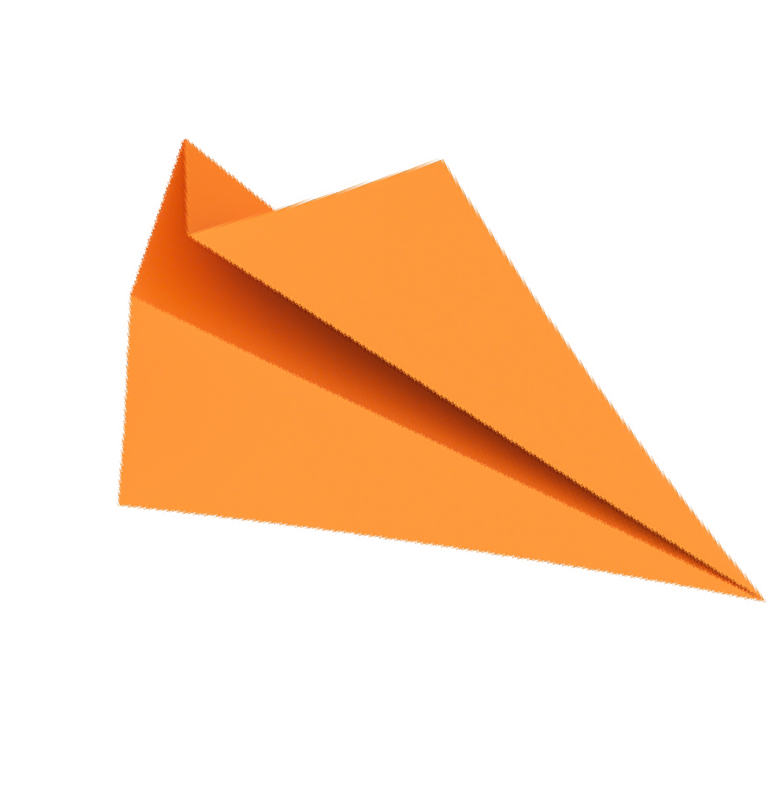 Pedófilo	utilizam	redes	sociais,	chats	e	outros	espaços	que	tenham
popularidade	entre	crianças	e	adolescentes	para	o	aliciamento online.
ALICIAMENTO ON-LINE¹
Ações deliberadamente realizadas com o objetivo de fazer amizade e
estabelecer uma conexão emocional com a criança a fim de diminuir a inibição em preparação para a atividade sexual. Essa é a definição de aliciamento online. Os ambientes online podem ser acessados por qualquer pessoa de qualquer lugar do mundo.
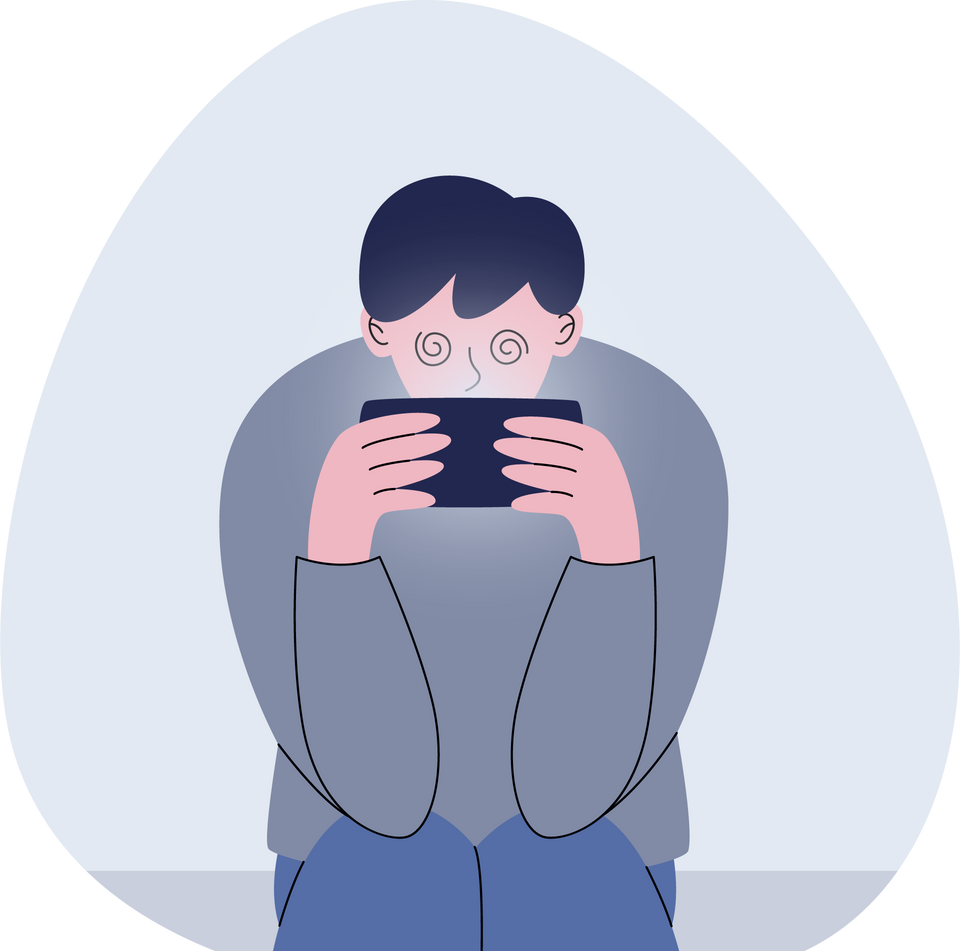 ¹hTTPS://NEW.SAFERNET.ORG.BR/CONTENT/ALICIAMENTO-SEXUAL-INFANTIL-ONLINE
ALGUNS CASOS ENVOLVENDO REDE SOCIAIS
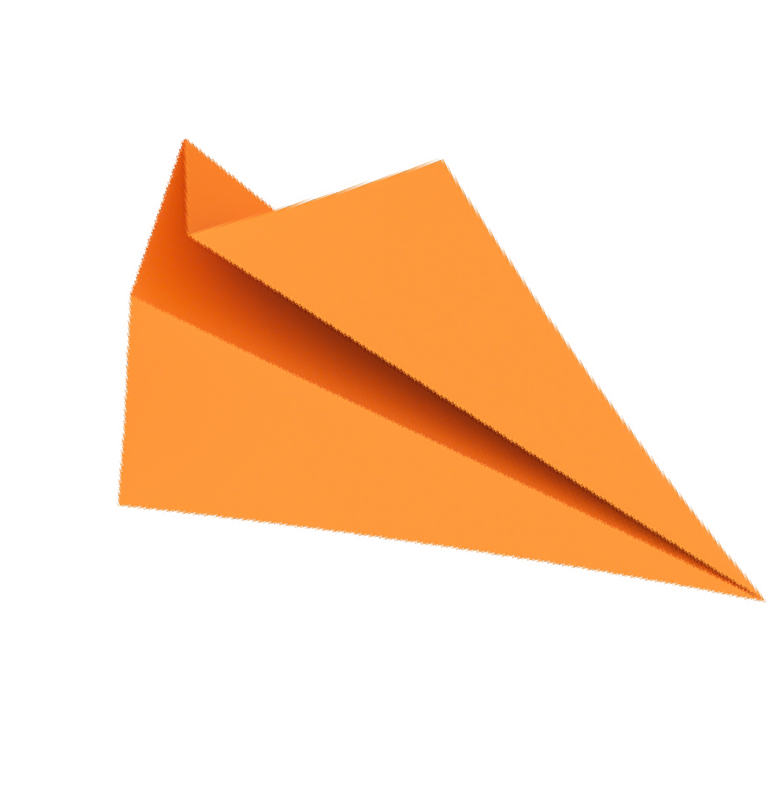 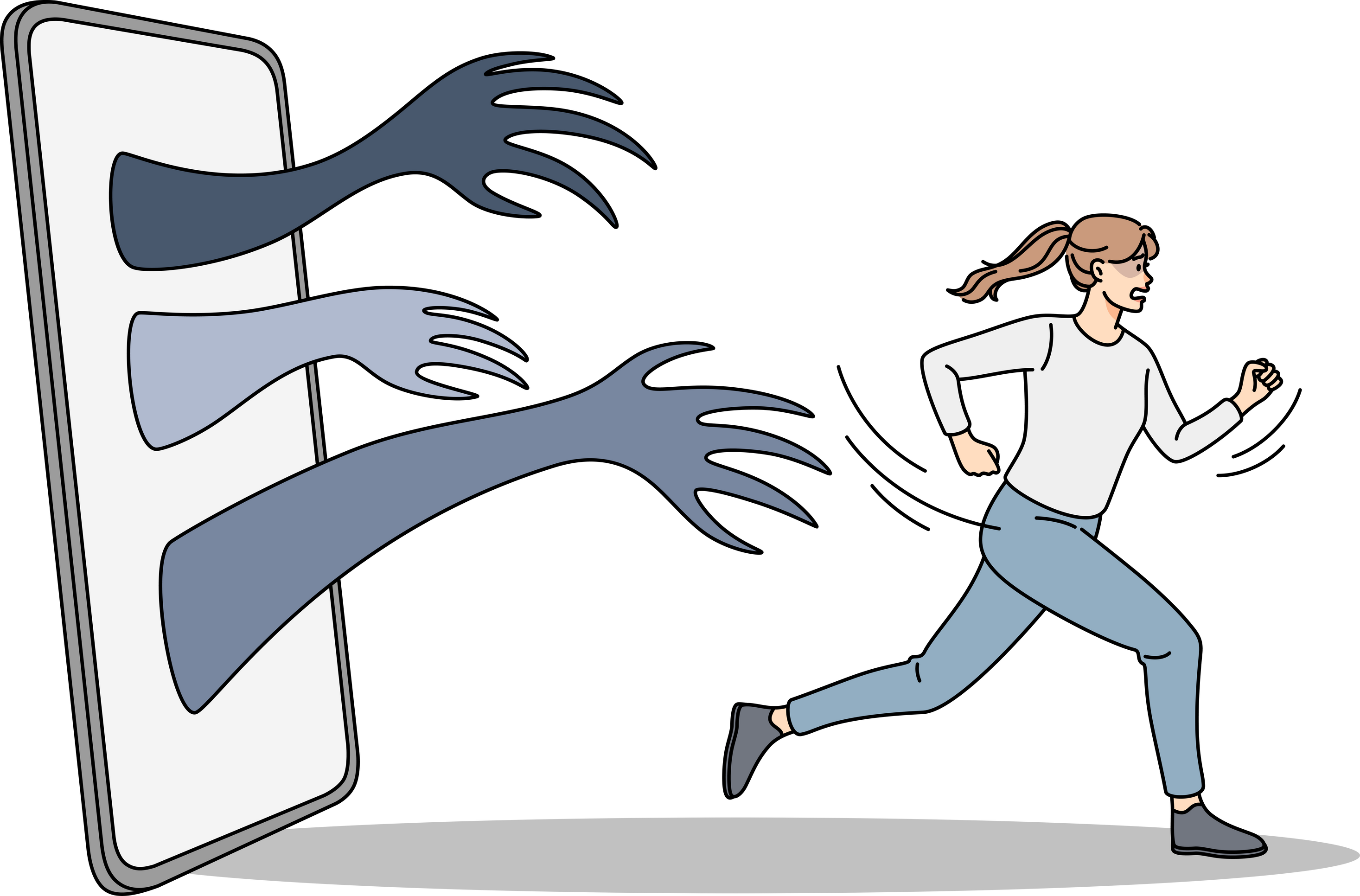 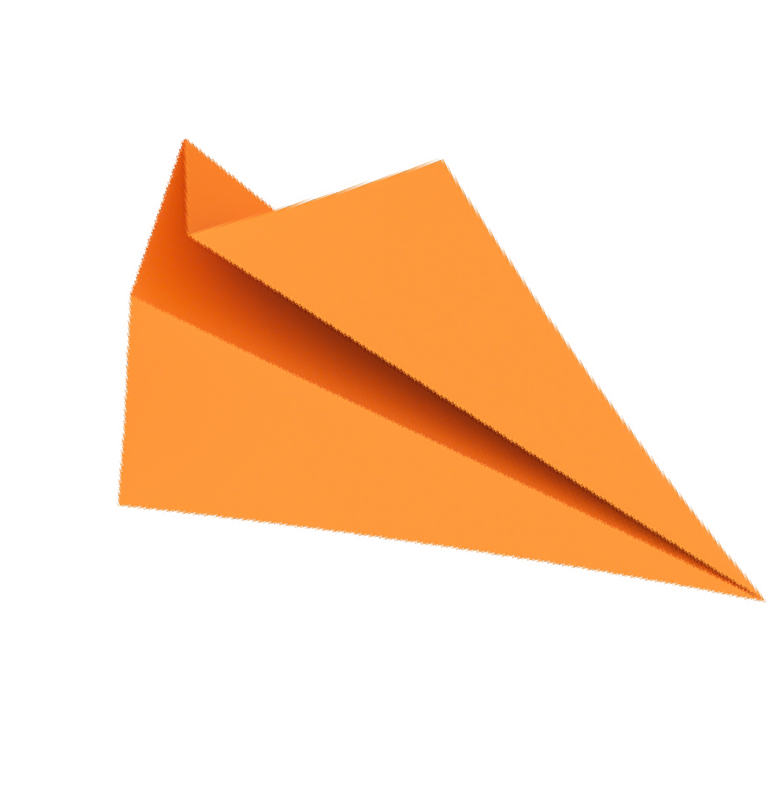 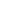 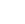 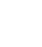 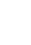 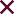 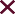 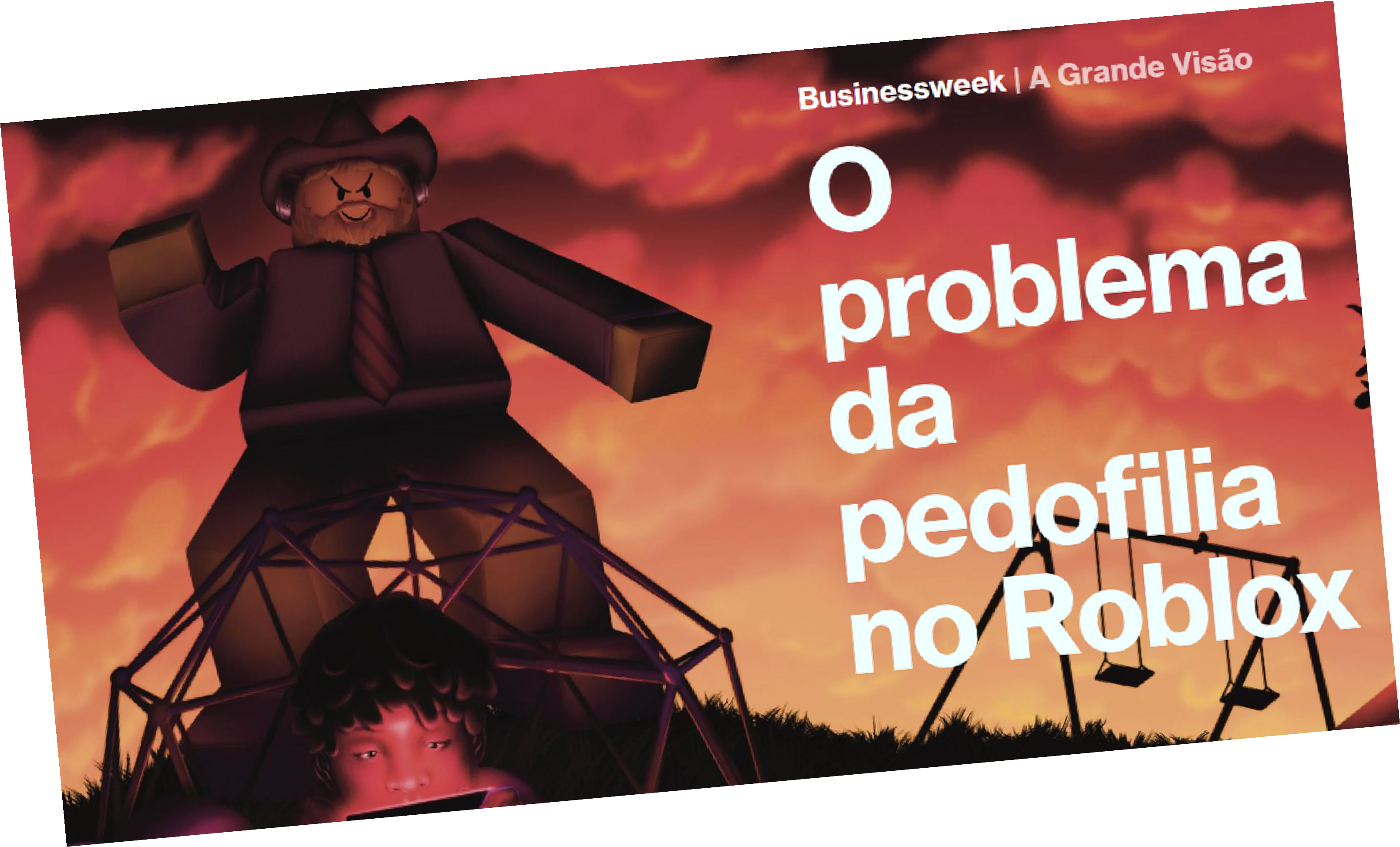 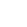 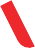 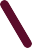 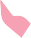 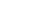 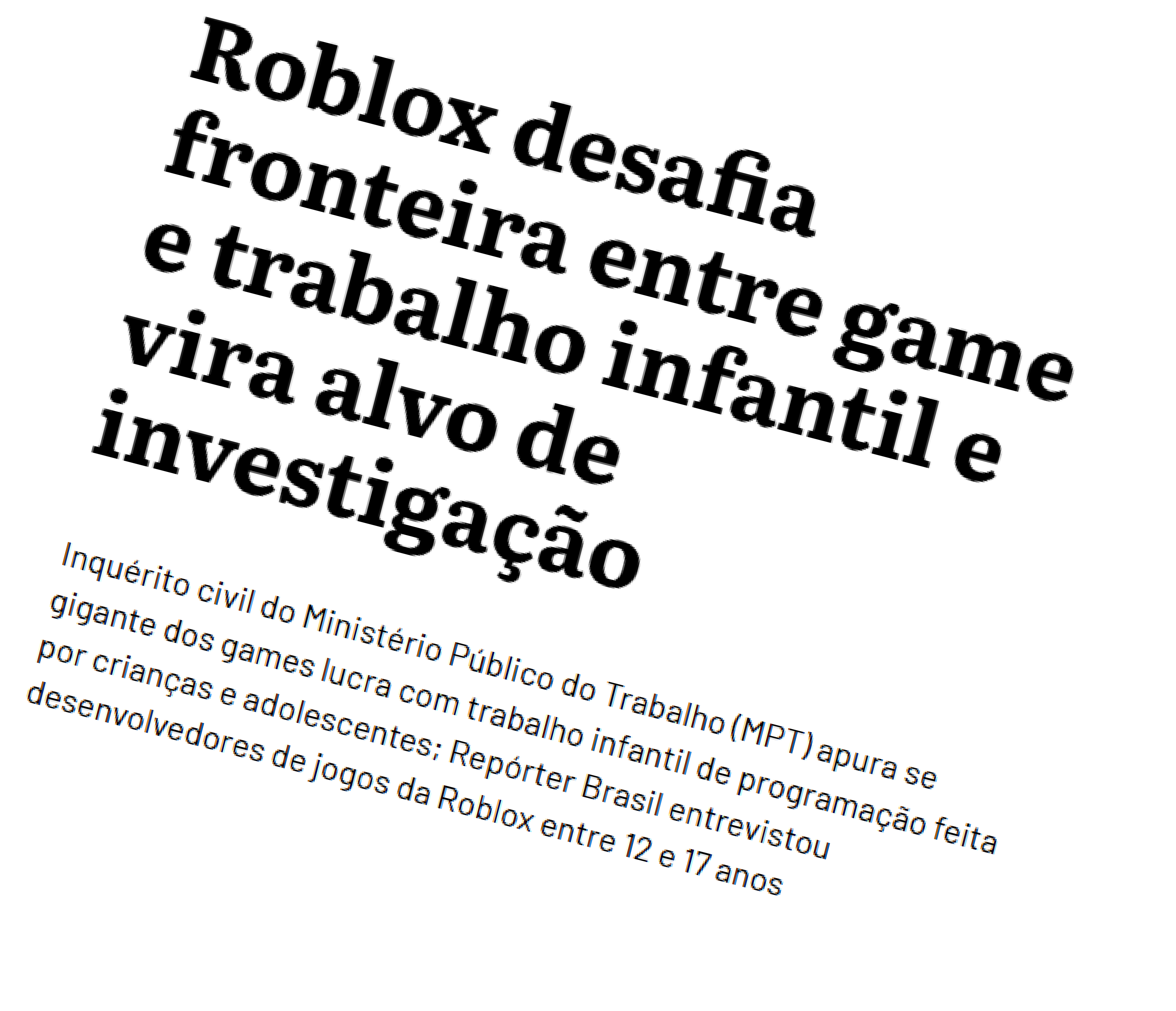 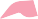 fonte: https://www.bloomberg.com/features/2024-roblox-pedophile-problem/
fonte:  https://reporterbrasil.org.br/2024/10/roblox-fronteira-game-trabalho-infantil-investigacao/
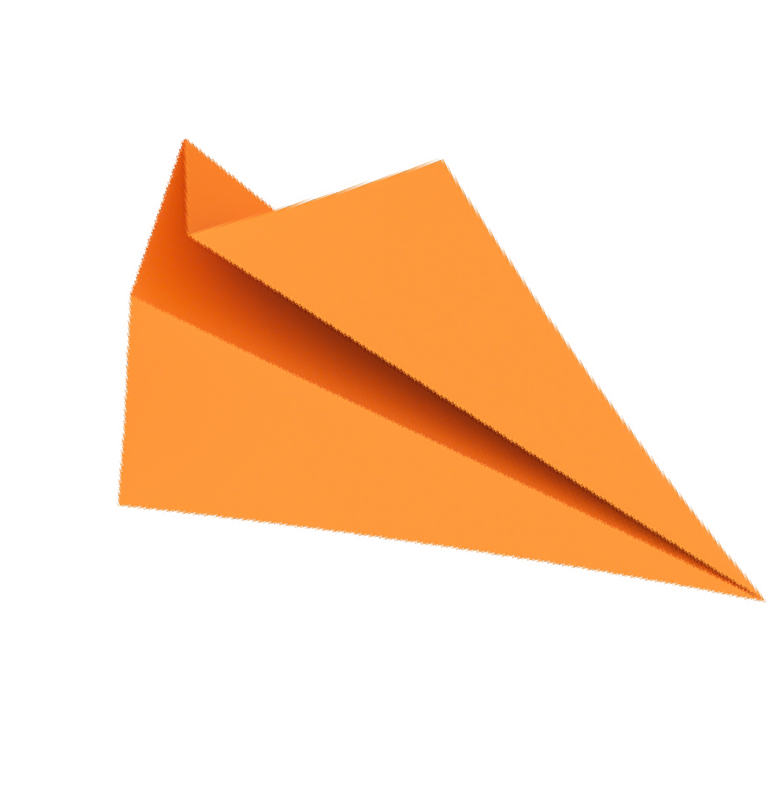 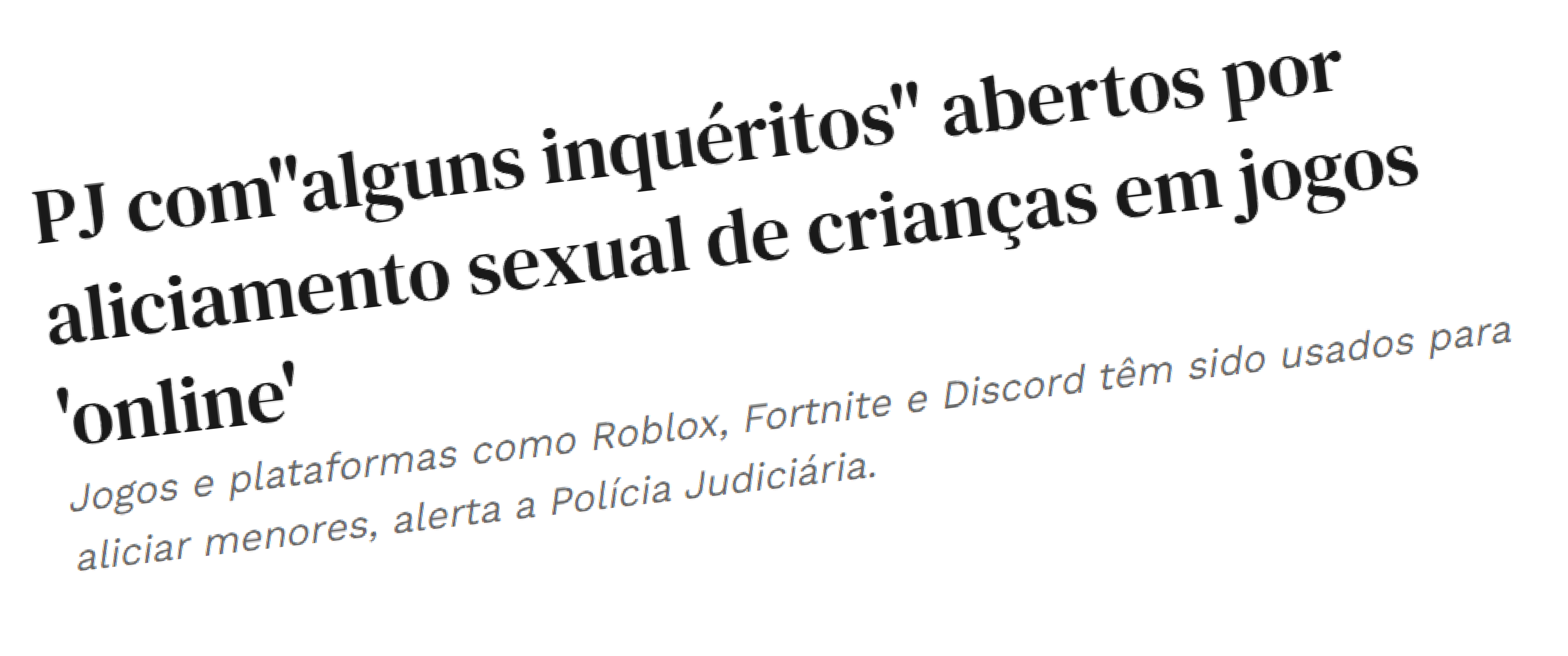 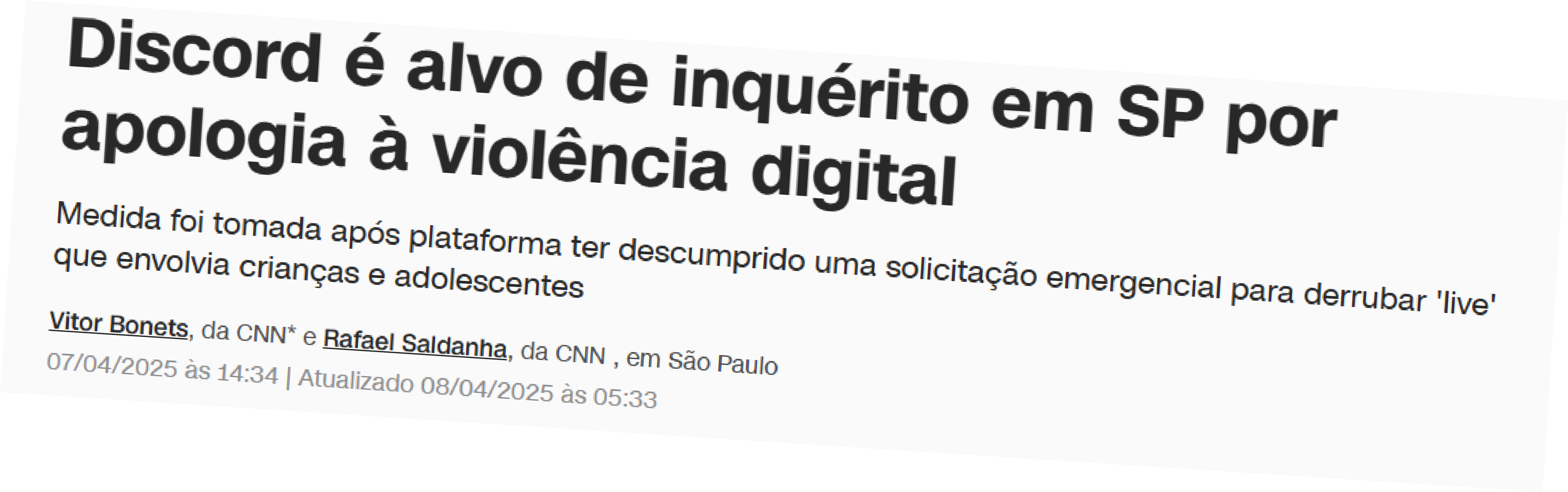 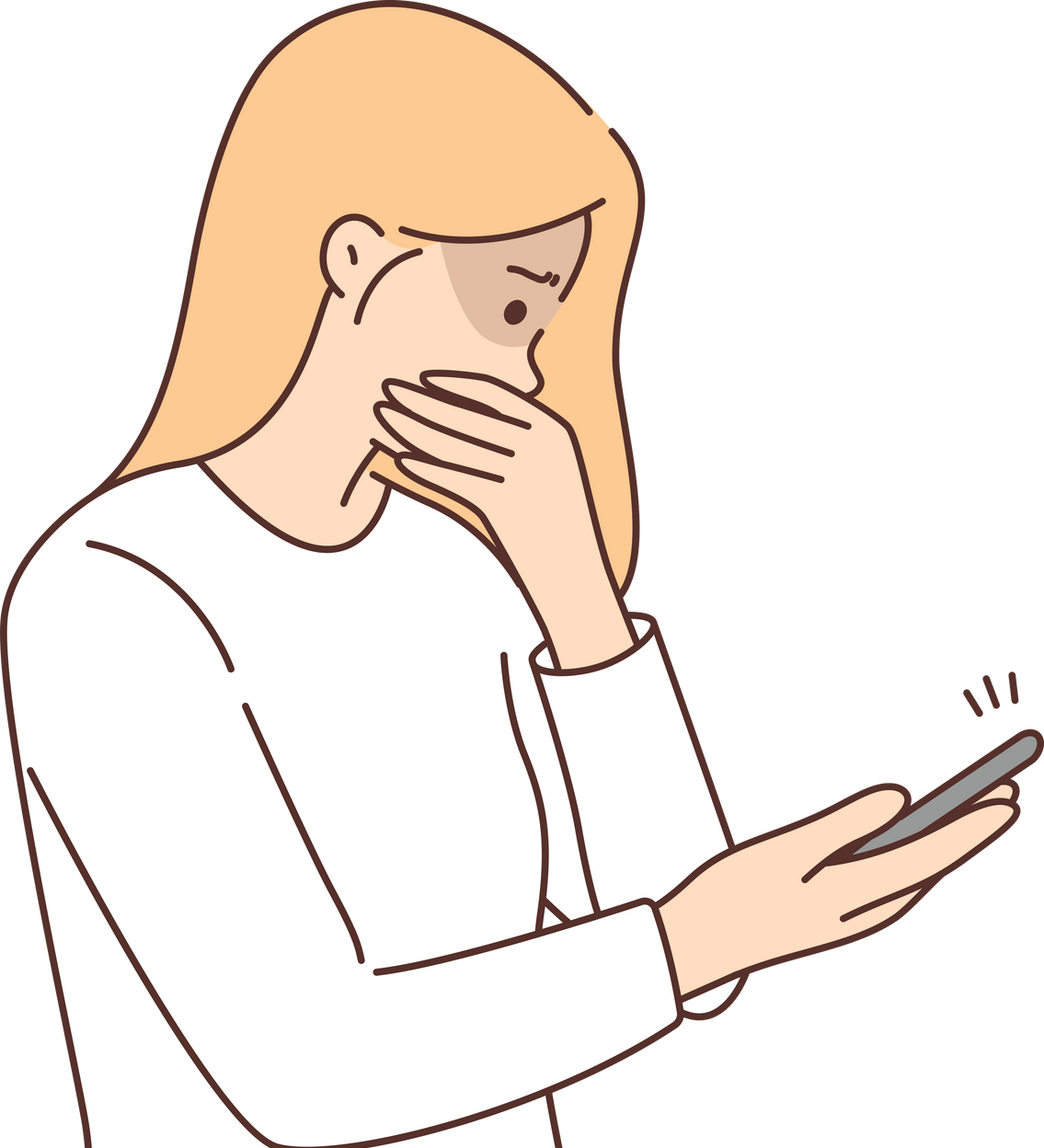 Fonte:  https://www.dn.pt/sociedade/pj-comalguns-inqu%C3%A9ritos-abertos-por-aliciamento-sexual-de-crian%C3%A7as-em-jogos-online

Fonte:  https://www.cnnbrasil.com.br/nacional/sudeste/sp/rede-social-e-alvo-de-inquerito-em-sp-por-apologia-a-violencia-digital/
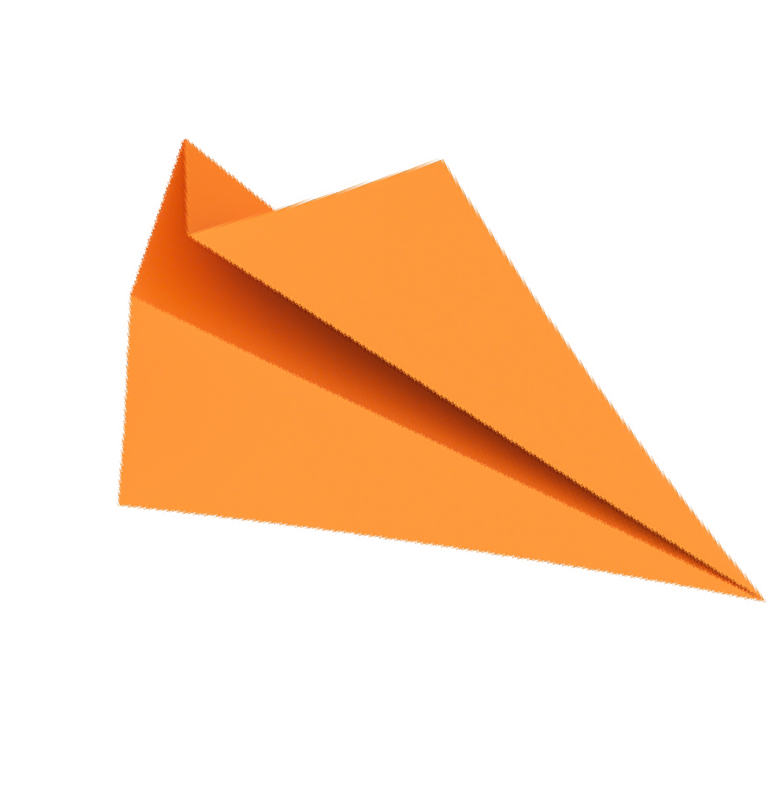 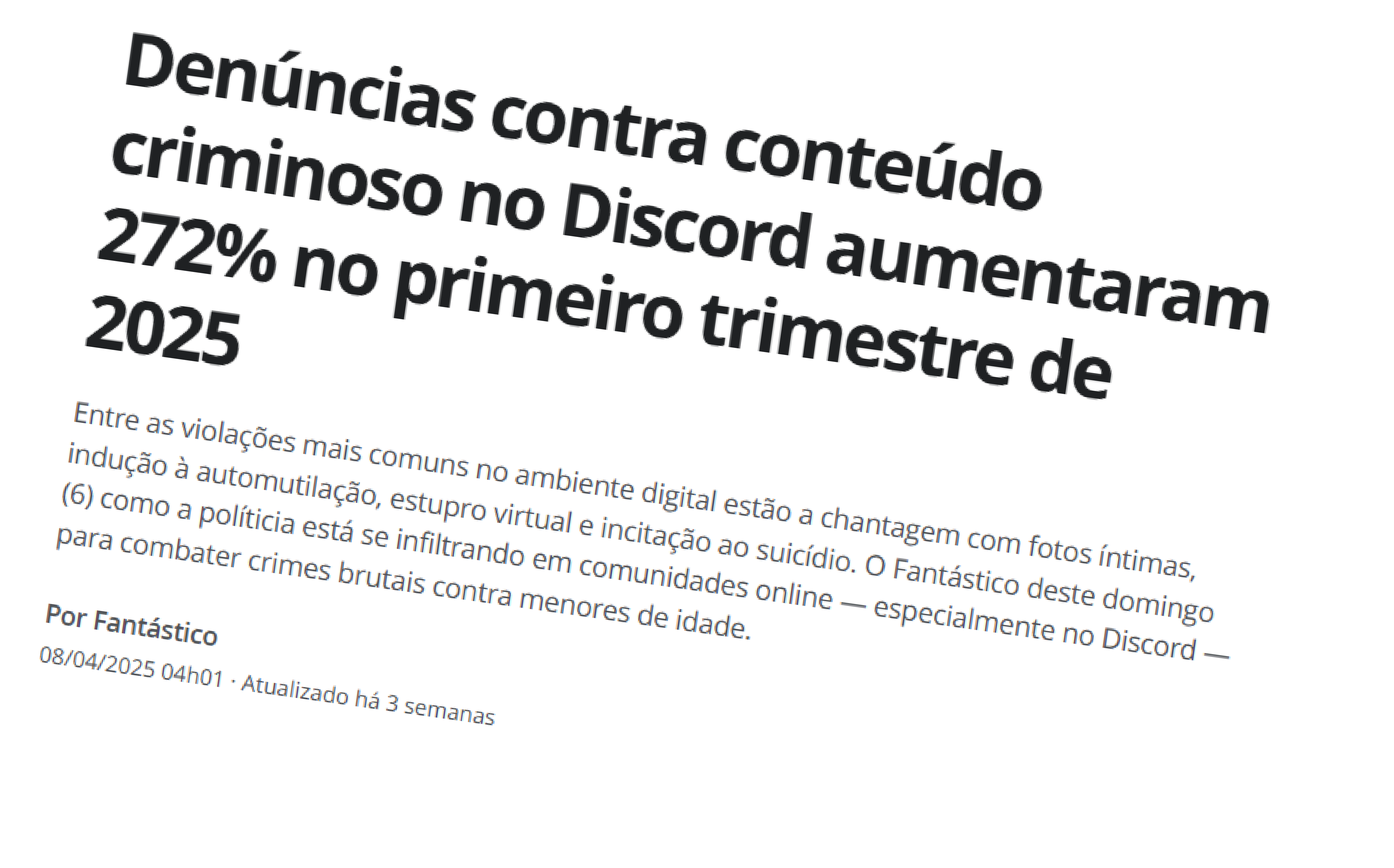 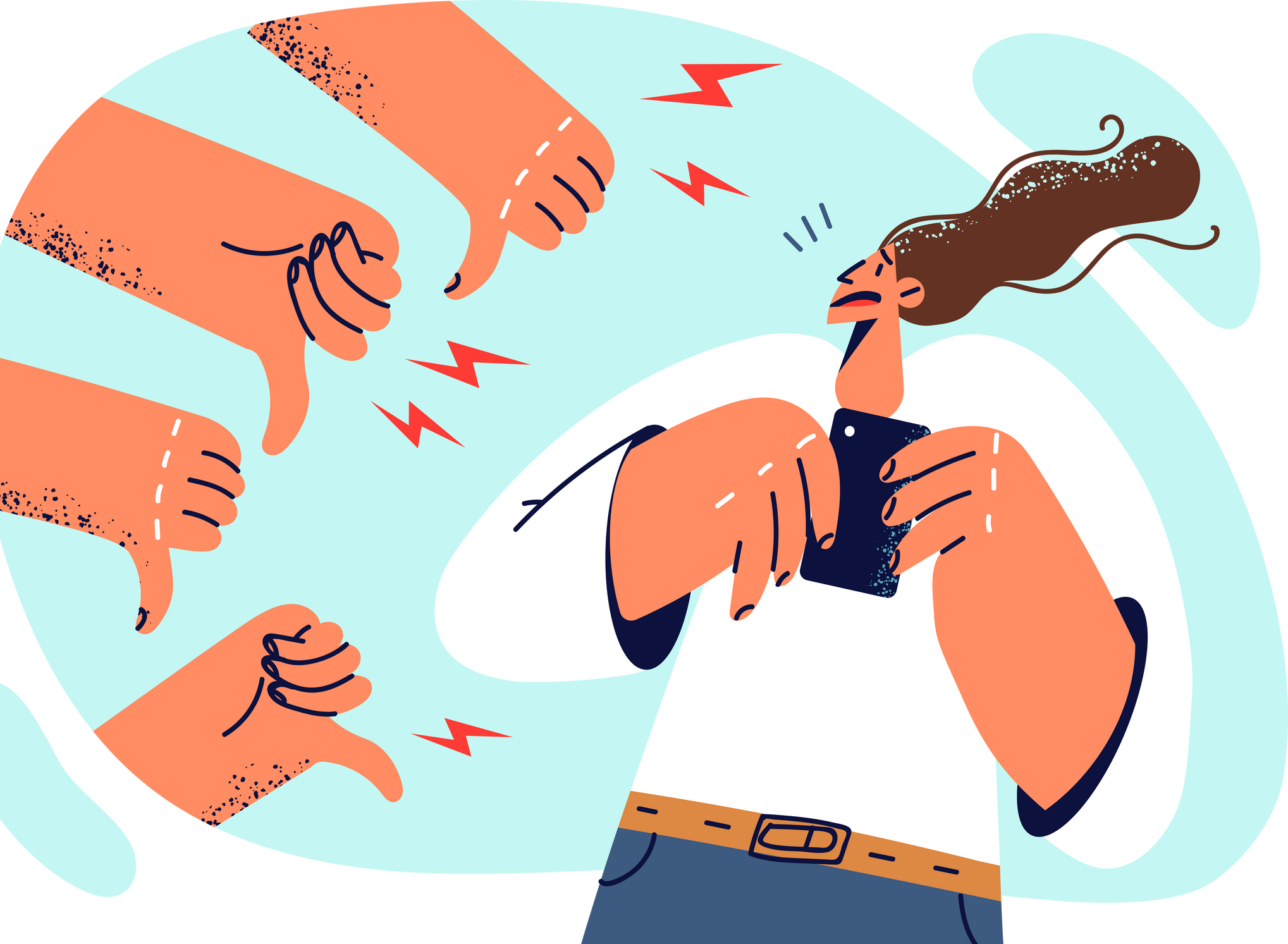 Fonte:  https://g1.globo.com/fantastico/noticia/2025/04/08/denuncias-contra-conteudo-criminoso-no-discord-aumentaram-272percent-no-primeiro-trimestre-de-2025.ghtml
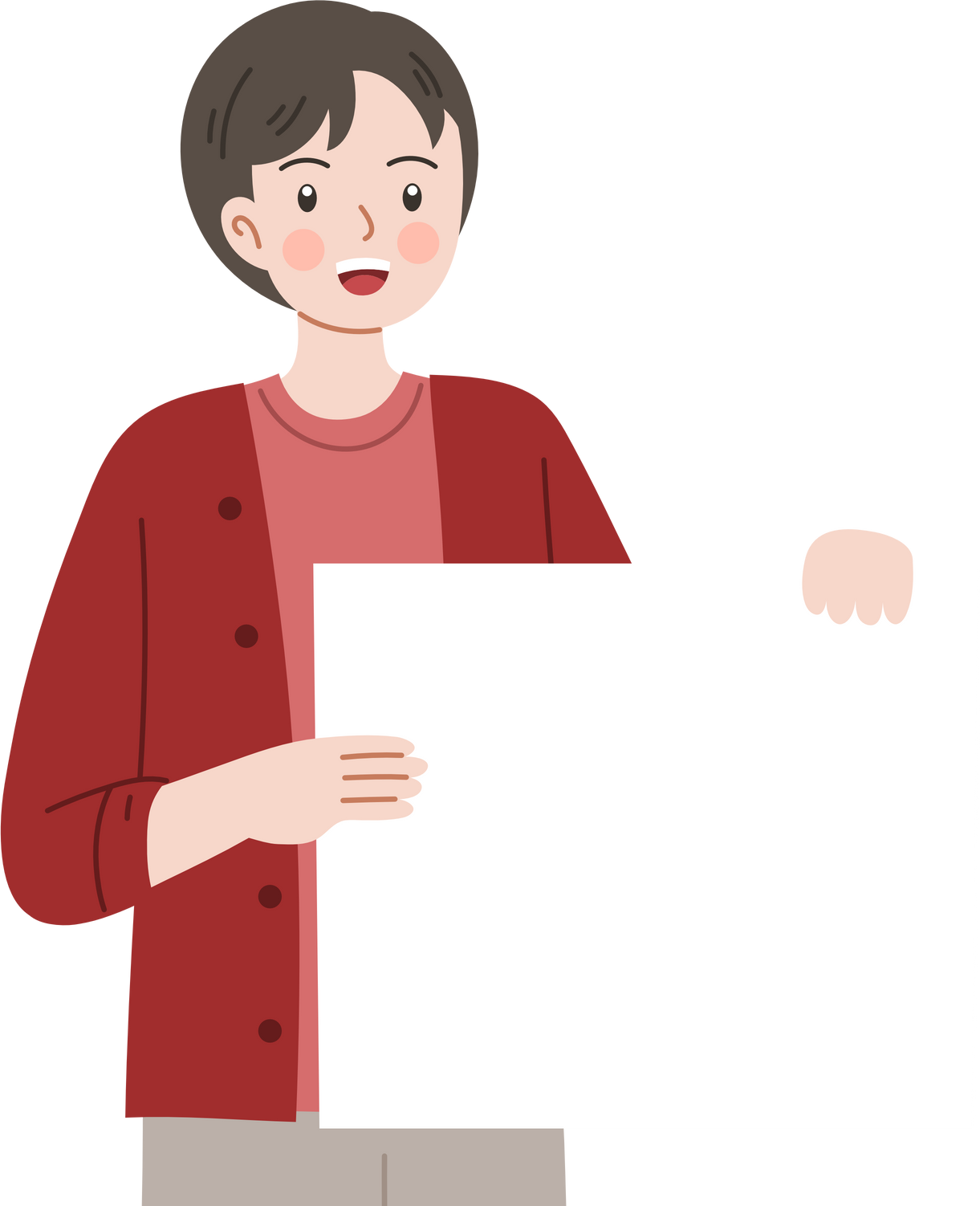 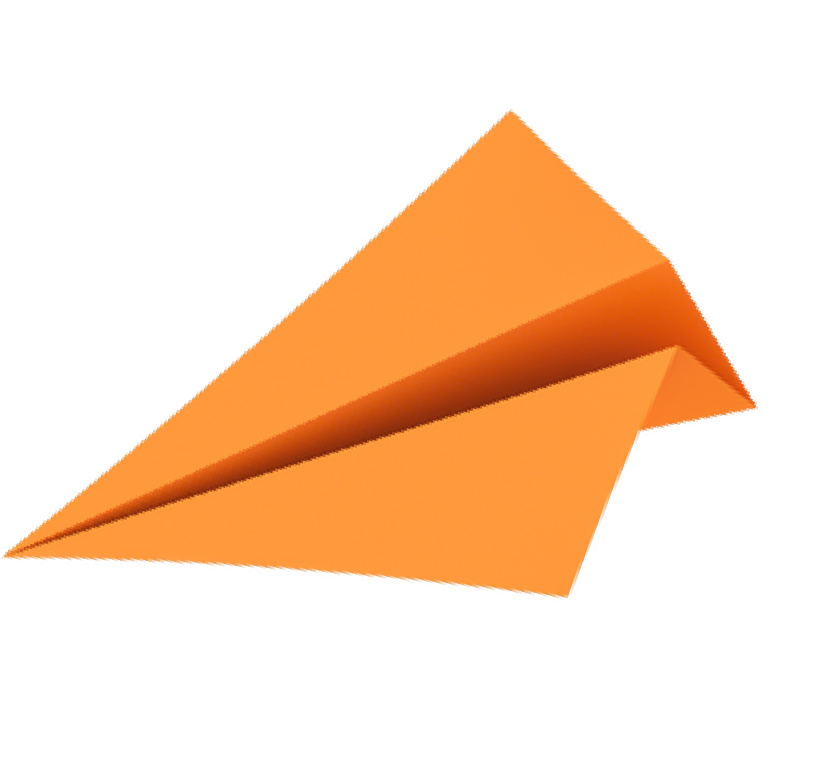 O Estatuto da Criança e do Adolescente ratifica
este dever ao expressar que nenhuma criança ou adolescente deve ser objeto de qualquer forma de negligência,  discriminação,  exploração,  violência, crueldade  e  opressão,  punindo  na  forma  da  lei qualquer atentado, por ação ou omissão, aos seus direitos fundamentais.
O QUE DIZ A LEI ?
Fonte:  https://www.defensoria.se.def.br/wp-content/uploads/2021/05/CARTULhA-COMPLETA-EM-PDF-1.pdf
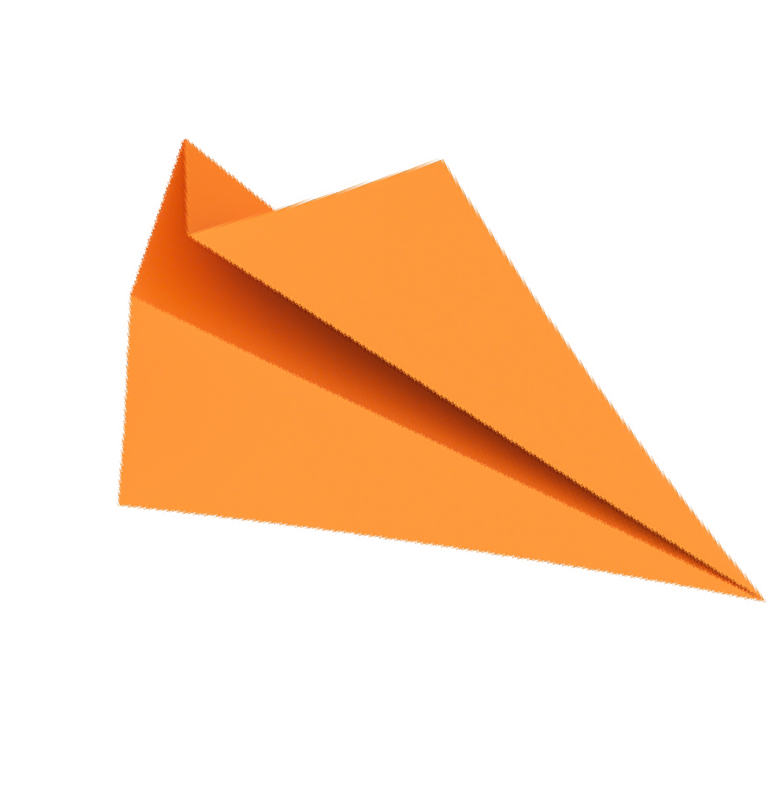 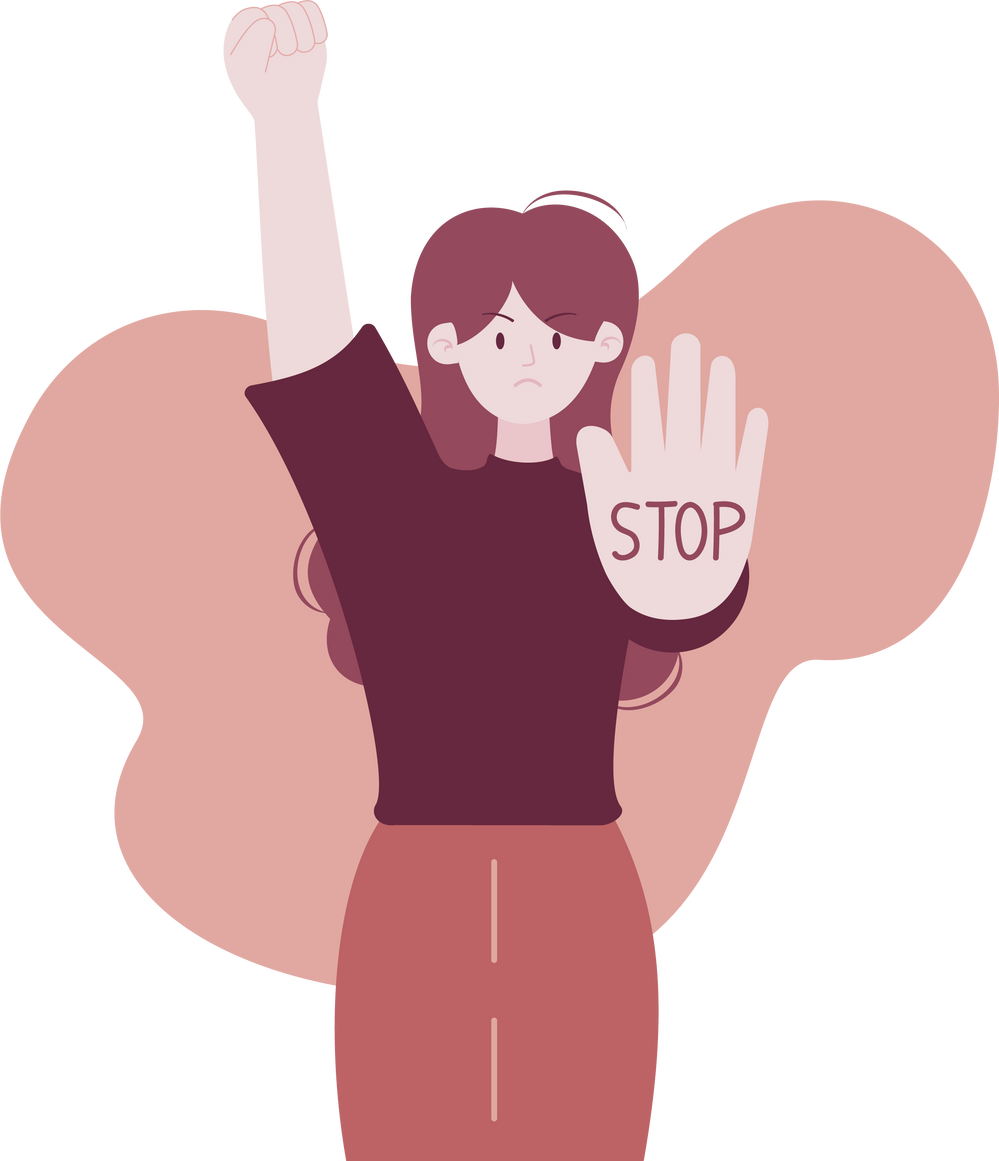 O abuso e a exploração sexual violam também os
direitos à dignidade e ao respeito da criança e do adolescente, consoante previstos nos Arts. 17 e 18 do ECA, consistente este último na inviolabilidade da integridade física, psíquica e moral da criança e do adolescente, abrangendo a preservação da imagem, da identidade, da autonomia, dos valores, ideias e crenças, dos espaços e objetos pessoais.
Fonte:  https://www.defensoria.se.def.br/wp-content/uploads/2021/05/CARTULhA-COMPLETA-EM-PDF-1.pdf
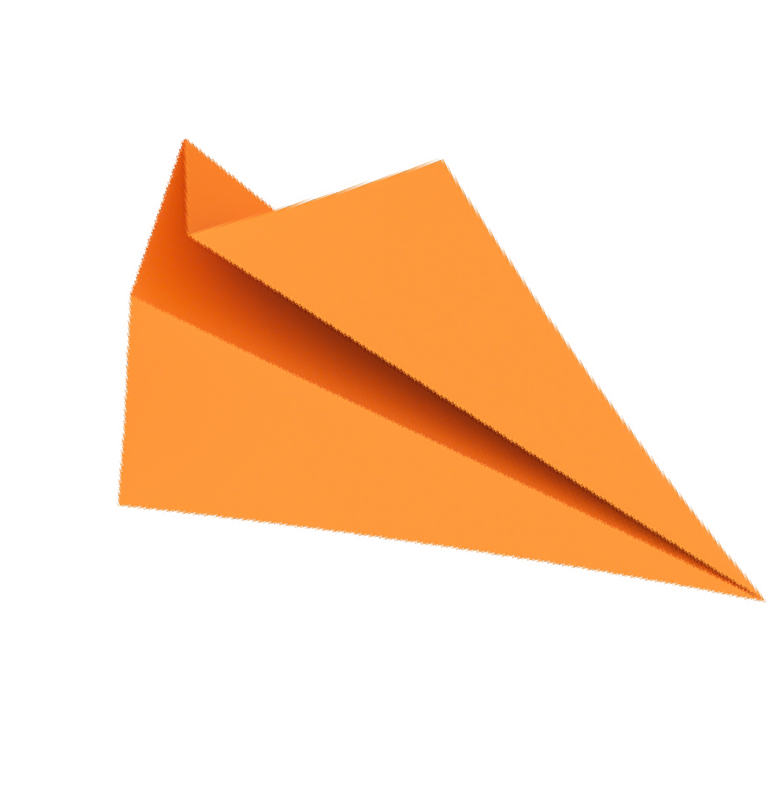 Nesse contexto, a Lei nº 13.431 estabeleceu o sistema de
garantia  de  direitos  da  criançae  do  adolescente  vítima  ou testemunha de violência, em  reforço aos mecanismos existentes no enfrentamento à violência. Por essa legislação, as vítimas ou testemunhas de violência serão ouvidos por meio de escuta especializada  e  depoimento  especial  em  local  apropriado  e acolhedor, com infraestrutura e espaço físico que garantam sua privacidade.
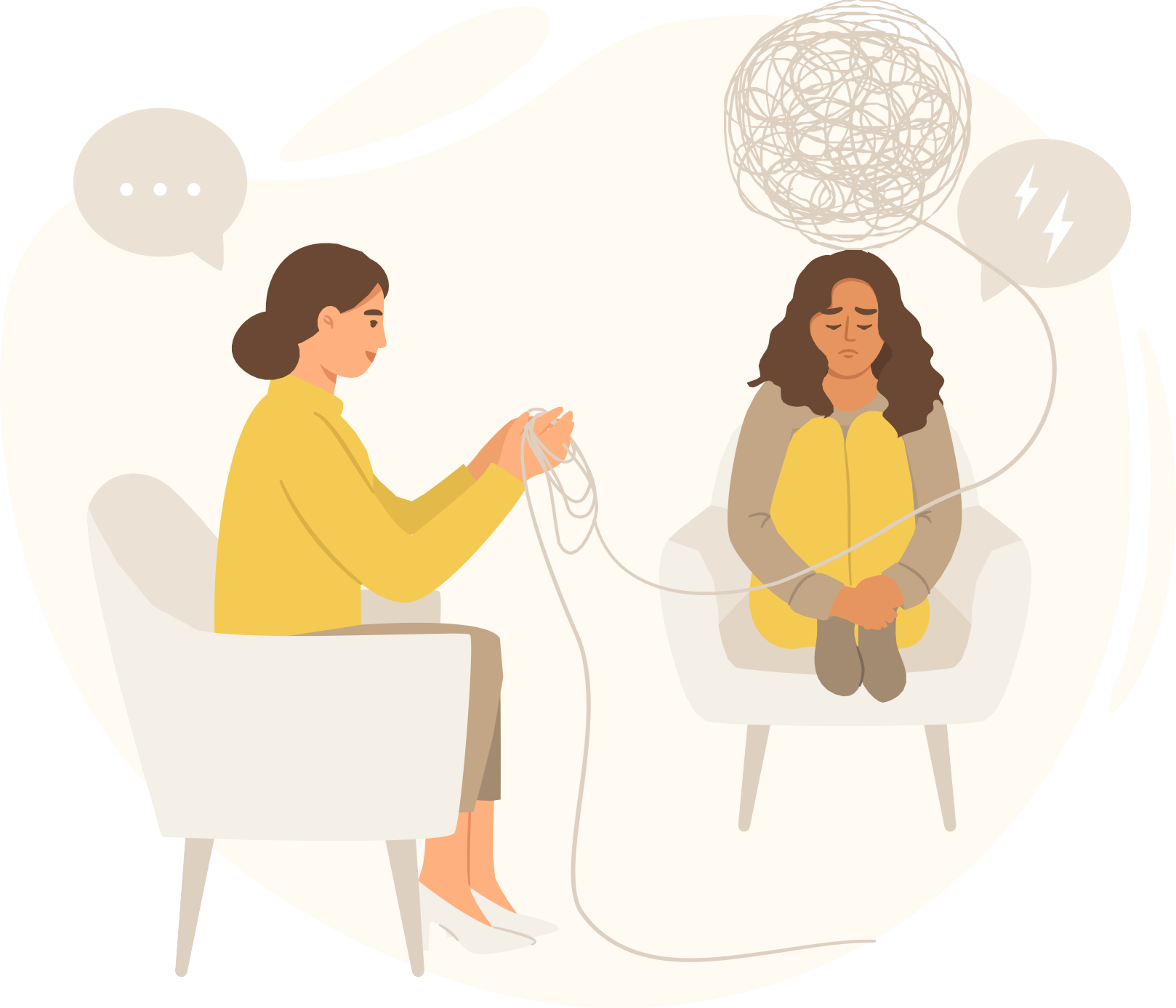 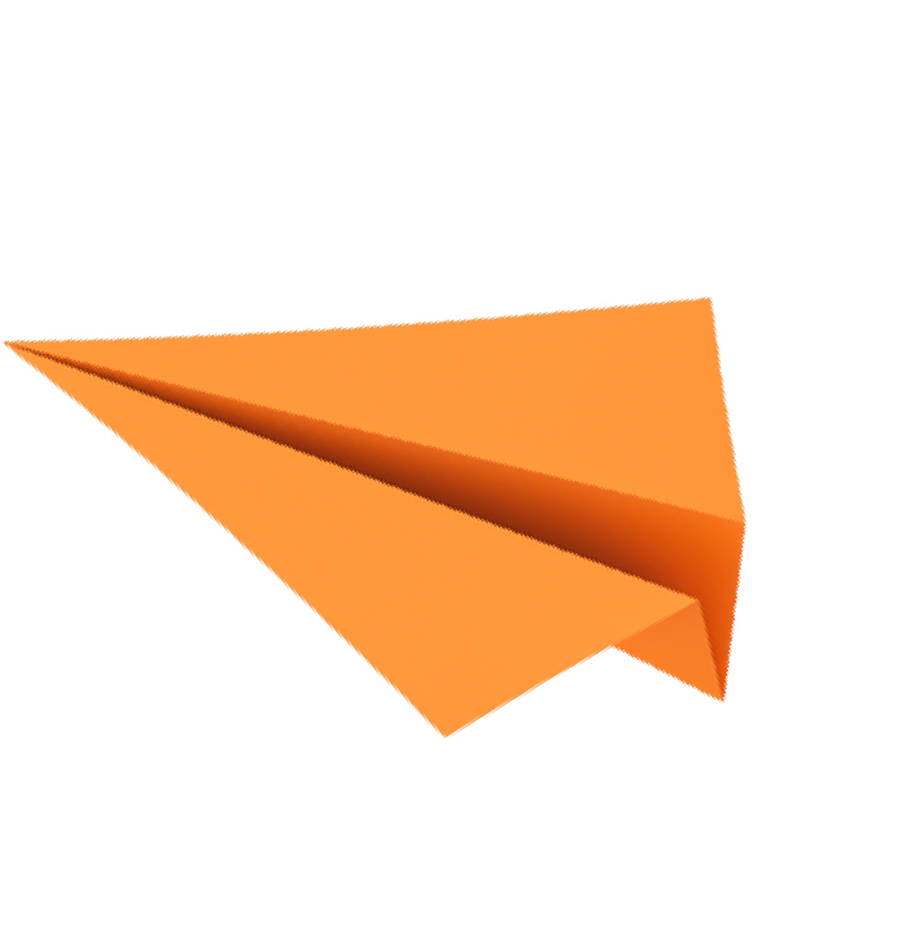 Fonte:  https://www.defensoria.se.def.br/wp-content/uploads/2021/05/CARTULhA-COMPLETA-EM-PDF-1.pdf
BULLYING
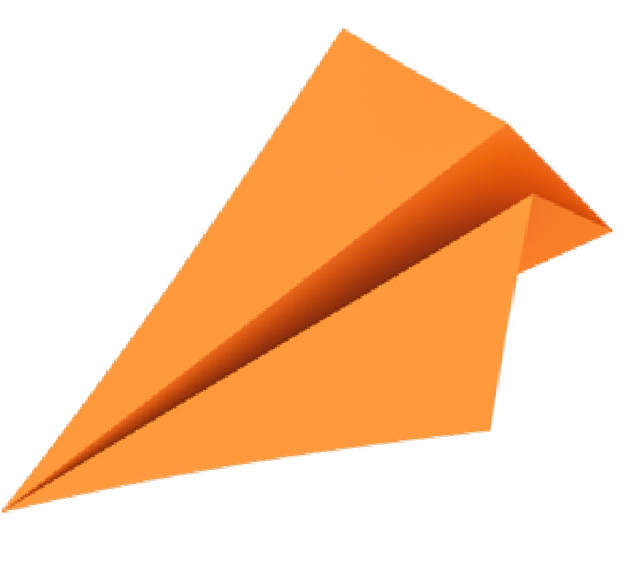 Em 2015, foi sancionada a Lei 13.185/2015 que instituiu Programa de Combate à Intimidação Sistemática (Bullying) em todo o território nacional. A lei obrigada escolas, clubes, agremiações a adotarem medidas de combate e prevenção ao bullying.

A Lei 14.811 de 2024 acrescentou o artigo 146-A ao Código Penal, tipificando a prática do crime de bullying como ação individual, ou em grupo, de intimidar, sistematicamente, “mediante violência física ou psicológica, uma ou mais pessoas, de modo intencional e repetitivo, sem motivação evidente
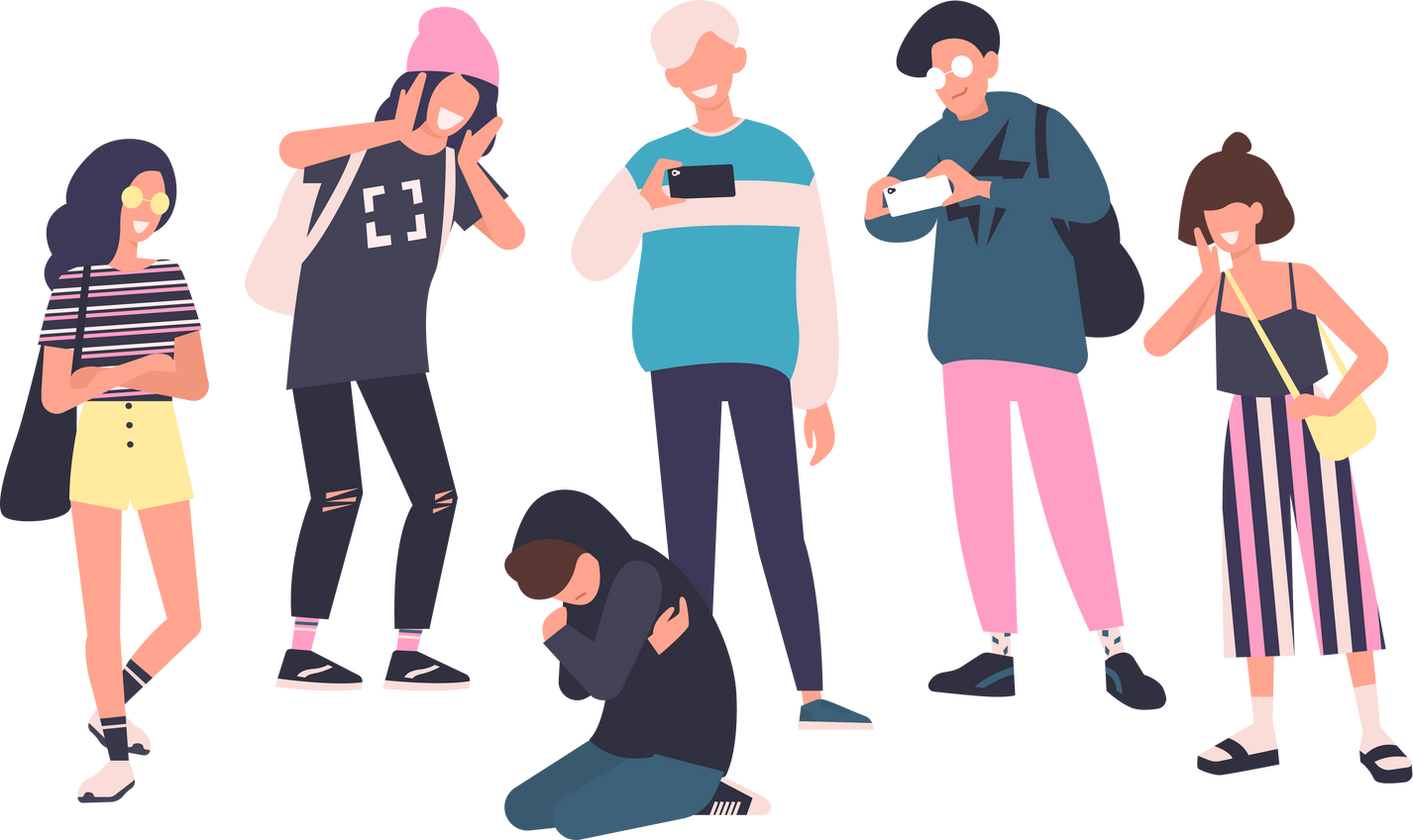 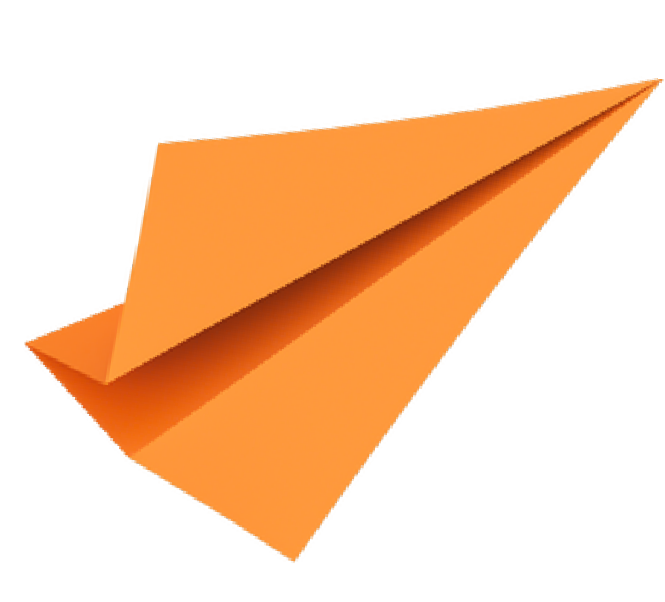 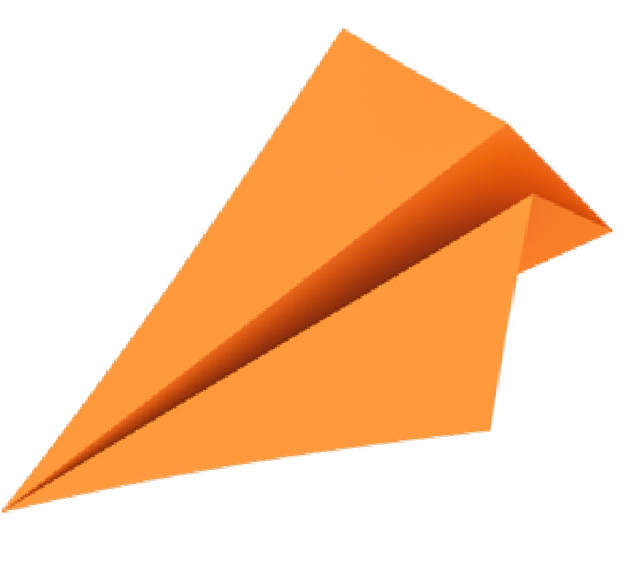 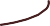 O QUE FAZER SE EU SOFRI OU SOFRO ABUSO?
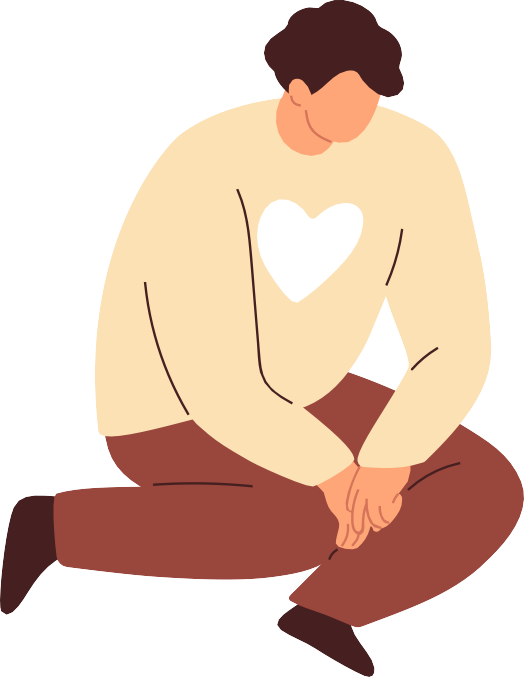 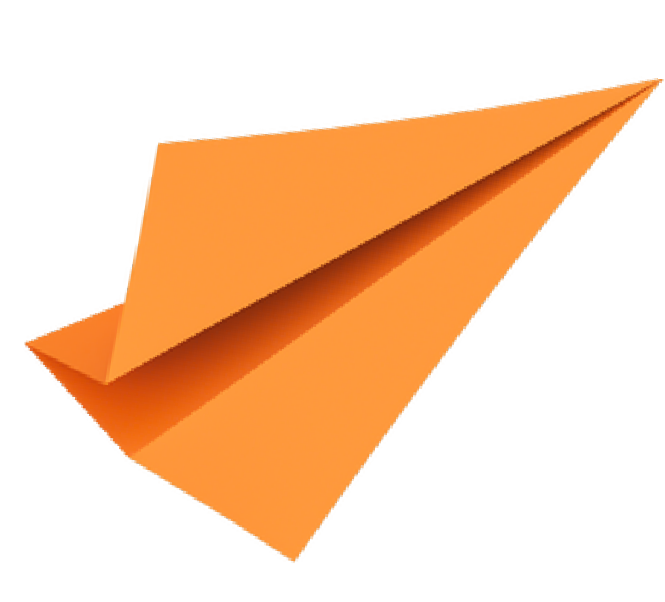 FALAR NA ESCOLA...
Que pode ser a professora, assistente social, psicológo (a) ou um funcionário!

Que você sinta confiança.
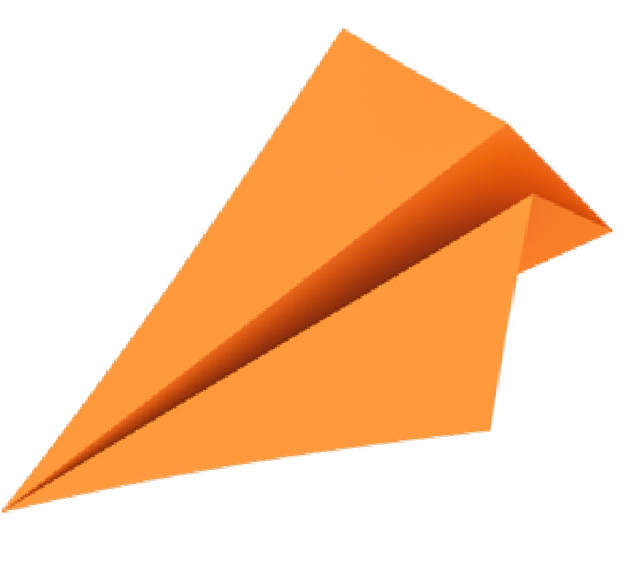 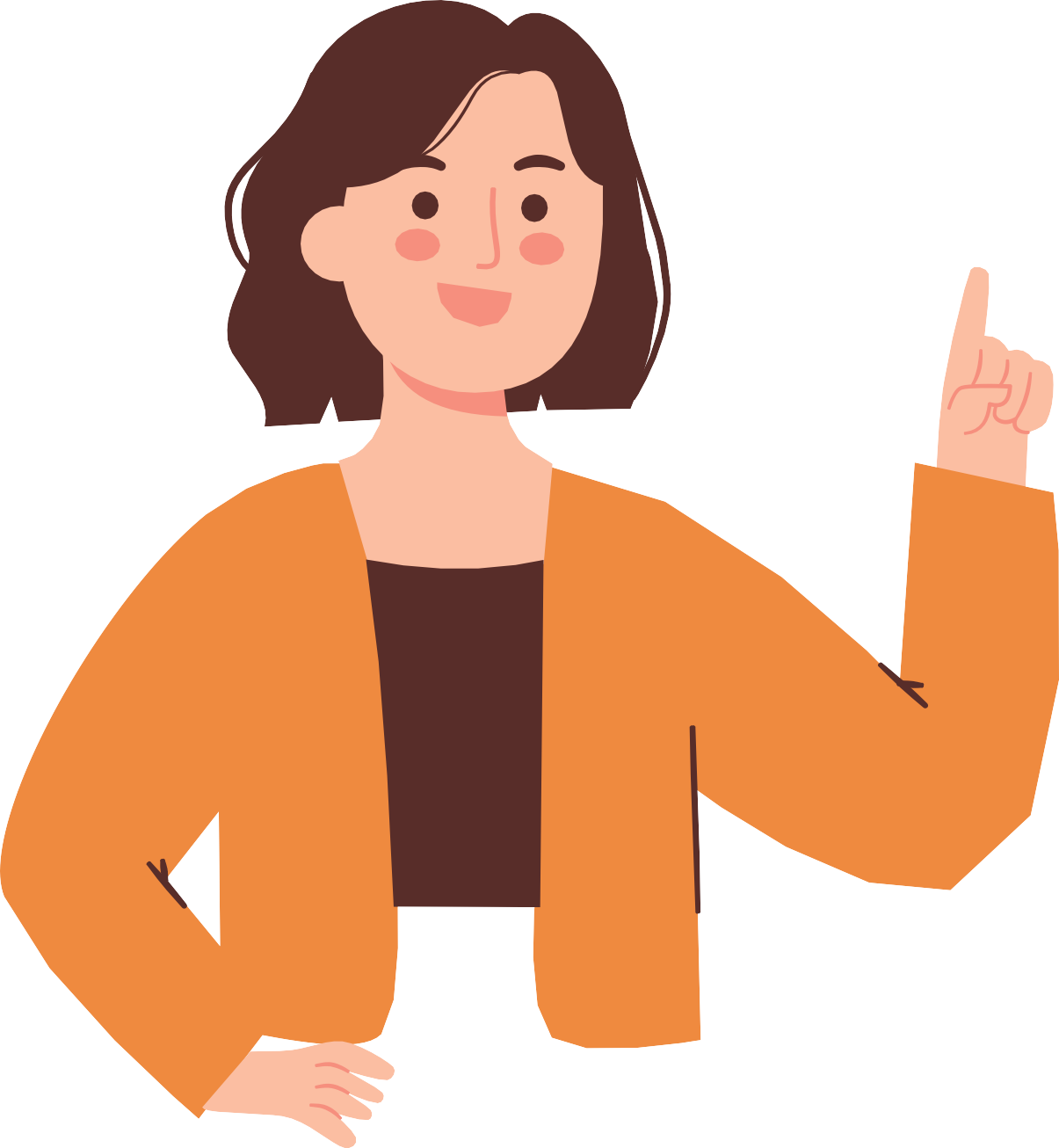 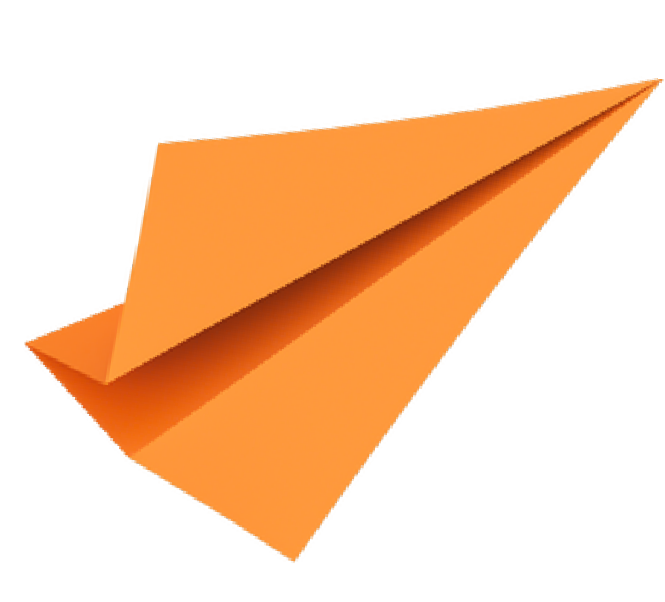 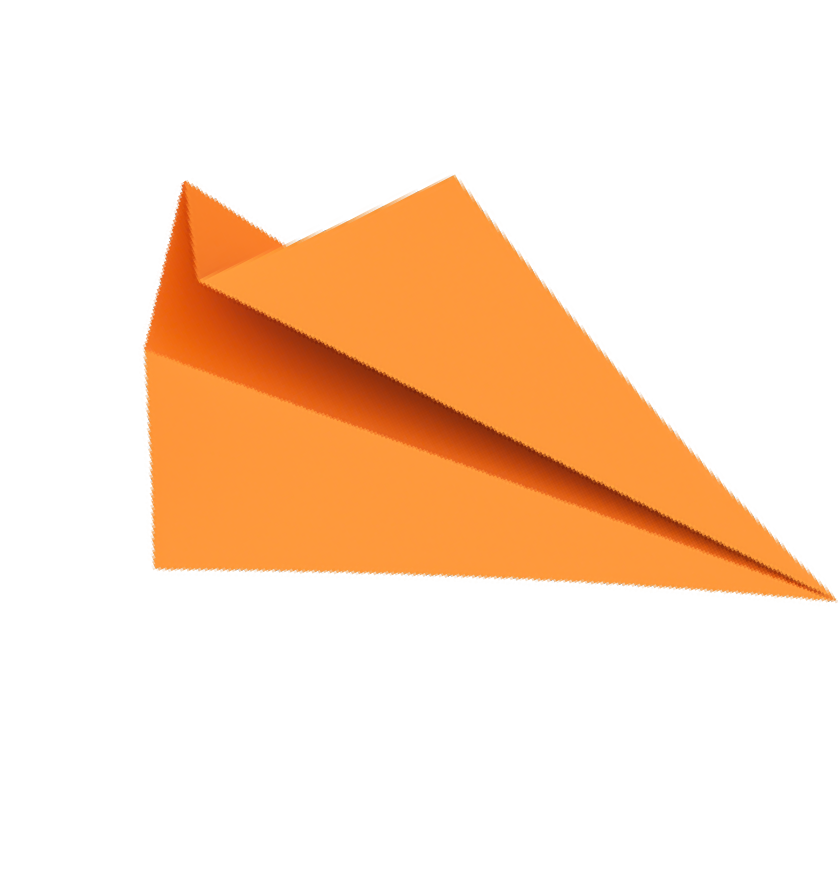 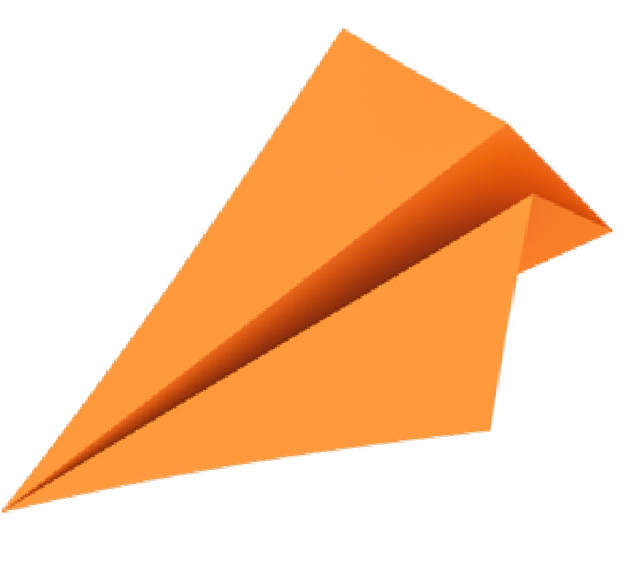 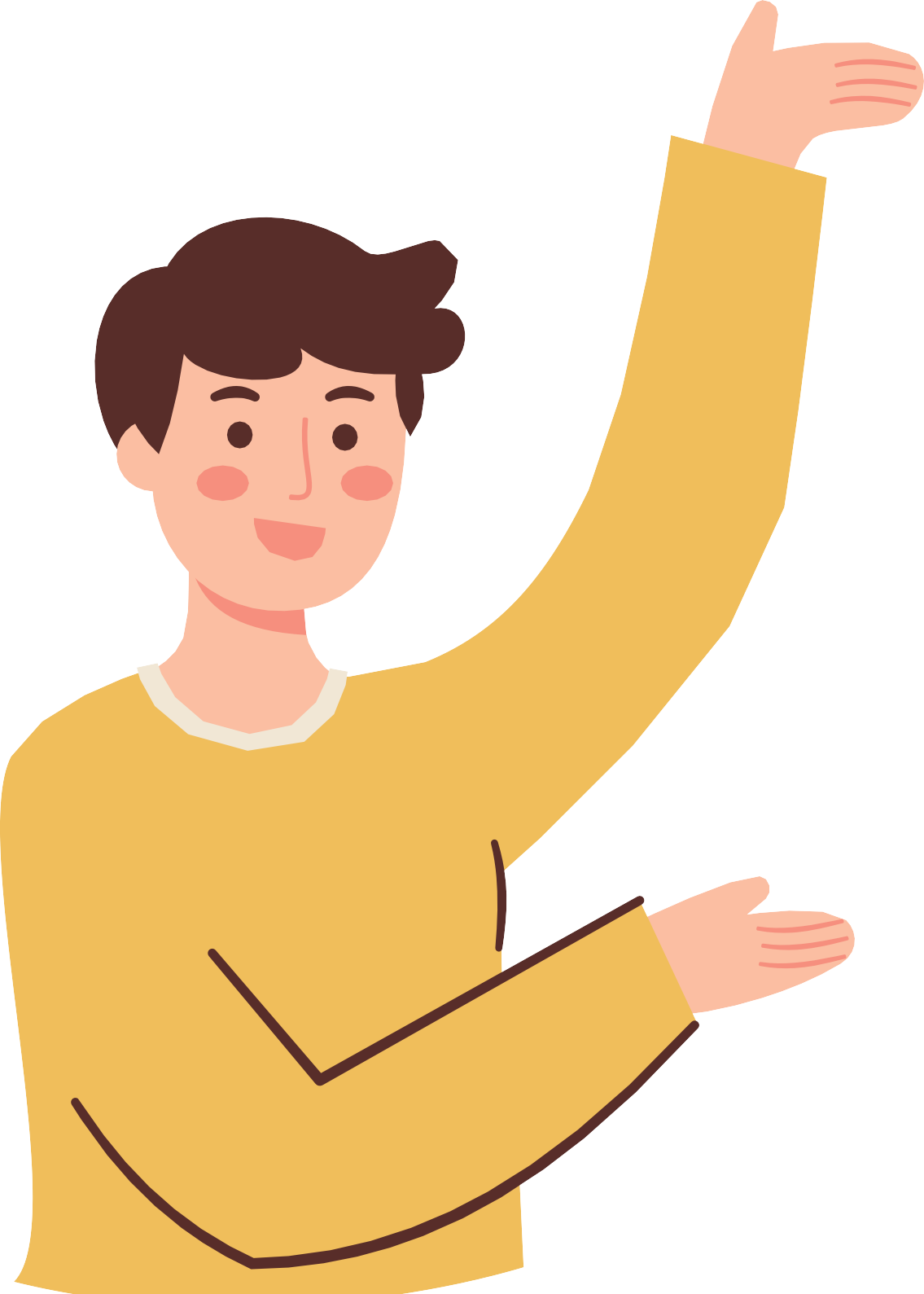 ... que também pode ser para um médico, enfermeiro, funcionário do Posto de Saúde!
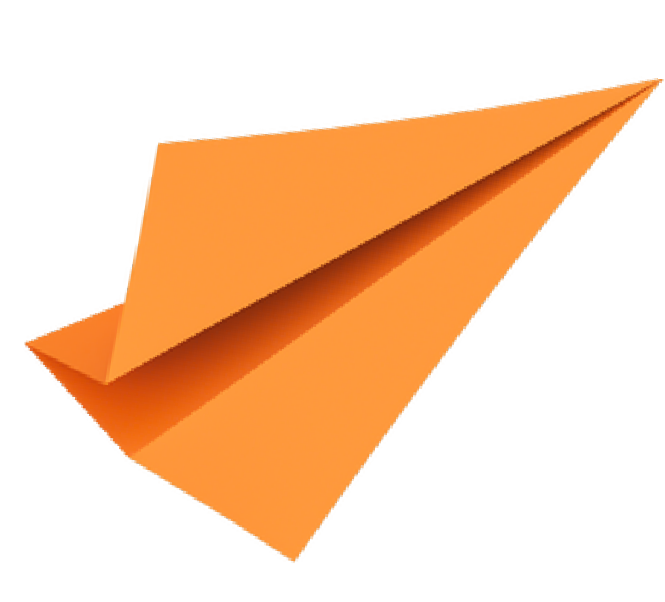 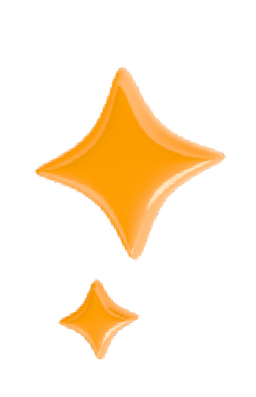 COMO
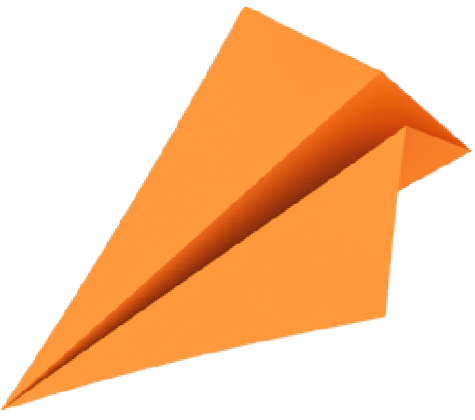 DENUNCIAR?
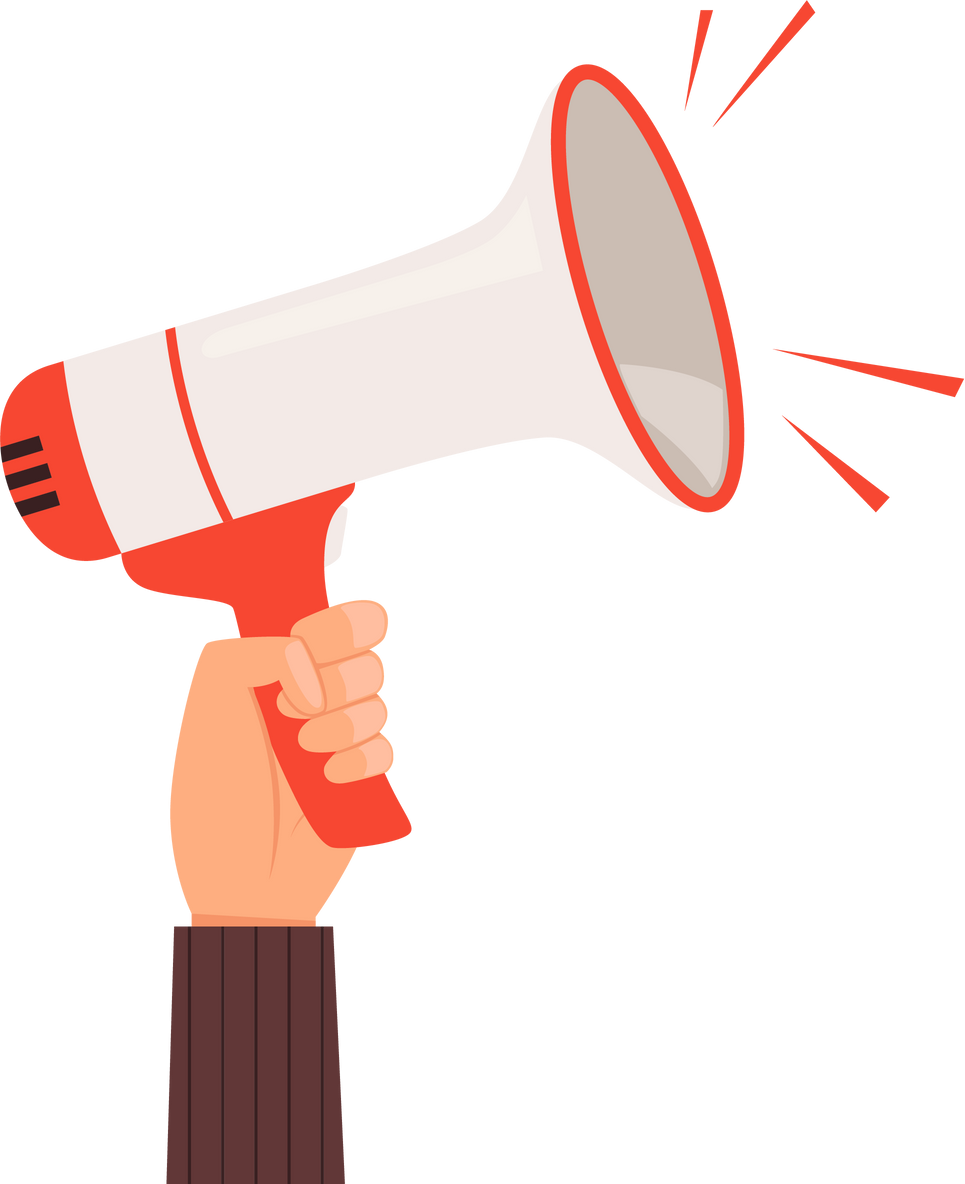 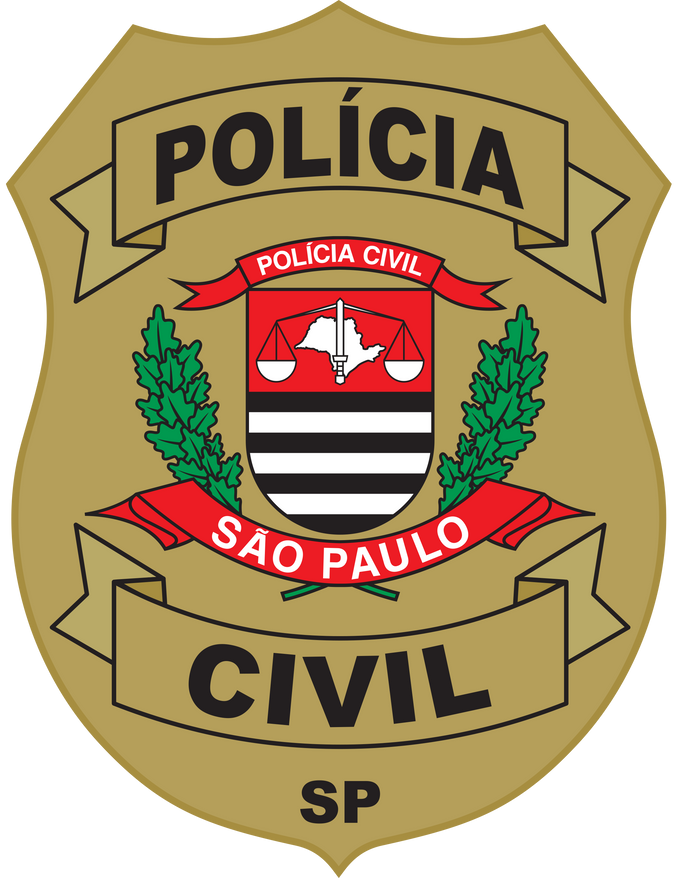 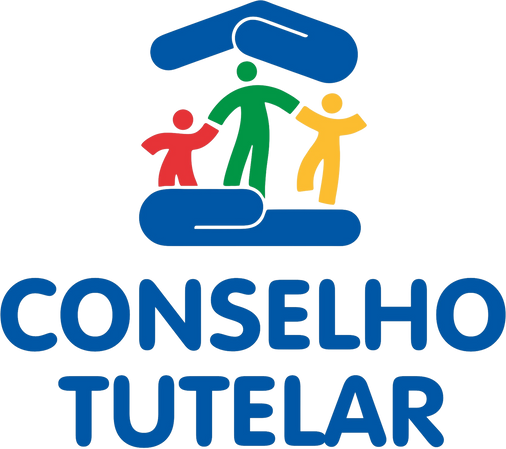 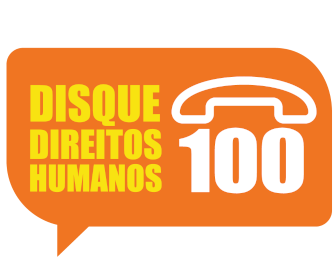 NOSSA MAIOR ARMA CONTRA A VIOLÊNCIA SEXUAL É O
Conhecimento
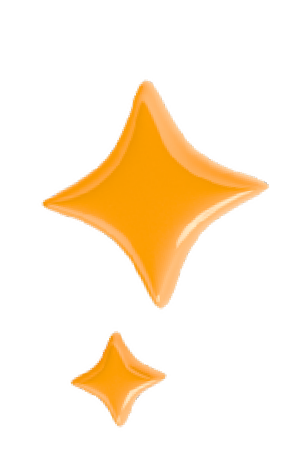 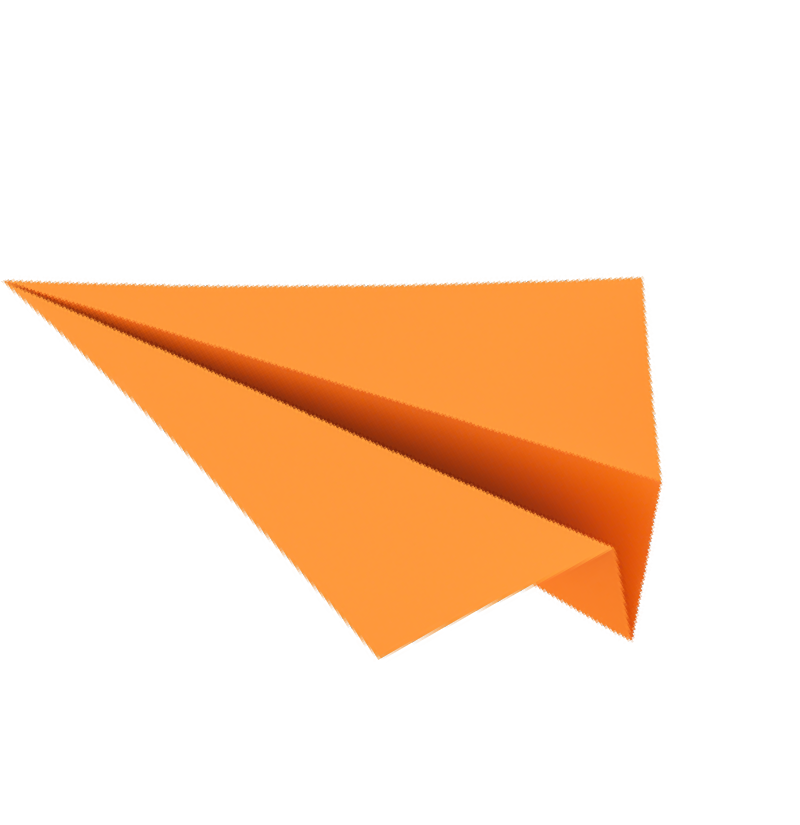 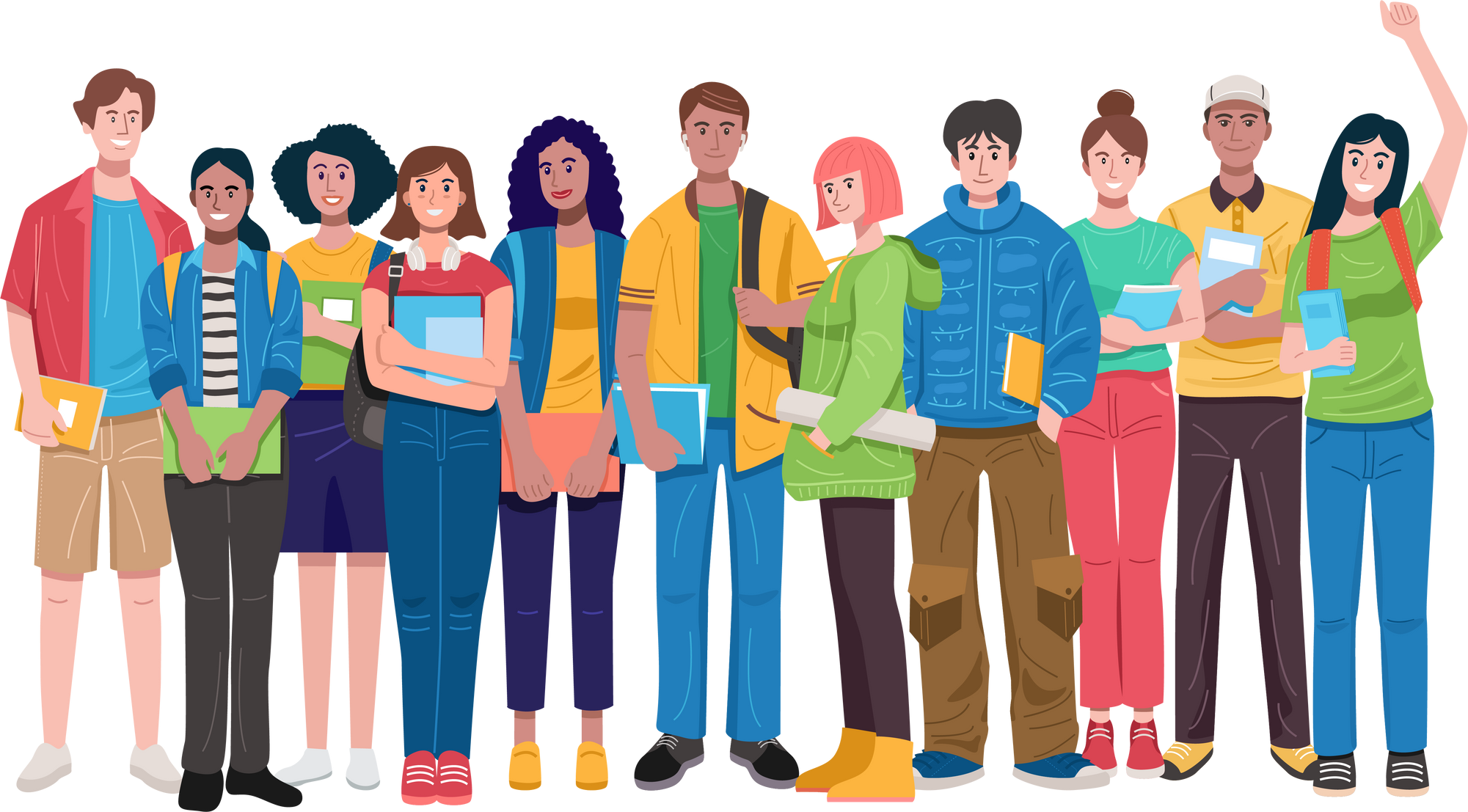 OBRIGADA
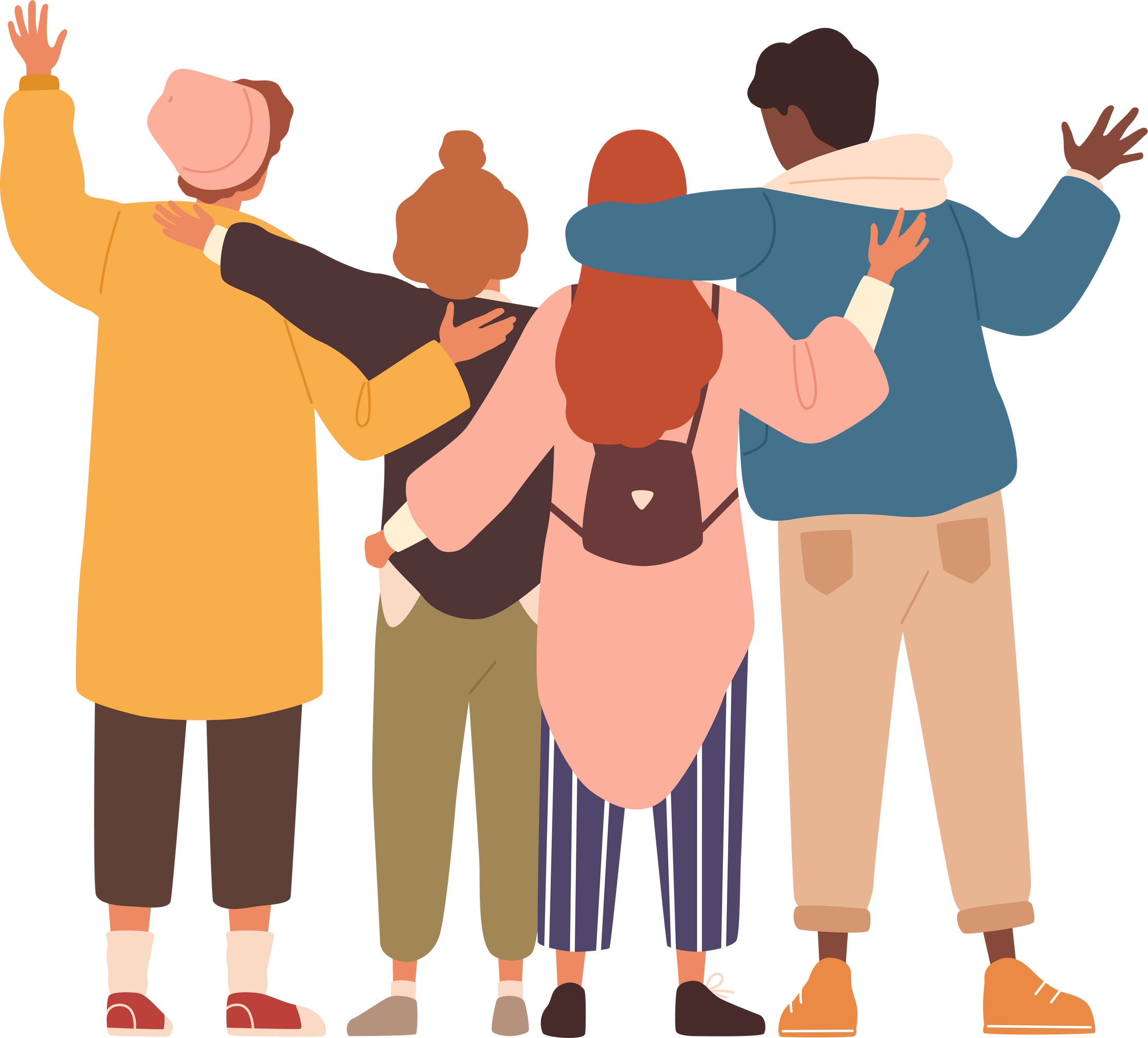